دعاء أبي حمزة الثمالي
Dua’a Abu-Hamzah 
al-Thamaliy
(with Arabic text and English, Urdu, Hindi Translation & Eng Transliteration)
For any errors / comments please write to: duas.org@gmail.com 
Kindly recite Sūrat al-Fātiḥah for Marhumeen of all those who have worked towards making this small work possible.
Merits of Dua’a Abu-Hamzah al-Thamaliy
Abu Hamza Thumali (r.a) was one of the prominent students of Imam Zayn al-`Abidin (a.s).
In ‘Misbah al-Mutahajjid’ by Shaykh Tusi (r.a), it has been narrated on the authority of Abu-Hamzah al-Thamaliy (r.a) that Imam Zayn al-`Abidin (a.s) used to recite this supplication during each night of the month of Ramadan near dawn after spending the greater part of the night engaged in prayer and supplicating God. This supplication has been narrated by the folowing scholars of hadiths:
Shaykh Tusi in his “Misbah al-Mutahajjid”, pp. 582-598
Sayyid ibn Tawus in his “Iqbal al-Amal”, pp. 67-76
Ibrahim ibn Ali al-Kafami in his “Al-Balad al-Amin”, pp. 205-214 and his “Al-Misbah”, pp. 588-601
Allama Majlisi in his “Bihar Al-Anwar”, vol. 95, pp. 82-93
دعاء أبي حمزة الثمالي
Dua’a Abu-Hamzah al-Thamaliy
اَللَّهُمَّ صَلِّ عَلَى مُحَمَّدٍ وَ آلِ مُحَمَّد
O' Allāh send Your blessings on Muhammad
and the family of Muhammad.
اے الله! رحمت فرما محمد وآل)ع( محمد پر
ऐ अल्लाह मुहम्मद और आले मुहम्मद पर अपनी सलामती रख़
allahumma salli `ala muhammadin wa ali muhammadin
دعاء أبي حمزة الثمالي
Dua’a Abu-Hamzah al-Thamaliy
بِسْمِ ٱللَّـهِ ٱلرَّحْمَـٰنِ ٱلرَّحِيمِ
In the Name of Allāh, 
the All-beneficent, the All-merciful.
عظیم اور دائمی رحمتوں والے خدا کے نام سے
शुरू करता हूँ अल्लाह के नाम से जो निहायत मेहरबान और रहम वाला है
bi-smi llahi r-rahmani r-rahimi
دعاء أبي حمزة الثمالي
Dua’a Abu-Hamzah al-Thamaliy
إلهِي لا تُؤَدِّبْنِي بِعُقُوبَتِكَ
O Allāh: Do not discipline me by means of Your punishment
میرے الله مجھے اپنے عذاب میں گرفتار نہ کر اور مجھے اپنی قدرت کے ساتھ نہ آزما
मेरे अल्लाह मुझे अपने अज़ाब में गिरफ्तार न कर
ilahi la tu-addibni bi’uqubatik(a)
دعاء أبي حمزة الثمالي
Dua’a Abu-Hamzah al-Thamaliy
وَلا تَمْكُرْ بِي فِي حِيلَتِكَ
And do not subject me to Your planned strategy
اپنی قدرت کے ساتھ نہ آزما
और मुझे अपनी कुदरत के साथ ना आज़मा,
wala tamkur bi fi hilatik(a)
دعاء أبي حمزة الثمالي
Dua’a Abu-Hamzah al-Thamaliy
مِنْ أَيْنَ لِيَ الْخَيْرُ يَا رَبِّ وَلا يُوجَدُ إلاّ مِنْ عِنْدِكَ؟
How can I attain welfare, O Lord, while it is not found anywhere save with You
مجھے کہاں سے بھلائی حاصل ہو سکتی ہے میرے پالنے والے
मुझे कहाँ से भलाई हासिल हो सकरी है मेरे पालने वाले,  जबकि वो तेरे सिवा कहीं और मौजूद नहीं की जहां से निजात मिल सकेगी
min ayna liyal-khayru ya rabbi wala yujadu illa min ’indik(a)
دعاء أبي حمزة الثمالي
Dua’a Abu-Hamzah al-Thamaliy
وَمِنْ أَيْنَ لِيَ النَّجَاةُ وَلا تُسْتَطَاعُ إلاّ بِكَ؟
And how can I find redemption while it cannot be attained save through You,
جبکہ وہ  تیرے سوا کہیں اور موجود نہیں کی جہاں سے نجات مل سکےگی
जबकि इस पर तेरे सिवा किसी को कुदरत नहीं,
wamin ayna liyan-najatu wala tusta’ta’u illa bik(a)
دعاء أبي حمزة الثمالي
Dua’a Abu-Hamzah al-Thamaliy
لا الَّذِي أَحْسَنَ اسْتَغْنَى عَنْ عَوْنِكَ وَرَحْمَتِكَ
Neither he who has done righteous deeds can dispense with Your aid and mercy
جبکہ اس پر تیرے سوا کسی کو قدرت نہیں،
ना ही क्योंकि करने में तेरी मदद  और रहमत से बे-नियाज़ है
lalladhi ahsanas-taghna ‘an ‘awnika warahmatik(a)
دعاء أبي حمزة الثمالي
Dua’a Abu-Hamzah al-Thamaliy
وَلا الَّذِي أَسَاءَ وَاجْتَرَأَ عَلَيْكَ وَلَمْ يُرْضِكَ خَرَجَ عَنْ قُدْرَتِكَ
Nor can he who did evildoings, dare to challenge you and did not arrive at Your pleasure find an exit out of Your power
اور نہ ہی کوئی برائی کرنے والا، تیرے سامنے جرّت کرنے والا اور تیری رضاجوئی ن کرنے والا تیرے قابو سے بہار ہے،
और ना ही कोई बुराई करने वाला, तेरे सामने जुर्रत करने वाला  और तेरी रज़ाजोई ना करने वाला तेरे काबू से बाहर है,
walalladhi asa-a wajtara-a ‘alayka walam yurdika kharaja ‘an qudratik(a)
دعاء أبي حمزة الثمالي
Dua’a Abu-Hamzah al-Thamaliy
Repeat this phrase as many times as possible in one breath:
يَا رَبِّ …
O Lord…
اے پالنے والے، اے پالنے والے، اے پالنے والے
ऐ पालने वाले, ऐ पालने वाले, ऐ पालने वाले,
ya rabbi...
دعاء أبي حمزة الثمالي
Dua’a Abu-Hamzah al-Thamaliy
بِكَ عَرَفْتُكَ
Through You have I known You
میں نے تیرے زریعے ہی تجھے پہچانا،
मैंने तेरे ही ज़रिये तुझे पहचाना,
bika ‘arabftuk(a)
دعاء أبي حمزة الثمالي
Dua’a Abu-Hamzah al-Thamaliy
وَأَنْتَ دَلَلْتَنِي عَلَيْكَ وَدَعَوْتَنِي إلَيْكَ
You showed me the way to You and invited me to come towards You
تونے اپنی طرف میری رہنمائی کی
तूने अपनी तरफ मेरी रहनुमाई की, और मुझे अपनी तरफ बुलाया है,
wa-anta dalaltani ‘alayka wada'awtani ilaky(a)
دعاء أبي حمزة الثمالي
Dua’a Abu-Hamzah al-Thamaliy
وَلَوْلا أَنْتَ لَمْ أَدْرِ مَا أَنْتَ
Had it been not You, I would have never known who You are
کی اور مجھے نہ بلاتا تو میں سمجھ ہی نہ سکتا، کہ تو کون ہے،
और अगर तू मुझे ना बुलाता तो मैं समझ ही नहीं सकता था की तू कौन है,
walawla anta lam adri ma ant(a)
دعاء أبي حمزة الثمالي
Dua’a Abu-Hamzah al-Thamaliy
الْحَمْدُ لِلّهِ الَّذِي أَدْعُوهُ فَيُجِيبُنِي
All praise be to Allāh alone Who gives answer to me whenever I pray Him
حمد ہے اس خدا کے لئے جسے پکارتا ہوں تو جواب دیتا ہے
हम्द है इस खुदा के लिए जिसे मै पुकारता हूँ तो जवाब देता है
alhamdu lillahil-ladhi ad-’uhu fayujibuni
دعاء أبي حمزة الثمالي
Dua’a Abu-Hamzah al-Thamaliy
وَإنْ كُنْتُ بَطِيئاً حِينَ يَدْعُونِي
Although I am slow whenever He invites me
اگرچہ جب وہ مجھے پکارے تو میں سستی کرتا ہوں،
अगर्चेह जब वोह मुझे पुकारता है तो मै सुस्ती करता हूँ,
wa-in kuntu bati-an hina yad-‘uni
دعاء أبي حمزة الثمالي
Dua’a Abu-Hamzah al-Thamaliy
وَالْحَمْدُ لِلّهِ الَّذِي أَسْأَلُهُ فَيُعْطِينِي
All praise be to Allāh alone Who gives me whenever I ask Him
حمد ہے اس خدا کے لئے جسے پکارتا ہوں تو جواب دیتا ہے
हम्द है इस अल्लाह के लिए के  जिस से माँगता हूँ तो मुझे अता करता है,
walhamdu lillahil-ladhi as-aluhu fayu’tini
دعاء أبي حمزة الثمالي
Dua’a Abu-Hamzah al-Thamaliy
وَإنْ كُنْتُ بَخِيلاً حِينَ يَسْتَقْرِضُنِي
Although I become close-fisted when He asks me
ہے اگرچہ جب وہ مجھے پکارے تو میں سستی کرتا ہوں،
अगर्चेह वोह मुझ से क़र्ज़ का तालिब हो  तो कंजूसी करता हूँ,
wa-in kuntu bakhilan hina yastaqriduni
دعاء أبي حمزة الثمالي
Dua’a Abu-Hamzah al-Thamaliy
وَالْحَمْدُ لِلّهِ الَّذِي أُنَادِيهِ كُلَّمَا شِئْتُ لِحَاجَتِي
All praise be to Allāh alone Whom I call whenever I need something
حمد ہے اس الله کیلئے کے جس سے مانگتا ہوں تو مجھے عطا کرتا ہے
हम्द है इस अल्लाह के लिए के जब चाहूँ इसे आपनी हाजत के लिए पुकारता हूँ
walhamdu lillahil-ladhi unadihi kullama shi-`tu lihajati
دعاء أبي حمزة الثمالي
Dua’a Abu-Hamzah al-Thamaliy
وَأَخْلُو بِهِ حَيْثُ شِئْتُ لِسِرِّي بِغَيْرِ شَفِيعٍ
And Whom I secretly converse whenever I want without need for an intercessor
اور جب چاہوں تنہائی میں بغیر کسی سفارش کے اس سے راز و نیاز کرتا ہوں
और जब चाहूँ तन्हाई में बगैर किसी सिफारिश के इस से राज़ व नियाज़ करता हूँ
wa-akhlu bihi haythu shi-`tu lisirri bighayri shafi’(in)
دعاء أبي حمزة الثمالي
Dua’a Abu-Hamzah al-Thamaliy
فَيَقْضِي لِي حَاجَتِي
He thus settles my need
تو وہ میری حاجت پوری کرتا ہے
तो वोह मेरी हाजत पूरी करता है,
fayaqdi li hajati
دعاء أبي حمزة الثمالي
Dua’a Abu-Hamzah al-Thamaliy
الْحَمْدُ لِلّهِ الَّذِي لا أَدْعُو غَيْرَهُ
All praise be to Allāh alone other than Whom I never pray
- حمد ہے اس الله کیلئے کہ جس کے سوا میں کسی کو نہیں پکارتا
हम्द है इस अल्लाह के लिए की जिस के सिवा मै किसी को नहीं पुकारता
alhamdu lillahil-ladhi la ad-‘u ghayrah(u)
دعاء أبي حمزة الثمالي
Dua’a Abu-Hamzah al-Thamaliy
وَلَوْ دَعَوْتُ غَيْرَهُ لَمْ يَسْتَجِبْ لِي دُعَائِي
And even if I pray anyone else, he shall never be able to respond to my prayer
اور اگر اس کے غیر سے دعاء کروں تو وہ میری دعا قبول نہیں کریگا
और अगर इस के गैर से दुआ करूँ तो वो मेरी दुआ कबूल नहीं करेगा,
walaw da’awtu ghayrahu lam yastajib li du’a-i
دعاء أبي حمزة الثمالي
Dua’a Abu-Hamzah al-Thamaliy
وَالْحَمْدُ لِلّهِ الَّذِي لا أَرْجُو غَيْرَهُ
All praise be to Allāh alone for other than Whom I do not hope
- حمد ہے اس الله کیلئے جس کے غیر سے میں امید نہیں رکھتا
हम्द है इस अल्लाह के लिए जिस के गैर से मै  उम्मीद नहीं रखता
walhamdu lillahil-ladhi la arju ghayrah(u)
دعاء أبي حمزة الثمالي
Dua’a Abu-Hamzah al-Thamaliy
وَلَوْ رَجَوْتُ غَيْرَهُ لأخْلَفَ رَجَائِي
And even if I hope for anyone else, he shall certainly disappoint me
اور اگر امید رکھوں بھی تو وہ میری امید پوری نہ کریگا-
और अगर उम्मीद रखूं भी तो वो मेरी उम्मीद पूरी न करेगा,
walaw rajawtu ghayrahu la-akhlafa raja-i
دعاء أبي حمزة الثمالي
Dua’a Abu-Hamzah al-Thamaliy
وَالْحَمْدُ لِلّهِ الَّذِي وَكَلَنِي إلَيْهِ فَأَكْرَمَنِي
All praise be to Allāh alone Who has accepted me to depend upon Him and, thus, bestowed favors upon me
- حمد ہے اس الله کیلئے جس نے اپنی سپردگی میں لیکر مجھے عزت دی
हम्द है इस अल्लाह के लिए जिस ने अपनी सुपुर्दगी में लेकर मुझे इज्ज़त दी
walhamdu lillahil-ladhi wakalani ilayhi fa-akramani
دعاء أبي حمزة الثمالي
Dua’a Abu-Hamzah al-Thamaliy
وَلَمْ يَكِلْنِي إلَى النَّاسِ فَيُهِينُونِي
He has not left me to the people who will thus definitely humiliate me
اور مجھے لوگوں کے سپرد نہ کیا کہ مجھے ذلیل کرتے -
और मुझे लोगों के सुपुर्द न किया की मुझे ज़लील करते,
walam yakilni ilan-nasi fayuhinuni
دعاء أبي حمزة الثمالي
Dua’a Abu-Hamzah al-Thamaliy
وَالْحَمْدُ لِلّهِ الَّذِي تَحَبَّبَ إلَيَّ وَهُوَ غَنِيٌّ عَنِّي
All praise be to Allāh alone Who has sought my friendship while He can dispense with me
حمد ہے اس الله کیلئے جو مجھ سے محبّت کرتا ہے اگرچہ وہ مجھ سے بے نیاز ہے-
हम्द है इस अल्लाह के लिए जो मुझे से मुहब्बत करता है अगर्चेह वो मुझ से बे-नियाज़ है,
walhamdu lillahil-ladhi tahabbaba ilayya wahuwa ghaniyyun ‘anni
دعاء أبي حمزة الثمالي
Dua’a Abu-Hamzah al-Thamaliy
وَالْحَمْدُ لِلّهِ الَّذِي يَحْلُمُ عَنِّي حَتَّى كَأَنِّي لا ذَنْبَ لِي
(All) praise be to Allāh (alone) Who showed Himself gentle and considerate towards me as if I have not sinned
حمد ہے اس الله کیلئے جو مجھ سے اتنی نرمی کرتا ہے جیسے میں نے کوئی گناہ نہ کیا ہو
हम्द है इस अल्लाह के लिए जो मुझ से इतनी नरमी करता है जैसे मै ने कोई गुनाह ना किया हो,
walhamdu lillahil-ladhi yahlumu ‘anni hatta ka-anni la dhanba li
دعاء أبي حمزة الثمالي
Dua’a Abu-Hamzah al-Thamaliy
فَرَبِّي أَحْمَدُ شَيْءٍ عِنْدِي وَأَحَقُّ بِحَمْدِي
Accordingly, my Lord is the only One Whom I should thank and He is the worthiest of being thanked by me
، پس میرا رب میرے نزدیک ہر شے سے زیادہ قابل تعریف ہے اور وہ میری حمد کا زیادہ حقدار ہے-
बस मेरा रब मेरे नज़दीक हर शै से ज्यादा तारीफ के काबिल है और वो मेरी हम्द का ज्यादा हक़दार है,
farabbi ahmadu shay-in ‘indi wa-ahaqqu bihamdi
دعاء أبي حمزة الثمالي
Dua’a Abu-Hamzah al-Thamaliy
اللّهُمَّ إنِّي أَجِدُ سُبُلَ الْمَطَالِبِ إلَيْكَ مُشْرَعَةً
O Allāh, I find the courses to asking from You wide open
- اے معبود میں اپنے مقاصد کی راہیں تیری طرف کھلی ہوئی پاتا ہوں-
ऐ माबूद! मई अपने मकासिद की राहें तेरी तरफ खुली हुई पाता हूँ,
allahumma inni ajidu subulal-matalibi ilayka mushra’a(tan)
دعاء أبي حمزة الثمالي
Dua’a Abu-Hamzah al-Thamaliy
وَمَنَاهِلَ الرَّجَاءِ لَدَيْكَ مُتْرَعَةً
And I find the springs to hoping for You overflowing
- اور امیدوں کے چشمے تیرے ہاں بھرے پڑے ہیں
और उम्मीदों के चश्मे तेरे यहाँ भरे पड़े हैं,
wamanahilar-raja-i ladayka mutra’a(tan)
دعاء أبي حمزة الثمالي
Dua’a Abu-Hamzah al-Thamaliy
وَالإسْتِعَانَةَ بِفَضْلِكَ لِمَنْ أَمَّلَكَ مُبَاحَةً
And I find seeking the help of Your favor reachable for them who have hopefully looked forward to You
ہر امیدوار کے لئے تیرے فضل سے مدد چاہنا آزاد و روا ہے
हर उम्मीदवार के लिए तेरे फज़ल से मदद चाहने की आजादी है
walisti’anata bifadlika liman ammalaka mubaha(tan)
دعاء أبي حمزة الثمالي
Dua’a Abu-Hamzah al-Thamaliy
وَأَبْوَابَ الدُّعَاءِ إلَيْكَ لِلصَّارِخِينَ مَفْتُوحَةً
And I find the doors of praying You vulnerable for them who cry to You
اور فریاد کرنے والوں کی دعاؤں کیلئے تیرے دروازے کھلے ہیں
और फरयाद करने वालों की दुआओं के लिए तेरे दरवाज़े खुले हैं,
wa-abwabad-du’a-i ilayka lis-sarikhina maftuha(tan)
دعاء أبي حمزة الثمالي
Dua’a Abu-Hamzah al-Thamaliy
وَأَعْلَمُ أَنَّكَ لِلرَّاجِين بِمَوْضِعِ إجَابَةٍ
And I know for sure that You give favorable reply to the petitioners
- اور میں جانتا ہوں کہ تو امیدوار کی جائے قبولیت ہے
और मैं जानता हूँ की तू उम्मीदवारों की जाए क़बूलियत है,
wa-a’lamu annaka lir-raji’ina bimawdi’i ijaba(tin)
دعاء أبي حمزة الثمالي
Dua’a Abu-Hamzah al-Thamaliy
وَلِلْمَلْهُوفِينَ بِمَرْصَدِ إغَاثَةٍ
And that You relentlessly succor the aggrieved
تو مصیبت زدوں کیلئے فریادرسی کی جگہ ہے-
तू मुसीबत ज़दों के लिए फरयाद रसी  की जगह है,
walilmalhufina bimarsadi ighatha(tin)
دعاء أبي حمزة الثمالي
Dua’a Abu-Hamzah al-Thamaliy
وَأَنَّ فِي اللَّهْفِ إلَى جُودِكَ وَالرِّضَا بِقَضَائِكَ عِوَضاً مِنْ مَنْعِ الْبَاخِلِينَ
And that to long for Your beneficence and to accept Your will and judgement are well compensation for that which the close-fisted misers deny
میں جانتا ہوں کہ تیری سخاوت کی پناہ لینا اور تیرے فیصلے پر رازی رہنا کنجوسوں کی روک ٹوک سے بچنے
मै जानता की तेरी सखावत की पनाह लेना और तेरे फैसले पर राज़ी रहना कंजूसों की रोक टोक से बचने
wa-anna fil-lahfi ila judika war-rida biqada-ika ‘iwadan min man’il-bakhilin(a)
دعاء أبي حمزة الثمالي
Dua’a Abu-Hamzah al-Thamaliy
وَمَنْدُوحَةً عَمَّا فِي أَيْدِي الْمُسْتَأْثِرِينَ
And an alternative to that which is possessed by the stingy
اور خودغرض مالداروں سے محفوظ رہنے کا ذریعہ ہے-
और खुदगर्ज़ मालदारों से महफूज़ रहने का ज़रिया है,
wanduhatan ‘amma fi aydil-musta-thirin(a)
دعاء أبي حمزة الثمالي
Dua’a Abu-Hamzah al-Thamaliy
وَأَنِّ الرَّاحِـلَ إلَيْكَ قَرِيبُ الْمَسَافَةِ
And that he who travels towards You will easily reach his destination
اور آپ کی طرف سفر جو وہ آسانی سے اپنی منزل تک پہنچ جائے گی
नीज़ यह की तेरी तरफ आने वाले की मंजिल करीब है
wa-annar-rahila ilayka qaribul-masafa(ti)
دعاء أبي حمزة الثمالي
Dua’a Abu-Hamzah al-Thamaliy
وَأَنَّكَ لا تَحْتَجِبُ عَنْ خَلْقِكَ إلاّ أَنْ تَحْجُبَهُمُ الأَعْمَالُ دُونَكَ
And that You do not conceal Yourself against Your creatures unless their evildoings stand between them and You
اور تو اپنی مكھلوك سے اوجھل نہیں ہے مگر ان کے برے امال نے ہی انہیں تجھ سے دور کر رکھا ہے،
और तू अपनी मखलूक से ओझल नहीं है मगर इनके बुरे अमाल ने ही इन्हें तुझ से दूर कर रखा है,
wa-annaka la tahtajibu ‘an khalqika illa an tahjibahumul-a’malu dunak(a)
دعاء أبي حمزة الثمالي
Dua’a Abu-Hamzah al-Thamaliy
وَقَدْ قَصَدْتُ إلَيْكَ بِطَلِبَتِي
I am thus turning to You carrying my appeals
- میں اپنی طلب لیکر تیری بارگاہ میں آیا
मै अपनी तलब लेकर तेरी बारगाह में आया
waqad qasadtu ilayka bitalibati
دعاء أبي حمزة الثمالي
Dua’a Abu-Hamzah al-Thamaliy
وَتَوَجَّهْتُ إلَيْكَ بِحَاجَتِي
And I am directing towards You carrying my needs
اور اپنی حاجت کے ساتھ تیری طرف متوجہ ہوا ہوں
और अपनी हाजत के साथ तेरी तरफ मुतावाज्जः हुआ हूँ,
watawajjahtu ilayka bihajati
دعاء أبي حمزة الثمالي
Dua’a Abu-Hamzah al-Thamaliy
وَجَعَلْتُ بِكَ اسْتِغَاثَتِي
And I have sought the help of You alone
میری فریاد تیرے حضور میں ہے
मेरी फरयाद तेरे हुज़ूर में है,
waja’altu bikas-tighathati
دعاء أبي حمزة الثمالي
Dua’a Abu-Hamzah al-Thamaliy
وَبِدُعَائِكَ تَوَسُّلِي مِنْ غَيْرِ اسْتِحْقَاقٍ لاسْتِمَاعِكَ مِنِّي وَلا اسْتِيجَابٍ لِعَفْوِكَ عَنِّي
And I am begging You through my prayer although I do not deserve to be observed by You or to be pardoned by You
میری ذات کا وسیلہ تیری ہی ذات ہے جبکہ میں اسکا حقدار نہیں کہ تو میری سنے اور نہ اس قابل ہوں کہ تو مجھے معاف کرے
मेरी दुआ का वसीला तेरी ही ज़ात है, जबकि मई इसका हक़दार नहीं के तू मेरी सुने, और न ही इस काबिल हूँ की तू मुझे माफ़ करे,
wabidu’a-ika tawassuli min ghayris-tihqaqin listima’ika minni walastijabin li’afwika ‘anni
دعاء أبي حمزة الثمالي
Dua’a Abu-Hamzah al-Thamaliy
بَلْ لِثِقَتِي بِكَرَمِكَ
Rather I have full confidence in Your generosity
البتہ مجھے تیرے کرم پر بھروسہ
अलबत्ता मुझे तेरे करम पर भरोसा
ballithiqati bikaramik(a)
دعاء أبي حمزة الثمالي
Dua’a Abu-Hamzah al-Thamaliy
وَسُكُونِي إلَى صِدْقِ وَعْدِكَ
And I have relied upon the truthfulness of Your promise
اور تیرے سچے وعدے پر اعتماد ہے-
और तेरे सच्चे वादे पर ऐतेमाद है!
wasukuni ila sidqi wa’dik(a)
دعاء أبي حمزة الثمالي
Dua’a Abu-Hamzah al-Thamaliy
وَلَجَائِي إلَى الإيمَانِ بِتَوْحِيدِكَ وَيَقِينِي بِمَعْرِفَتِكَ مِنِّي أَنْ لا رَبَّ لِي غَيْرُكَ
And I have sought shelter with my faith in Your Oneness and my certitude in the fact -which you know- that I have no Lord other than You
- تیری توحید پر امان میری پکّی سچی پناہ ہے- اور تیرے بارے میں مجھے اپنی مغفرت پر یقین ہے تیرے سوا میرا کوئی پالنے والا نہیں
तेरी तौहीद पर ईमान मेरी पक्की सच्ची पनाह है, और तेरे बारे में मुझे अपनी मग्फेरत पर यकीन है, तेरे सिवा मेरा कोई पालने वाला नहीं
walaja-i ilal-imani bitawhidika wayaqini bima’rifatika minni an la rabba li ghayruk(a)
دعاء أبي حمزة الثمالي
Dua’a Abu-Hamzah al-Thamaliy
وَلا إلهَ إلاَّ أَنْتَ
And there is no god save You
اور تو ہی صرف یگانہ ہے،
और तू ही सिर्फ यगाना है,
wala ilaha illa ant(a)
دعاء أبي حمزة الثمالي
Dua’a Abu-Hamzah al-Thamaliy
وَحْدَكَ لا شَرِيكَ لَكَ
Alone without having any partner
، تیرا کوئی شریک نہی -
तेरे कोई शरीक  नहीं,
wahdaka la sharika lak(a)
دعاء أبي حمزة الثمالي
Dua’a Abu-Hamzah al-Thamaliy
اللّهُمَّ أَنْتَ الْقَائِلُ وَقَوْلُكَ حَقٌّ
O Allāh: It is You Who have said, and Your sayings are always true
اے معبود! یہ تیرا فرمان ہے اور تیرا کہنا درست
ऐ माबूद यह तेरा फरमान है और तेरा कहना दुरुस्त
allahumma antal-qa-ilu waqawluka haqq(un)
دعاء أبي حمزة الثمالي
Dua’a Abu-Hamzah al-Thamaliy
وَوَعْدُكَ صِدْقٌ:
And Your promise is always valid:
اور تیرا وعدہ سچا ہے
और तेरा वादा सच्चा है
wawa’duka sidq(un)
دعاء أبي حمزة الثمالي
Dua’a Abu-Hamzah al-Thamaliy
”وَاسْأَلُوا اللَّهَ مِنْ فَضْلِهِ إِنَّ اللَّهَ كَانَ بِكُلِّ شَيْءٍ عَلِيماً.“
“Ask Allāh of His bounty. Verily Allāh is ever Merciful to you.”
کہ الله سے اس کا فضل مانگو، بے شک الله تم پر بڑا مہربان ہے -
की अल्लाह से इस का फज़ल मांगो, बेशक अल्लाह तुम पर बड़ा मेहरबान है,
was-alul-llaha min fadlihi innal-llaha kana bikum rahima(n)
دعاء أبي حمزة الثمالي
Dua’a Abu-Hamzah al-Thamaliy
وَلَيْسَ مِنْ صِفَاتِكَ يَا سَيِّدِي أَنْ تَأْمُرَ بِالسُّؤَالِ وَتَمْنَعَ الْعَطِيَّةَ
It is not Your habit, O my Chief, that You instruct (us) to implore You and then You stop giving (us)
اور اے میرے سردار! یہ بات تیری شان سے بعید ہے کہ تو مانگنے کا حکم دے تو عطا نہ فرمایے -
और ऐ मेरे सरदार यह बात तेरी शान से ब 'ईद है की तू मांगने का हुक्म दे और तू अता न फरमाए,
walaysa min sifatika ya sayyidi an ta-`mura bissu-ali watamna’al-‘atiyya(ta)
دعاء أبي حمزة الثمالي
Dua’a Abu-Hamzah al-Thamaliy
وَأَنْتَ الْمَنَّانُ بِالْعَطِيَّاتِ عَلَى أَهْلِ مَمْلَكَتِكَ
And You are the All-benefactor Who confers upon the people of Your Kingdom with (innumerable) donations
تو اپنی مملکت کے باشندوں کو بہت عطا کرنے والا ہے
तू अपनी ममलेकत के बाशिंदों को बहुत बहुत अता करने वाला है
wa-antal-mannanu bil-‘atiyyati ‘ala ahli mamlakatik(a)
دعاء أبي حمزة الثمالي
Dua’a Abu-Hamzah al-Thamaliy
وَالْعَائِدُ عَلَيْهِمْ بِتَحَنُّنِ رَأْفَتِكَ.
And You are the All-generous Who meets them with the kindness of Your compassion
اور اپنی مہربانی و نرمی سے انکی طرف متوجہ ہے -
और अपनी मेहरबानी व नरमी से इनकी तरफ मुतावाज्जः है,
wal-‘a-idu ‘alayhim bitahannuni ra-`fatik(a)
دعاء أبي حمزة الثمالي
Dua’a Abu-Hamzah al-Thamaliy
إلهِي رَبَّيْتَنِي فِي نِعَمِكَ وَإحْسَانِكَ صَغِيراً
O my God: You brought me up amid Your bounties and favors when I was little
اے الله جب میں بچہ تھا تونے مجھے اپنی نعمت اور احسان کے ساتھ پالا
ऐ अल्लाह! जब मै बछा था तूने मुझे अपनी नेमत और एहसान के साथ पाला
ilahi rabbaytani fi ni’amika wa-ihsanika saghira(n)
دعاء أبي حمزة الثمالي
Dua’a Abu-Hamzah al-Thamaliy
وَنَوَّهْتَ بِاسْمِي كَبِيراً
And You have mentioned me when I have grown up
جب میں بڑا ہوا تو مجھے شہرت عطا کی،
और जब मै बड़ा हुआ तो तूने शोहरत अता की,
wanawwahta bismi kabira(n)
دعاء أبي حمزة الثمالي
Dua’a Abu-Hamzah al-Thamaliy
فَيَا مَنْ رَبَّانِي فِي الدُّنْيَا بِإحْسَانِهِ وَتَفَضُّلِهِ وَنِعَمِهِ
So, O He Who brought me up in this world with His bounties, favors, and graces
پس اے وہ ذات جسنے دنیا میں مجھے احسان نعمت اور عطا سے پالا
बस ऐ वो ज़ात जिस ने दुन्या में मुझे अपने एह्साने नेमत और अता से पाला
faya man rabbani fiddunya bi-ihsanihi watafaddulihi wani’amih(i)
دعاء أبي حمزة الثمالي
Dua’a Abu-Hamzah al-Thamaliy
وَأَشَارَ لِي فِي الآخِرَةِ إلَى عَفْوِهِ وَكَرَمِهِ
And, in the Hereafter, will have referred to me with His amnesty and generosity
پالا اور آخرت میں مجھے اپنے عفو و کرم کا اشارہ دیا ہے -
और आखेरत में मुझे अपने अफु व करम का इशारा दिया है,
wa-ashara li fil-akhirati ila ‘afwihi wakaramih(i)
دعاء أبي حمزة الثمالي
Dua’a Abu-Hamzah al-Thamaliy
مَعْرِفَتِي يَا مَوْلايَ دَلِيلِي عَلَيْكَ
My acquaintance with You, O my Lord, is the path taking me to You
- اے میرے مولا میری مغفرت ہی تیری طرف
ऐ मेरे मौला! मेरी मग्फेरत ही तेरी तरफ मेरी रहनुमा है
ma’rifati ya mawlaya dalili ‘alayk(a)
دعاء أبي حمزة الثمالي
Dua’a Abu-Hamzah al-Thamaliy
وَحُبِّي لَكَ شَفِيعِي إلَيْكَ
And my love for You is the intermediary between You and me
میری تجھ سے محبّت تیری سامنے میری سفارش ہے
और मेरी तुझ से मुहब्बत तेरे सामने मेरी सिफारिश है,
wahubbi laka shafi’i ilayk(a)
دعاء أبي حمزة الثمالي
Dua’a Abu-Hamzah al-Thamaliy
وَأَنَا وَاثِقٌ مِنْ دَلِيلِي بِدَلالَتِكَ
And I am sure of the path to which You have lead me
- اور مجھے تیری طرف  لے جانے والے اپنے اس رہبر پر بھروسہ
और मुझे तेरी तरफ ले जाने वाले अपने इस रहबर पर भरोसा
wa-ana wathiqun min dalili bidalalatik(a)
دعاء أبي حمزة الثمالي
Dua’a Abu-Hamzah al-Thamaliy
وَسَاكِنٌ مِنْ شَفِيعِي إلَى شَفَاعَتِكَ
And I rely upon my intermediary’s success before You
بھروسہ اور تیرے حضور شفاعت کرنے والے اپنے شفیع پر اطمینان ہے
और तेरे हुज़ूर शिफा'अत करने वाले अपने शफ़ी पर इत्मीनान है,
wasakinun min shafi’i ila shafa’atik(a)
دعاء أبي حمزة الثمالي
Dua’a Abu-Hamzah al-Thamaliy
أَدْعُوكَ يَا سَيِّدِي بِلِسَانٍ قَدْ أَخْرَسَهُ ذَنْبُهُ
I pray You, O my Chief, with a tongue muted by its sins
- اے میرے سردار! میں تجھے اس زبان سے پکارتا ہوں جو بوجہ گناہ کے لکنت کرتی ہے-
ऐ मेरे सरदार! मई तुझे इस ज़बान से पुकारता हूँ जो ब'वजह गुनाह के लुक्नत करती है,
ad-‘uka ya sayyidii bilisanin qad akhrasahu dhanbuh(u)
دعاء أبي حمزة الثمالي
Dua’a Abu-Hamzah al-Thamaliy
رَبِّ أُنَاجِيكَ بِقَلْبٍ قَدْ أَوْبَقَهُ جُرْمُهُ
O Lord! I confidentially speak to You with a heart degraded by its offenses
پالنے والے میں اس دل سے راز گوئی کرتا ہوں جسے اس کے جرم نے تباہ کر دیا-
पालने वाले मै इस दिल से राज़ गोई करता हूँ जिसे इसके जुर्म ने तबाह कर दिया,
rabbi unajika biqalbin qad awbaqahu jurmuh(u)
دعاء أبي حمزة الثمالي
Dua’a Abu-Hamzah al-Thamaliy
أَدْعُوكَ يَا رَبِّ رَاهِباً رَاغِباً رَاجِياً خَائِفاً
I pray You, O Lord, with terror, desire, hope, and fear
اے پالنے والے! میں تجھے پکارتا ہوں لیکن سہما ہوا ڈرا ہوا چاہتا ہوا امید رکھتا ہوا-
ऐ पालने वाले ! मै तुझे पुकारता हूँ लेकिन सहमा हुआ, डरा हुआ, चाहता हुआ, उम्मीद रखता हुआ,
ad-‘uka ya rabbi rahiban raghiban rajiyan kha-ifa(n)
دعاء أبي حمزة الثمالي
Dua’a Abu-Hamzah al-Thamaliy
إذَا رَأَيْتُ مَوْلايَ ذُنُوبِي فَزِعْتُ
Whenever I think of my sins, O my Master, I panic
اے میرے مولا!جب میں اپنے گناہوں کو دیکھتا ہوں تو گھبراتا ہوں -
ऐ मेरे मौला! जब मै अपने गुनाहों को देखता हूँ तो घबराता हूँ,
idha ra-aytu mawlaya dhunubi fazi’t(u)
دعاء أبي حمزة الثمالي
Dua’a Abu-Hamzah al-Thamaliy
وَإذَا رَأَيْتُ كَرَمَكَ طَمِعْتُ
But when I think of Your generosity, I feel desirous (for Your pardon)
اور تیرے کرم پر نگاہ ڈالتا ہوں تو آرزو بڑھتی ہے
और तेरे करम पर निगाह डालता हूँ तो आरज़ू बढती है,
wa-idha ra-aytu karamaka tami’t(u)
دعاء أبي حمزة الثمالي
Dua’a Abu-Hamzah al-Thamaliy
فَإنْ عَفَوْتَ فَخَيْرُ رَاحِمٍ
Therefore, if You forgive me, You are already the best of those who show mercy
پاس اگر تو مجھے معاف کرے تو، تو بہترین راہم کرنے والا ہے
बस अगर तू मुझे माफ़ करे, तू  बेहतरीन रहम करने वाला है
fa-in ‘afawta fakhayru rahim(in)
دعاء أبي حمزة الثمالي
Dua’a Abu-Hamzah al-Thamaliy
وَإنْ عَذَّبْتَ فَغَيْرُ ظَالِمٍ
And If punish me, You are then not wronging me
اور عذاب دے بھی تو ظلم کرنے والا نہیں -
अज़ाब दे तो भो ज़ुल्म करने वाला नहीं,
wa-in ‘adhdhabta faghayru zalim(in)
دعاء أبي حمزة الثمالي
Dua’a Abu-Hamzah al-Thamaliy
حُجَّتِي يَا اللّهُ فِي جُرْأَتِي عَلَى مَسْأَلَتِكَ مَعَ إتْيَانِي مَا تَكْرَهُ جُودُكَ وَكَرَمُكَ
Yet, it is Your munificence and Your generosity, O Allāh, that gave me the courage to pray You despite that I have committed things that You dislike
- اے الله ! جو کام تجھے ناپسند ہیں وو انجام دینے کے باوجود تجھ سے سوال کرنے کی جرأت میں تیرے جود و کرم ہی میری حجت ہے -
ऐ अल्लाह! जो काम तुझे नापसंद हैं वो अंजाम देने का बा-वजूद तुझ से सवाल करने की जुर्रत में तारा जुदो करम ही मेरी हुज्जत है,
hujjati ya allahu fi jur-ati ‘ala mas-alatika ma’a ityani ma takrahu juduka wakaramuk(a)
دعاء أبي حمزة الثمالي
Dua’a Abu-Hamzah al-Thamaliy
وَعُدَّتِي فِي شِدَّتِي مَعَ قِلَّةِ حَيَائِي رَأْفَتُكَ وَرَحْمَتُكَ
And it is Your kindness and mercy that I use as my means during misfortunes inflicting me despite my shamelessness
- اور حیاء کی کمی کے باوجود سختی کے وقت میں میرا سہارا تیری ہی مہربانی و نرم روی
और हया की कमी के बा-वजूद सख्ती के वक़्त में मेरा सहारा तेरी ही मेहरबानी व नर्म रवी है,
wa’uddati fi shiddati ma’a qillati haya-i ra-fatuka warahmatuk(a)
دعاء أبي حمزة الثمالي
Dua’a Abu-Hamzah al-Thamaliy
وَقَدْ رَجَوْتُ أَنْ لا تَخِيبَ بَيْنَ ذَيْنِ وَذَيْنِ مُنْيَتِي
I thus hope that my expectation will not be disappointed amid these two matters
-اور میں امید رکھتا ہوں کہ ایسی ویسی باتوں کے ہوتے ہوئے بھی تو مجھے مایوس نہ کریگا
और मै उम्मीद रखता हूँ की ऐसी वैसी बातों के होते हुए भी तू मुझे मायूस न करेगा,
waqad rajawtu an la takhiba bayna dhayni wadhayni munyati
دعاء أبي حمزة الثمالي
Dua’a Abu-Hamzah al-Thamaliy
فَحَقِّقْ رَجَائِي
So, make my hopes become real
پس میری امید بر لا-
बस मेरी उम्मीद बर ला
fahaqqiq raja-i
دعاء أبي حمزة الثمالي
Dua’a Abu-Hamzah al-Thamaliy
وَاسْمَعْ دُعَائِي
And please do answer my prayers
اور میری دعاء سن لے-
और मेरी दुआ सुन ले,
wasma’ du’a-i
دعاء أبي حمزة الثمالي
Dua’a Abu-Hamzah al-Thamaliy
يَا خَيْرَ مَنْ دَعَاهُ دَاعٍ
O the Greatest Besought One that has been ever besought
اے پکارے جانے والوں میں سب سے بہتر
ऐ पुकारे जाने वालों में सबसे बेहतर!
ya khayra man da’ahu da’(in)
دعاء أبي حمزة الثمالي
Dua’a Abu-Hamzah al-Thamaliy
وَأَفْضَلَ مَنْ رَجَاهُ رَاجٍ
And the Most Favorable Hoped One
اور جن سے امید کی جا سکتی ہیں انمیں سب سے بلند تر-
और जिन से उम्मीद की जाती है इनमे सबसे बुलंदतर,
wa-afdala man rajahu raj(in)
دعاء أبي حمزة الثمالي
Dua’a Abu-Hamzah al-Thamaliy
عَظُمَ يَا سَيِّدِي أَمَلِي وَسَاءَ عَمَلِي
My expectation, O my Chief, has been great but my deed has been bad
اے میرے آقا!میری آرزو بڑی اور میرا عمل براہے
ऐ मेरे आका मेरी आरज़ू बड़ी और मेरा अमल बुरा है,
‘azuma ya sayyidi amali wasa-a ‘amali
دعاء أبي حمزة الثمالي
Dua’a Abu-Hamzah al-Thamaliy
فَأَعْطِنِي مِنْ عَفْوِكَ بِمِقْدَارِ أَمَلِي
So grant me Your pardon as much as my expectation
براہے پس اپنے عفو سے کام لیکر میری آرزو پوری فرما-
बस अपने अफू से काम ले कर मेरी आरज़ू पूरी फरमा,
fa-a’tini min ‘afwika bimiqdari amali
دعاء أبي حمزة الثمالي
Dua’a Abu-Hamzah al-Thamaliy
وَلا تُؤَاخِذْنِي بِأَسْوَءِ عَمَلِي
And do not punish me for the worst of my deed
اور برے عمل پر میری گرفت نہ کر
और बुरे अमल पर मेरी गिरफ्त ना कर
wala tu-akhidhni bi-aswa-i ‘amali
دعاء أبي حمزة الثمالي
Dua’a Abu-Hamzah al-Thamaliy
فَإنَّ كَرَمَكَ يَجِلُّ عَنْ مُجَازَاةِ الْمُذْنِبِينَ
Verily, Your generosity is too great to be compared to the penalty of the guilty
کر کیونکہ تیرا کرم گنہگاروں کی سزاؤں  سے بہت بلند و بالا ہے
क्योंकि तेरा करम गुनाहगारों की सज़ाओं से बहुत बुलंद व बाला है
fa-inna karamaka yajillu ‘an mujazatil-mudhnibin(a)
دعاء أبي حمزة الثمالي
Dua’a Abu-Hamzah al-Thamaliy
وَحِلْمَكَ يَكْبُرُ عَنْ مُكَافأَةِ الْمُقَصِّرِينَ
And Your tolerance is too immense to be compared to the punishment of the negligent
اور تیرا حلم کوتاہی کرنے والوں کی سزاؤں سے عظیم تر ہے
और तेरा हलम कोताही करने वालों की सज़ाओं से अजीमतर है,
wahilmaka yakburu ‘an mukafa-atil-muqassirin(a)
دعاء أبي حمزة الثمالي
Dua’a Abu-Hamzah al-Thamaliy
وَأَنَا يَا سَيِّدِي عَائِذٌ بِفَضْلِكَ
And I, O my Chief, am seeking refuge with Your benevolence
- اور اے میرے سردار! میں تیرے خوف سے بھاگ کر
और ऐ मेरे सरदार! मै तेरे खौफ से भाग कर
wa-ana ya sayyidi ‘a-idhun bifadlik(a)
دعاء أبي حمزة الثمالي
Dua’a Abu-Hamzah al-Thamaliy
هَارِبٌ مِنْكَ إلَيْكَ
And I am fleeing from You towards You
تیرے فضل کی پناہ لیتا ہوں،
तेरे फज़ल की पनाह लेता हूँ
haribun minka ilayk(a)
دعاء أبي حمزة الثمالي
Dua’a Abu-Hamzah al-Thamaliy
مُتَنَجِّزٌ مَا وَعَدْتَ مِنَ الصَّفْحِ عَمَّنْ أَحْسَنَ بِكَ ظَنّاً
Hoping for the amnesty that You have promised to confer upon him who keeps good idea about You
، میں چاہتا ہوں کہ جسنے تجھ سے اچھا گمان رکھا ہے اس سے دار گزر کا وعدہ پورا فرما-
मै चाहता हूँ की जिस ने तुझ से अच्छा गुमान रखा है इस से दर गुज़र का वादा पूरा फरमा,
mutanajjizun ma wa’adta minas-safhi ‘amman ahsana bika zanna(n)
دعاء أبي حمزة الثمالي
Dua’a Abu-Hamzah al-Thamaliy
وَمَا أَنَا يَا رَبِّ؟ وَمَا خَطَرِي؟
What am I? O Lord! And what importance do I have?
اور اے میرے پروردگار! میں کیا اور میری اوقات کیا،
ऐ मेरे परवरदिगार! मै क्या और मेरी औकात क्या,
wama ana ya rabbi wama khatari
دعاء أبي حمزة الثمالي
Dua’a Abu-Hamzah al-Thamaliy
هَبْنِي بِفَضْلِكَ
Do me a favor out of Your benevolence
تو ہی اپنے فضل سے مجھے بخش دے
तुही अपने फज़ल से मुझे बख्श दे
habni bifadlik(a)
دعاء أبي حمزة الثمالي
Dua’a Abu-Hamzah al-Thamaliy
وَتَصَدَّقْ عَلَيَّ بِعَفْوِكَ
And be charitable to me by means of pardoning me
اور اپنے عفو سے مجھ پر  عنایت فرما-
और अपने अफु से मुझ पर इनायत फरमा,
watasaddaq ‘alayya bi’afwik(a)
دعاء أبي حمزة الثمالي
Dua’a Abu-Hamzah al-Thamaliy
أَيْ رَبِّ جَلِّلْنِي بِسِتْرِكَ
O my Lord! Cover me with Your protective covering
اے میرے رب! مجھے اپنی پردہ پوشی سے ڈھانپ اور اپنے خاص کرم سے میری سرزنش ٹال دے-
ऐ मेरे रब! मुझे अपनी परदापोशी से ढांप
ay rabbi jallilni bisatrik(a)
دعاء أبي حمزة الثمالي
Dua’a Abu-Hamzah al-Thamaliy
وَاعْفُ عَنْ تَوْبِيخِي بِكَرَمِ وَجْهِكَ
And overlook reproaching me out of the generosity of Your Face
اور اپنے خاص کرم سے میری سرزنش ٹال دے-
और अपने ख़ास करम से मेरी सरज़निश टाल दे,
wa’fu ‘an tawbikhi bikarami wajhik(a)
دعاء أبي حمزة الثمالي
Dua’a Abu-Hamzah al-Thamaliy
فَلَوِ اطَّلَعَ الْيَوْمَ عَلَى ذَنْبِي غَيْرُكَ مَا فَعَلْتُهُ
In fact, if anyone other than You have watched me while committing these sins, I may not commit them
- اگر آج تیرے سوا کوئی دوسرا میرے گناہ کو جان لیتا تو میں یہ کبھی  نہ کرتا
अगर आज तेरे सिवा कोई दूसरा मेरे गुनाह को जान लेता तो मै यह कभी ना करता
falawit-tala'al-yawma ‘ala dhanbi ghayruka ma fa’altuh(u)
دعاء أبي حمزة الثمالي
Dua’a Abu-Hamzah al-Thamaliy
وَلَوْ خِفْتُ تَعْجِيلَ الْعُقُوبَةِ لاجْتَنَبْتُهُ
And had I anticipated immediateness of punishment, I might have avoided doing them
کرتا اور اگر مجھے جلد از جلد سزا ملنے کا خوف ہوتا تو ضرور گناہ سے دور رہتا-
और अगर मुझे जल्द सज़ा मिलने का खौफ होता तो ज़रूर गुनाह से दूर रहता
walaw khiftu ta’jilal-‘uqubati lajtanabtuh(u)
دعاء أبي حمزة الثمالي
Dua’a Abu-Hamzah al-Thamaliy
لا لأنَّكَ أَهْوَنُ النَّاظِرِينَ إلَيَّ
Yet, this does not mean that You are the least important of those who watch over me
لیکن اسکی وجہ یہ نہیں کہ تو دیکھنے والوں میں کمتر
लेकिन इसकी वजह यह नहीं की तू देखने वालों में कमतर
la li-annaka ahwanun-nazirina ilayy(a)
دعاء أبي حمزة الثمالي
Dua’a Abu-Hamzah al-Thamaliy
وَأَخَفُّ الْمُطَّلِعِينَ عَلَيَّ
Or You are the least weighty of those who observe me
اور جاننے والوں میں کم رتبہ ہے-
और जानने वालों में कम रूतबा है,
wa-akhaffal-mut-tali'ina ‘alayy(a)
دعاء أبي حمزة الثمالي
Dua’a Abu-Hamzah al-Thamaliy
بَلْ لأنَّكَ يَا رَبِّ خَيْرُ السَّاتِرِينَ
Rather, this is because You, O my Lord, are the best of those who cover up (one’s defects)
- بلکہ اسکی وجہ یہ ہے اے پروردگار کہ تو بہترین پردہ پوش
बल्कि इसकी वजह यह है ऐ परवरदिगार की तू बेहतरीन परदापोश,
bal li-annaka ya rabbi khayrus-satirin(a)
دعاء أبي حمزة الثمالي
Dua’a Abu-Hamzah al-Thamaliy
وَأَحْكَمُ الْحَاكِمِينَ
And the wisest of those who judge
سب سے بڑا حاکم
सबसे बड़ा हाकिम,
wa-ahkamul-hakimin(a)
دعاء أبي حمزة الثمالي
Dua’a Abu-Hamzah al-Thamaliy
وَأَكْرَمُ الأَكْرَمِينَ
And the most generous of those who act generously
اور سب سے زیادہ کرم کرنے والا
और सबसे ज़्यादा करम करने वाला।
wa-akramul-akramin(a)
دعاء أبي حمزة الثمالي
Dua’a Abu-Hamzah al-Thamaliy
سَتَّارُ الْعُيُوبِ
The concealer of defects
عیبوں کو ڈھانپنے والا
ऐबों को ढापने वाला
sattarul-‘uyub(i)
دعاء أبي حمزة الثمالي
Dua’a Abu-Hamzah al-Thamaliy
غَفَّارُ الذُّنُوبِ
the Forgiver of sins
، گناہوں کو معاف کرنے والا،
गुनाहों को माफ़ करने वाला
ghaffarudh-dhunub(i)
دعاء أبي حمزة الثمالي
Dua’a Abu-Hamzah al-Thamaliy
عَلاَّمُ الْغُيُوبِ
the Knower of the unseen
چھپی باتوں کا جاننے والا ہے
छुपी बातों का जान्ने वाला है,
‘allamul-ghuyub(i)
دعاء أبي حمزة الثمالي
Dua’a Abu-Hamzah al-Thamaliy
تَسْتُرُ الذَّنْبَ بِكَرَمِكَ
You conceal the defects out of Your liberality
تو اپنے کرم سے گناہ کو ڈھانپتا
तू अपने करम से गुनाह को ढांपता
tasturudh-dhanba bikaramik(a)
دعاء أبي حمزة الثمالي
Dua’a Abu-Hamzah al-Thamaliy
وَتُؤَخِّرُ الْعُقُوبَةَ بِحِلْمِكَ
And puts off punishment because of Your forbearance
اور اپنی نرم خوئی سے سزا میں تاخیر  کرتا ہے-
और अपनी नरम खुई से सज़ा में ताखीर करता है,
watu-akhkhirul-‘uqubata bihilmik(a)
دعاء أبي حمزة الثمالي
Dua’a Abu-Hamzah al-Thamaliy
فَلَكَ الْحَمْدُ عَلَى حِلْمِكَ بَعْدَ عِلْمِكَ
Hence, all praise be to You, for You act tolerably although You have full knowledge
- پس حمد ہے تیرے لئے کہ جانتے ہوئے نرمی سے کام لیتا ہے-
बस हम्द है तेरे लिए की जानते हुए नरमी से काम लेता है,
falakal-hamdu ‘ala hilmika ba’da ‘ilmik(a)
دعاء أبي حمزة الثمالي
Dua’a Abu-Hamzah al-Thamaliy
وَعَلَى عَفْوِكَ بَعْدَ قُدْرَتِكَ
And for Your pardon even Though You have the absolute authority
- تیری حمد ہے کہ تو توانا ہوتے ہوئے معاف کرتا ہے-
तेरी हमद है की तू तवाना होते हुए माफ़ करता है
wa’ala ‘afwika ba’da qudratik(a)
دعاء أبي حمزة الثمالي
Dua’a Abu-Hamzah al-Thamaliy
وَيَحْمِلُنِي وَيُجَرِّئُنِي عَلَى مَعْصِيَتِكَ حِلْمُكَ عَنِّي
It is Your forbearance to me that gives me latitude and makes me dare to break Your laws
اور میرے ساتھ وہ تیری نرم روی ہے جسنے مجھے تیری نافرمانی پر آمادہ کیا ہے،
और वो मेरे साथ तेरी नर्म रवी है जिस ने मुझे तेरी ना-फ़रमानी पर आमादा किया है
wayahmiluni wayujarri-uni ‘ala ma’siyatika hilmuka ‘anni
دعاء أبي حمزة الثمالي
Dua’a Abu-Hamzah al-Thamaliy
وَيَدْعُونِي إلَى قِلَّةِ الْحَيَاءِ سِتْرُكَ عَلَيَّ
And it is Your concealing my faults that makes me act shamelessly before You
، تیرا میری پرداپوشی کرنا مجھے میں حیاء کی کمی کا موجب بنا ہے-
तेरा मेरी परदापोशी करना मुझ में हया की कमी की मोवजिब बना है,
wayad-‘uni ila qillatil-haya-i sitruka ‘alayy(a)
دعاء أبي حمزة الثمالي
Dua’a Abu-Hamzah al-Thamaliy
وَيُسْرِعُنِي إلَى التَوَثُّبِ عَلَى مَحَارِمِكَ مَعْرِفَتِي بِسَعَةِ رَحْمَتِكَ وَعَظِيمِ عَفْوِكَ
And it is my acquaintance with the broadness of Your mercy and the magnitude of Your pardon that make me hurry to violate that which You have deemed forbidden
اور تیری وسیع رحمت اور عظیم عفو کی مغفرت کے باعث  میں تیرے حرام کئے ہوئے کاموں کی طرف جلدی کرتا ہوں-
और तेरी वसी रहमत और अज़ीम अफु के मग्फेरत के बैस मै तेरे हराम किये हुए कामों की तरफ जल्दी करता हूँ,
wayusarri’uni ilat-tawaththubi ‘ala maharimika ma’rifati bisa’ati rahmatika wa’azimi ‘afwik(a)
دعاء أبي حمزة الثمالي
Dua’a Abu-Hamzah al-Thamaliy
يَا حَلِيمُ يَا كَرِيمُ
O Indulgent, O Compassionate,
- اے نرم خو اے مہربان
ऐ नर्म खू , ऐ मेहरबान,
ya halimu ya karim(u)
دعاء أبي حمزة الثمالي
Dua’a Abu-Hamzah al-Thamaliy
يَا حَيُّ يَا قَيُّومُ
O Ever-living, O Eternal,
اے زندہ اے نگہبان اے
ऐ ज़िंदा, ऐ निगहबान,
ya hayyu ya qayyum(u)
دعاء أبي حمزة الثمالي
Dua’a Abu-Hamzah al-Thamaliy
يَا غَافِرَ الذَّنْبِ
O Forgiver of sins,
اے گناہ معاف کرنے والے
ऐ गुनाह माफ़ करने वाले,
ya ghafiradh-dhanb(i)
دعاء أبي حمزة الثمالي
Dua’a Abu-Hamzah al-Thamaliy
يَا قَابِلَ التَّوْبِ
O Accepter of repentance
اے توبہ قبول کرنے والے
ऐ तौबा कबूल करने वाले,
ya qabilat-tawb(i)
دعاء أبي حمزة الثمالي
Dua’a Abu-Hamzah al-Thamaliy
يَا عَظِيمَ الْمَنِّ
O Owner of matchless bounties,
اے عظیم عطا  والے
ऐ अज़ीम अता वाले,
ya ‘azimal-mann(i)
دعاء أبي حمزة الثمالي
Dua’a Abu-Hamzah al-Thamaliy
يَا قَدِيمَ الإحْسَانِ
O He who has been doing favors since eternity.
اے قدیم احسان والے
ऐ क़दीम एहसान वाले,
ya qadimal-ihsan(i)
دعاء أبي حمزة الثمالي
Dua’a Abu-Hamzah al-Thamaliy
أَيْنَ سِتْرُكَ الْجَمِيلُ؟
Where is Your magnificent concealment (of one’s faults)?
کہاں ہے تیری بہترین پردہ پوشی
कहाँ है तेरी बेहतरीन परदापोशी
ayna sitrukal-jamil(u)
دعاء أبي حمزة الثمالي
Dua’a Abu-Hamzah al-Thamaliy
أَيْنَ عَفْوُكَ الْجَلِيلُ؟
Where is Your irreversible pardon?
کہاں ہے تیرا بلندتر عفو،
कहाँ है तेरा बुलंद टार अफू,
ayna ‘afwukal-jalil(u)
دعاء أبي حمزة الثمالي
Dua’a Abu-Hamzah al-Thamaliy
أَيْنَ فَرَجُكَ الْقَرِيبُ؟
Where is Your abrupt relief?
، کہاں ہے تیری قریب تر کشائش
कहाँ है तेरी करीबतर कशाइश,
ayna farajukal-qarib(u)
دعاء أبي حمزة الثمالي
Dua’a Abu-Hamzah al-Thamaliy
أَيْنَ غِيَاثُكَ السَّرِيعُ؟
Where is Your immediate aid?
کہاں ہے تیری فوری فریاد رسی
कहाँ है तेरी फौरी फरयाद रसी,
ayna ghiyathukas-sari’(u)
دعاء أبي حمزة الثمالي
Dua’a Abu-Hamzah al-Thamaliy
أَيْنَ رَحْمَتُكَ الْوَاسِعَةُ؟
Where is Your boundless mercy?
کہاں ہے تیرا قدیم احسان
कहाँ है तेरी वसी टार रहमत,
ayna rahmatukal-wasi’a(tu)
دعاء أبي حمزة الثمالي
Dua’a Abu-Hamzah al-Thamaliy
أَيْنَ عَطَايَاكَ الْفَاضِلَةُ؟
Where is Your Overflowing gifts?
تیری وسیع تر رحمت
कहाँ है तेरी बेहतरीन अताएँ
ayna ‘atayakal-fadila(tu)
دعاء أبي حمزة الثمالي
Dua’a Abu-Hamzah al-Thamaliy
أَيْنَ مَوَاهِبُكَ الْهَنِيئَةُ؟
Where are Your pleasant endowments?
تیری بہترین عطائیں
कहाँ है तेरी खुशगवार बखशिशें
ayna mawahibukal-hani-a(tu)
دعاء أبي حمزة الثمالي
Dua’a Abu-Hamzah al-Thamaliy
أَيْنَ صَنَائِعُكَ السَّنِيَّةُ؟
Where are Your beautiful benefits?
کہاں ہے تیری خوشگوار بخششیں
कहाँ है तेरे शानदार इनामात,
ayna sana-i’ukas-saniyya(tu)
دعاء أبي حمزة الثمالي
Dua’a Abu-Hamzah al-Thamaliy
أَيْنَ فَضْلُكَ الْعَظِيمُ؟
Where is Your outstanding grace?
کہاں ہیں تیرے شاندار انعامات
कहाँ है तेरा बा-अजमत फज़ल,
ayna fadlukal-‘azim(u)
دعاء أبي حمزة الثمالي
Dua’a Abu-Hamzah al-Thamaliy
أَيْنَ مَنُّكَ الْجَسِيمُ؟
Where are Your giant bounties?
کہاں ہے تیرا باعظمت فضل
कहाँ है तेरी अज़ीम बख्शीश,
ayna mannukal-jasim(u)
دعاء أبي حمزة الثمالي
Dua’a Abu-Hamzah al-Thamaliy
أَيْنَ إحْسَانُكَ الْقَدِيمُ؟
Where are Your eternal favors?
کہاں ہے تیری عظیم بخشش
कहाँ है तेरा क़दीम एहसान,
ayna ihsanukal-qadim(u)
دعاء أبي حمزة الثمالي
Dua’a Abu-Hamzah al-Thamaliy
أَيْنَ كَرَمُكَ يَا كَرِيمُ؟
Where is Your generous liberality? O Generous Giver!
، کہاں ہے تیری مہربانی- - اے مہربان
कहाँ है तेरी मेहरबानी, ऐ मेहरबान
ayna karamuka ya karim(u)
دعاء أبي حمزة الثمالي
Dua’a Abu-Hamzah al-Thamaliy
بِهِ وَبِمُحَمَّدٍ وَآلِ مُحَمَّدٍ فَاسْتَنْقِذْنِي
In Your name and in the name of Muhammad and the Family of Muhammad, save me
اپنی مہربانی سے موہممد (ص) و آل محمّد (ع) کے صدقے مجھے عذاب سے نکال
अपनी मेहरबानी से, मोहम्मद (स:अ:वव) व आले मोहम्मद (अ:स) के सदके में मुझे अज़ाब से निकाल
bihi wabimuhammadin wa-ali muhammadin fastanqidhni
دعاء أبي حمزة الثمالي
Dua’a Abu-Hamzah al-Thamaliy
وَبِرَحْمَتِكَ فَخَلِّصْنِي
And by Your mercy, deliver me
اور اپنی رحمت سے مجھے اس سے رہائی سے
और अपनी रहमत से मुझे इससे रिहाई दे,
wabirahmatika fakhallisni
دعاء أبي حمزة الثمالي
Dua’a Abu-Hamzah al-Thamaliy
يَا مُحْسِنُ
O All-benevolent
، اے نیکوکار
ऐ नेकोकार,
ya muhsin(u)
دعاء أبي حمزة الثمالي
Dua’a Abu-Hamzah al-Thamaliy
يَا مُجْمِلُ
O All-beneficent
اے خوش صفات اے نعمت دینے والے اے بلندی دینے والے -
ऐ खुश सिफात,
ya mujmil(u)
دعاء أبي حمزة الثمالي
Dua’a Abu-Hamzah al-Thamaliy
يَا مُنْعِمُ يَا مُفْضِلُ
O All-gracious, O All-compassionate
اے نعمت دینے والے اے بلندی دینے والے -
ऐ नेमत देने वाले, ऐ अत्यंत दयालु,
ya mun’imu ya mufdil(u)
دعاء أبي حمزة الثمالي
Dua’a Abu-Hamzah al-Thamaliy
لَسْتُ أَتَّكِلُ فِي النَّجَاةِ مِنْ عِقَابِكَ عَلَى أَعْمَالِنَا بَلْ بِفَضْلِكَ عَلَيْنَا
In my salvation from Your punishment, I do not rely upon my deeds rather I depend on Your liberal generosity to us
- تیری سزا سے بچنے میں مجھے اپنے اعمال پر کچھ بھی بھروسہ نہیں بلکی تیرے فضل کا سہارا ہے جو ہم پر ہے
तेरी सज़ा से बचने में मुझे अपने अमाल पर कुछ भी भरोसा नहीं बल्कि तेरे फज़ल का सहारा है
lastu attakilu fin-najati min ‘iqabika ‘ala a’malina bal bifadlika ‘alayna
دعاء أبي حمزة الثمالي
Dua’a Abu-Hamzah al-Thamaliy
لأنَّكَ أَهْلُ التَّقْوَى وَأَهْلُ الْمَغْفِرَةِ
Because You are verily the Lord of righteousness and the Lord of forgiveness
کیونکہ تو گناہ سے بچا لینے والا اور گناہ بخش دینے والا ہے-
जो हम पर है क्योंकि तू गुनाह से बचा लेने वाला और बख्श देने वाला है
li-annaka ahlut-taqwa wa-ahlul-maghfira(ti)
دعاء أبي حمزة الثمالي
Dua’a Abu-Hamzah al-Thamaliy
تُبْدِئُ بِالإحْسَانِ نِعَماً
You take the initiative in doing good out of Your graciousness
- تو احسان کے ساتھ نعمتوں کے آغاز کرتا
तू एहसान के साथ नेमतों का आगाज़ करता है
tubdi-u bil-ihsani ni’ama(n)
دعاء أبي حمزة الثمالي
Dua’a Abu-Hamzah al-Thamaliy
وَتَعْفُو عَنِ الذَّنْبِ كَرَماً
And You overlook the sins out of Your generosity
اور مہربانی کرتے ہوئے گناہ کی معافی دیتا ہے-
और मेहरबानी करते हुए गुनाहों की माफ़ी देता है
wata’fu ‘anidh-dhanbi karama(n)
دعاء أبي حمزة الثمالي
Dua’a Abu-Hamzah al-Thamaliy
فَمَا نَدْرِي مَا نَشْكُرُ؟
We thus do not know which of Your graces we should thank
- پس ہم نہیں جانتے کہ کس بات پر شکر کریں
बस हम नहीं जानते की किस बात पर शुक्र करें
fama nadri ma nashkur(u)
دعاء أبي حمزة الثمالي
Dua’a Abu-Hamzah al-Thamaliy
أَجَمِيلَ مَا تَنْشُرُ أَمْ قَبِيحَ مَا تَسْتُرُ؟
Should it be the handsome elegance that you spread over us, or our offensive deeds that you conceal?
آیا تیری نیکی ظاہر کرنے پر - یا برائی کی پردہ پوشی
आया तेरी नेकी ज़ाहिर करने पर, या बुराई की परदापोशी पर
ajamila ma tanshuru am qabiha ma tastur(u)
دعاء أبي حمزة الثمالي
Dua’a Abu-Hamzah al-Thamaliy
أَمْ عَظِيمَ مَا أَبْلَيْتَ وَأَوْلَيْتَ أَمْ كَثِيرَ مَا مِنْهُ نَجَّيْتَ وَعَافَيْتَ؟
Or should it be the fabulous favor that You grant and present, or the numerous misfortunes from which You have saved and relieved?
پر یا بہت بڑی غم خواری اور عطاۓ نعمت پر شکر کریں یا بہت چیزوں سے تیرے نجات عطا کرنے اور امن دینے پر شکر کریں-
या बहुत बड़ी गम ख्वारी और अताये नेमत पर शुक्र करें या बहुत चीज़ों से तेरे निजात अता करने और अमन देने पर शुक्र करें
am ‘azima ma ablayta wa-awlayta am kathira ma minhu najjayta wa-‘afayt(a)
دعاء أبي حمزة الثمالي
Dua’a Abu-Hamzah al-Thamaliy
يَا حَبِيبَ مَنْ تَحَبَّبَ إلَيْكَ
O the Beloved of those who endear themselves to Him
- اے اسکے دوست جو تجھ سے دوستی کرے
ऐ इसके दोस्त जो तुझ से दोस्ती करें
ya habiba man tahabbaba ilayk(a)
دعاء أبي حمزة الثمالي
Dua’a Abu-Hamzah al-Thamaliy
وَيَا قُرَّةَ عَيْنِ مَنْ لاذَ بِكَ وَانْقَطَعَ إلَيْكَ
O the delight of the eyes of those who resort to Him and communicate Him incessantly
کرے اور اے اسکا نور چشم جو تیری پناہ لے اور سب سے کٹ کر ترا ہی ہو جائے-
और ऐ इसका नूरे चश्म जो तेरी पनाह ले सुर सबसे कट कर तेरा ही हो जाए,
waya qurrata ‘ayni man ladha bika wanqata’a ilayk(a)
دعاء أبي حمزة الثمالي
Dua’a Abu-Hamzah al-Thamaliy
أَنْتَ الْمُحْسِنُ وَنَحْنُ الْمُسِيئُونَ
You are the All-benevolent and we are the malevolent
تو بھلائی کرنے والا اور ہم برائی کرنے والے ہیں،
तू भलाई करने वाला और हम बुराई करने वाले हैं
antal-muhsinu wanahnul-musi-un(a)
دعاء أبي حمزة الثمالي
Dua’a Abu-Hamzah al-Thamaliy
فَتَجَاوَزْ يَا رَبِّ عَنْ قَبِيحِ مَا عِنْدَنَا بِجَمِيلِ مَا عِنْدَكَ
So, overlook, O Lord, the offensive that we hold by means of the good that You hold
، بس اے پالنے والے اپنی بھلائی سے کام لیتے ہوئے ہماری برائی سے در گزر فرما-
बस औ पालने वाले अपनी भलाई से काम लेते हुए हमारी बुराई से दर गुज़र फरमा
fatajawaz ya rabbi ‘an qabihi ma ‘indana bijamili ma ‘indak(a)
دعاء أبي حمزة الثمالي
Dua’a Abu-Hamzah al-Thamaliy
وَأَيُّ جَهْلٍ يَا رَبِّ لا يَسَعُهُ جُودُكَ؟
There is not definitely any foolishness that can be uncovered by Your liberality
اے پالنے والے وہ کون سی نادانی ہے جس پر تیرا کرم وسعت نہ رکھتا ہو،
ऐ पालने वाले वो कौन सी नादानी है जिस पर तेरा करम वुस'अत ना रखता हो
wa-ayyu jahlin ya rabbi la yasa’uhu juduk(a)
دعاء أبي حمزة الثمالي
Dua’a Abu-Hamzah al-Thamaliy
أَوْ أَيُّ زَمَانٍ أَطْوَلُ مِنْ أَنَاتِكَ؟
And there is no period that may be longer than Your tolerance
یا وہ کون سا زمانہ ہے جو  تیری مہلت سے دراز ہو-
या वो कौन सा ज़माना है जो तेरी मोहलत से दराज़ हो
aw ayyu zamanin atwalu min anatik(a)
دعاء أبي حمزة الثمالي
Dua’a Abu-Hamzah al-Thamaliy
وَمَا قَدْرُ أَعْمَالِنَا فِي جَنْبِ نِعَمِكَ؟
What value remains for our deeds if compared to Your favors!
- اور تیری نعمتوں کے سامنے ہمارے اعمال کی کیا وقعت ہے
और तेरी नेमतों के सामने हमारे अमाल की क्या वक'अत है
wama qadaru a’malina fi janbi ni’amik(a)
دعاء أبي حمزة الثمالي
Dua’a Abu-Hamzah al-Thamaliy
وَكَيْفَ نَسْتَكْثِرُ أَعْمَالاً نُقَابِلُ بِهَا كَرَمَكَ؟
And how can we ever deem much any deeds if compared to Your generosity!
ہے کس طرح ہم اپنے اعمال مے اضافہ کریں کہ انہیں تیرے کرم کے سامنے لا سکیں
किस तरह से हम अपने अमाल में इजाफा करें की इन्हें तेरे करम के सामने ला सकें
wakayfa nastakthiru a’malan nuqabilu biha karamak(a)
دعاء أبي حمزة الثمالي
Dua’a Abu-Hamzah al-Thamaliy
بَلْ كَيْفَ يَضِيقُ عَلَى الْمُذْنِبِينَ مَا وَسِعَهُمْ مِنْ رَحْمَتِكَ؟
Moreover, how may Your broad mercy be narrow for the guilty?
تیری وو رحمت گنہگاروں پر کیسے تنگ ہو جاےگی جو انپر چھائ ہوئی ہے-
बल्कि तेरी वो रहमत गुनाहगारों पर कैसे तंग हो जाएगी जो इन पर छाई हुई है
bal kayfa yadiqu ‘alal-mudhnibina ma wasi’ahum min rahmatik(a)
دعاء أبي حمزة الثمالي
Dua’a Abu-Hamzah al-Thamaliy
يَا وَاسِعَ الْمَغْفِرَةِ
O the Extensive Forgiver,
اے وسیع بخشش والے
ऐ वसी बख्शीश वाले
ya wasi’al-maghfira(ti)
دعاء أبي حمزة الثمالي
Dua’a Abu-Hamzah al-Thamaliy
يَا بَاسِطَ الْيَدَيْنِ بِالرَّحْمَةِ
O He Who extends both hands with mercy
اے مہربانی سے بہت زیادہ دینے والے
ऐ मेहरबानी से बहुत ज्यादा देने वाले
ya basital-yadayni birrahma(ti)
دعاء أبي حمزة الثمالي
Dua’a Abu-Hamzah al-Thamaliy
فَوَعِزَّتِكَ يَا سَيِّدِي لَوْ نَهَرْتَنِي مَا بَرِحْتُ مِنْ بَابِكَ وَلا كَفَفْتُ عَنْ تَمَلُّقِكَ
By Your Majesty I swear, O my Lord, even if you chide me, I shall never leave Your Door and I shall never stop flattering You
پاس تیری عزت کی قسم اے میرے آقا! تو دھکارے ٹیب بھی میں تیرے دروازے سے نہ ہٹونگا -
बस तेरी इज्ज़त की क़सम ऐ मेरे आक़ा! तू धुत्कारे तब भी मै तेरे दरवाज़े से न हटूंगा
fawa’izzatika ya sayyidi law nahartani ma barihtu min babika wala kafaftu ‘an tamalluqik(a)
دعاء أبي حمزة الثمالي
Dua’a Abu-Hamzah al-Thamaliy
لِمَا انْتَهَى إلَيَّ مِنَ الْمَعْرِفَةِ بِجُودِكَ وَكَرَمِكَ
This is because I have full acquaintance with Your (indescribable) generosity and bounty
- چونکہ مجھے تیرے جود و کرم کی مغفرت ہے اسلئے میں اپنی زبان کو تیری تعریف و توصیف سے نہ روکوں گا-
चिंकी मुझे तेरे जूदो करम की मग्फेरत है इसलिए मै अपनी ज़बान को तेरी तारीफ व तौसीफ से ना रोकूंगा,
limantaha ilayya minal-ma’rifati bijudika wakaramik(a)
دعاء أبي حمزة الثمالي
Dua’a Abu-Hamzah al-Thamaliy
وَ أَنْتَ الْفَاعِلُ لِمَا تَشَاءُ
And verily You do whatever You will
تو جو چاہے کر گزرتا ہے
तू जो चाहे कर गुज़रता है
wa-antal-fa’ilu lima tasha-(u)
دعاء أبي حمزة الثمالي
Dua’a Abu-Hamzah al-Thamaliy
تُعَذِّبُ مَنْ تَشَاءُ بِمَا تَشَاءُ كَيْفَ تَشَاءُ
You punish whomsoever You want however You want by whatever means You want
تو جسے چاہے، جس چیز سے چاہے اور جیسے چاہے عذاب دیتا ہے
जिसे चाहे, जिस चीज़ से चाहे और जैसे चाहे अज़ाब देता है
tu’adhdhibu man tasha-u bima tasha-u kayfa tasha-(u)
دعاء أبي حمزة الثمالي
Dua’a Abu-Hamzah al-Thamaliy
وَتَرْحَمُ مَنْ تَشَاءُ بِمَا تشَاءُ كَيْفَ تَشَاءُ
And You have mercy upon whomsoever You want however You want by whatever means You want
اور تو جس پر چاہے جس چیز سے چاہے اور جیسے چاہے رحم کرتا ہے-
और जिस पर चाहे जिस चीज़ से चाहे और जैसे चाहे रहम करता है,
watarhamu man tasha-u bima tasha-u kayfa tasha-(u)
دعاء أبي حمزة الثمالي
Dua’a Abu-Hamzah al-Thamaliy
لا تُسْأَلُ عَنْ فِعْلِكَ
None is supposed to interrogate You for whatever You do
- تیرے فعل پر پوچھ گوچھ نہیں کی جا سکتی
तेरे फज़ल पर पूछ गुछ नहीं की जा सकती,
la tus-alu ‘an fi'lik(a)
دعاء أبي حمزة الثمالي
Dua’a Abu-Hamzah al-Thamaliy
وَلا تُنَازَعُ فِي مُلْكِكَ
and non can ever contend with You about Your authority
تیری سلطنت پر جھگڑا نہیں ہو سکتا
तेरी सल्तनत पर झगडा नहीं हो सकता
wala tunaza’u fi mulkik(a)
دعاء أبي حمزة الثمالي
Dua’a Abu-Hamzah al-Thamaliy
وَلا تُشَارَكُ فِي أَمْرِكَ
And none can ever have a share in that which You hold
اور تیرے کام میں کوئی شریک نہیں
और तेरे काम में कोई शरीक नहीं,
wala tusharaku fi amrik(a)
دعاء أبي حمزة الثمالي
Dua’a Abu-Hamzah al-Thamaliy
وَلا تُضَادُّ فِي حُكْمِكَ
And none can ever object to Your decisions
تیرے حکم میں کوئی ضدیت نہیں
तेरे हुक्म में कोई ज़िददियत नहीं,
wala tuda(a)ddu fi hukmik(a)
دعاء أبي حمزة الثمالي
Dua’a Abu-Hamzah al-Thamaliy
وَلا يَعْتَرِضُ عَلَيْكَ أَحَدٌ فِي تَدْبِيرِكَ
And none can ever protest against that which You administer
اور تیری تدبیر میں کوئی تجھ پر اعتراض نہیں کر سکتا-
और तेरी तदबीर में कोई एहतियात नहीं कर सकता,
wala ya’taridu ‘alayka ahadun fi tadbirik(a)
دعاء أبي حمزة الثمالي
Dua’a Abu-Hamzah al-Thamaliy
لَكَ الْخَلْقُ وَالأَمْرُ
To You alone is creation and determination
- تیرے ہی لئے پیدا کرنا اور حکم فرمانا-
तेरे ही लिए पैदा करना और हुक्म फरमाना
lakal-khalqu wal-`amr(u)
دعاء أبي حمزة الثمالي
Dua’a Abu-Hamzah al-Thamaliy
تَبَارَكَ اللّهُ رَبُّ الْعَالَمِينَ
Blessed be Allāh, the Lord of the worlds
- با برکت ہے وہ الله جو جہانوں کا پالنے والا ہے
बा-बरकत है वो अल्लाह जो जहानों का पालने वाला है,
tabarakal-llahu rabbul-‘alamin(a)
دعاء أبي حمزة الثمالي
Dua’a Abu-Hamzah al-Thamaliy
يَا رَبِّ هذَا مَقَامُ مَنْ لاذَ بِكَ
O my Lord, this is the manner of him who seeks Your shelter,
اے پروردگار! یہ ہے اس شخص کے مقام جس نے تیری پناہ لی
ऐ परवरदिगार! यह है इस स्शाख्स का मुकाम जिसने तेरी पनाह ली,
yarabbi hadha maqamu man ladha bik(a)
دعاء أبي حمزة الثمالي
Dua’a Abu-Hamzah al-Thamaliy
وَاسْتَجَارَ بِكَرَمِكَ
And resorts to Your liberality
، تیرے سایہ کرم میں آیا
तेरे सायाए करम में आया,
wastajara bikaramik(a)
دعاء أبي حمزة الثمالي
Dua’a Abu-Hamzah al-Thamaliy
وَأَلِفَ إحْسَانَكَ وَنِعَمَكَ
And has been accustomed to be included with Your benevolence and graciousness
اور تیرے ہی احسان اور نعمت کا خواہاں ہوا ہے-
और तेरे ही एहसान और नेमतों का ख्वाहाँ हुआ है,
wa-alifa ihsanaka wani’amak(a)
دعاء أبي حمزة الثمالي
Dua’a Abu-Hamzah al-Thamaliy
وَأَنْتَ الْجَوَادُ الَّذِي لا يَضِيقُ عَفْوُكَ
And You are certainly the All-munificent Whose amnesty never shrinks
اور تو ایسا سخی ہے کہ تیرا دامن عفو و تنگ نہیں ہوتا
और तू ऐसा सखी है की तेरा दामान अफू और तंग नहीं होता,
wa-antal-jawadul-ladhi la yadiqu ‘afwuk(a)
دعاء أبي حمزة الثمالي
Dua’a Abu-Hamzah al-Thamaliy
وَلا يَنْقُصُ فَضْلُكَ
And Whose favor never reduces
، تیرے فضل میں کمی نہیں آتی
तेरे फज़ल में कमी नहीं आती,
wayanqusu fadluk(a)
دعاء أبي حمزة الثمالي
Dua’a Abu-Hamzah al-Thamaliy
وَلا تَقِلُّ رَحْمَتُكَ
And Whose mercy never diminishes
اور تیری رحمت  میں کمی نہیں پڑتی-
और तेरी रहमत में कमी नहीं पड़ती,
wala taqillu rahmatuk
دعاء أبي حمزة الثمالي
Dua’a Abu-Hamzah al-Thamaliy
وَقَدْ تَوَثَّقْنَا مِنْكَ بِالصَّفْحِ الْقَدِيمِ
We have full confidence in You on account of Your eternal habit of pardons
ہم نے اعتماد کیا ہے تجھ پر تیری درینہ در گزر عظیم تر فضل و کرم
हम ने एतेमाद किया है तुझ पर, तेरी दरीना दर गुज़र अज़ीम तर फज़ल
waqad tawaththaqna minka bis-safhil-qadim(i)
دعاء أبي حمزة الثمالي
Dua’a Abu-Hamzah al-Thamaliy
وَالْفَضْلِ الْعَظِيمِ وَالرَّحْمَةِ الْوَاسِعَةِ
And boundless kindness and limitless mercy
و تیری کشادہ تر رحمت کے ساتھ
व करम और तेरी कुशादा तर रहमत के साथ,
walfadlil-‘azimi war-rahmatil-wasi’a(ti)
دعاء أبي حمزة الثمالي
Dua’a Abu-Hamzah al-Thamaliy
أَفَتُرَاكَ يَا رَبِّ تُخْلِفُ ظُنُونَنَا أَوْ تُخَيِّبُ آمَالَنَا؟
Is it ever expectable, O Lord, that You may disappoint us or may act on the contrary of our expectations?
تو اے میرے پالنے والے ! کیا تو ہمارے اچھے گمان کے خلاف کریگا یا ہماری کوشش ناکام بنائیگا-
तू ऐ मेरे पालने वाले! क्या तू हमारे अच्छे गुमान के खिलाफ करेगा या हमारी कोशिश नाकाम बनाएगा!
afaturaka ya rabbi tukhlifu zununana aw tukhayyibu amalana
دعاء أبي حمزة الثمالي
Dua’a Abu-Hamzah al-Thamaliy
كَلاَّ يَا كَرِيمُ فَلَيْسَ هذَا ظَنُّنَا بِكَ وَلا هذَا فِيكَ طَمَعُنَا
No, never. O Compassionate! This is neither our idea about You nor our desire from You!
- نہیں اے مہربان  تجھ سے ہم یہ گمان نہیں رکھتے اور نہ تجھ سے ہماری یہ خواہش تھی-
नहीं, ऐ मेहरबान! तुझ से हम यह गुमान नहीं रखते और ना तुझ से हमारी यह ख्वाहिश थी!
kalla ya karimu falaysa hadha zannuna bika wala hadha fika tama’una
دعاء أبي حمزة الثمالي
Dua’a Abu-Hamzah al-Thamaliy
يَا رَبِّ إنَّ لَنَا فِيكَ أَمَلاً طَوِيلاً كَثِيراً
O my Lord: verily we have hope, big and large, in You
- اے پالنے والے! بیشک تیری بارگاہ سے ہماری بہت سی لمبی امیدیں ہیں
ऐ पालने वाले! बेशक तेरी बारगाह से हमारी बहुत सी लम्बी उम्मीदें हैं,
ya rabbi inna lana fika amalan tawilan kathira(n)
دعاء أبي حمزة الثمالي
Dua’a Abu-Hamzah al-Thamaliy
إنَّ لَنَا فِيكَ رَجَاءً عَظِيماً
Verily we have great expectation in You
ہیں بیشک ہم تیری بارگاہ سے بڑی بڑی آرزوئیں رکھتے ہیں،
बेशक हम तेरी बारगाह से बड़ी बड़ी आरजूएं रखते हैं,
inna lana fika raja-an ‘azima(n)
دعاء أبي حمزة الثمالي
Dua’a Abu-Hamzah al-Thamaliy
عَصَيْنَاكَ وَنَحْنُ نَرْجُو أَنْ تَسْتُرَ عَلَيْنَا
Albeit that we have disobeyed You, we still hope that You will cover our faults
، ہم تیری نافرمانی کرتے ہیں تو بھی ہمیں اس ہے تو ہماری پردہ پوشی کریگا
हम तेरी ना फ़रमानी करते हैं तो भी हमें आस है तू हमारी परदापोशी करेगा
‘asaynaka wanahnu narju an tastira ‘alayna
دعاء أبي حمزة الثمالي
Dua’a Abu-Hamzah al-Thamaliy
وَدَعَوْنَاكَ وَنَحْنُ نَرْجُو أَنْ تَسْتَجِيبَ لَنَا
And we have prayed You hoping that You will respond to us
اور ہم تجھ سے دعاء مانگتے ہیں تو امید کرتے ہیں کہ تو ہماری دعاء قبول کریگا
और हम तुझ से दुआ मांगते हैं तो उम्मीद करते हैं की तू हमारी दुआ कबूल करेगा,
wada'awnaka wanahnu narju an tastajiba lana
دعاء أبي حمزة الثمالي
Dua’a Abu-Hamzah al-Thamaliy
فَحَقِّقْ رَجَاءَنَا مَوْلانَا
So, give success to our hopes, O our Lord!
پس اے ہمارے مولا ہماری امیدیں پوری فرما
बस ऐ हमारे मौला हमारी उम्मीदें पूरी फरमा
fahaqqiq raja-ana mawlana
دعاء أبي حمزة الثمالي
Dua’a Abu-Hamzah al-Thamaliy
فَقَدْ عَلِمْنَا مَا نَسْتَوْجِبُ بِأَعْمَالِنَا
We now know for sure that which we deserve in exchange of our deeds
اگرچہ ہم جانتے ہیں کہ ہمارے اعمال کی سزا کیا ہے
अगर्चेह हम जानते हैं की हमारे अमाल की सज़ा क्या है
faqad ‘alimna ma tastawjibu bi-a’malina
دعاء أبي حمزة الثمالي
Dua’a Abu-Hamzah al-Thamaliy
وَلكِنْ عِلْمُكَ فِينَا وَعِلْمُنَا بِأَنَّكَ لا تَصْرِفُنَا عَنْكَ حَثَّنَا عَلَى الرَّغْبَةِ إلَيْكَ
Yet, Your knowledge about us and our knowledge that You shall never let us down have urged us to desire for You
لیکن تیرا علم ہمارے بارے میں ہے اور ہمیں اس کا علم ہے کہ تو ہمیں اپنے یہاں سے پلٹائے گا نہیں
लेकिन तेरा इल्म हमारे बारे में है और हमें इसका इल्म है की तू हमें अपने यहाँ से पलटायेगा नहीं,
walakin ‘ilmuka fina wa’ilmuna bi-annaka la tasrifna ‘anka haththana ‘alar-raghbati ilayk(a)
دعاء أبي حمزة الثمالي
Dua’a Abu-Hamzah al-Thamaliy
وَإنْ كُنَّا غَيْرَ مُسْتَوْجِبِينَ لِرَحْمَتِكَ
Even if we do not deserve Your mercy
نہیں چاہے ہم تیری رحمت کے حقدار نہ بھی ہوئے-
चाहे हम तेरी रहमत के हक़दार ना भी हुए,
wa-in kunna ghayra mustawhishina lirahmatik(a)
دعاء أبي حمزة الثمالي
Dua’a Abu-Hamzah al-Thamaliy
فَأَنْتَ أَهْلٌ أَنْ تَجُودَ عَلَيْنَا وَعَلَى الْمُذْنِبِينَ بِفَضْلِ سَعَتِكَ
However, You are the worthiest of conferring upon us and upon the guilty with the grace of Your broad benevolence
پس تو اسکا اہل ہم پر اور دوسرے گنہگاروں پر اپنے وسیع تر فضل سے داد و دبش کرے
बस तू इसका अहल है की हम पर और दुसरे गुनाहगारों पर अपने वसी तर फज़ल से दाद व दहश करे,
fa-anta ahlun an tajuda ‘alayna wa’alal-mudhnibina bifadli sa’atik(a)
دعاء أبي حمزة الثمالي
Dua’a Abu-Hamzah al-Thamaliy
فَامْنُنْ عَلَيْنَا بِمَا أَنْتَ أَهْلُهُ
So, confer upon us with that of which You are worth
پس ہم پر ایسا احسان فرما کہ جس کا تو اہل ہے
बस हम पर ऐसा एहसान फरमा की जिस का तू अहल है,
famnun ‘alayna bima anta ahluh(u)
دعاء أبي حمزة الثمالي
Dua’a Abu-Hamzah al-Thamaliy
وَجُدْ عَلَيْنَا فَإنَّا مُحْتَاجُونَ إلَى نَيْلِكَ
And act generously with us for we are in need from Your conferral
اور سخاوت کر کیونکہ ہم تیرے انعام کے  محتاج ہیں-
और सखावत कर क्योंकि हम तेरे इनाम के मोहताज हैं,
wajud ‘alayna fa-inna muhtajuna ila naylik(a)
دعاء أبي حمزة الثمالي
Dua’a Abu-Hamzah al-Thamaliy
يَا غَفَّارُ بِنُورِكَ اهْتَدَيْنَا
O Oft-Forgiving, in Your light have we found the right path
اے بخشنے والے تیرے ہی نور سے ہمیں ہدایت ملی
ऐ बख्शने वाले तेरे ही नूर से हमें हिदायत मिली,
ya ghaffaru binurikah-tadayna
دعاء أبي حمزة الثمالي
Dua’a Abu-Hamzah al-Thamaliy
وَبِفَضْلِكَ اسْتَغْنَيْنَا
And due to Your favor have we dispensed with the others
تیرے فضل سے ہم مالامال ہوئے
तेरे फज़ल से हम मालामाल हुए
wabifadlikas-taghnayna
دعاء أبي حمزة الثمالي
Dua’a Abu-Hamzah al-Thamaliy
وَبِنِعْمَتِكَ أَصْبَحْنَا وَأَمْسَيْنَا
And Your grace have we experienced in mornings and evenings
اور تیری نعمت کے ساتھ ہم صبح  و شام کرتے ہیں-
और तेरी नेमत के साथ हम सुबह व शाम करते हैं,
wabini’matika asbahna wa-amsayna
دعاء أبي حمزة الثمالي
Dua’a Abu-Hamzah al-Thamaliy
ذُنُوبُنَا بَيْنَ يَدَيْكَ
Our sins are before You
ہمارے گناہ تیرے سامنے ہیں-
हमारे गुनाह तेरे सामने हैं,
dhunubuna bayna yadayk(a)
دعاء أبي حمزة الثمالي
Dua’a Abu-Hamzah al-Thamaliy
نَسْتَغْفِرُكَ اللّهُمَّ مِنْهَا وَنَتُوبُ إلَيْكَ
We beseech You, O Allāh, to forgive them and we repent before You
- اے الله! ہم تجھ سے انکی بخشش چاہتے ہیں اور تیرے حضور توبہ کرتے ہیں-
ऐ अल्लाह! हम तुझ से इनकी बख्शीश चाहते हैं, और तेरे हुज़ूर तौबा करते हैं,
nastaghfirukal-llahumma minha wanatubu ilayk(a)
دعاء أبي حمزة الثمالي
Dua’a Abu-Hamzah al-Thamaliy
تَتَحَبَّبُ إلَيْنَا بِالنِّعَمِ وَنُعَارِضُكَ بِالذُّنُوبِ
Whilst You show affection to us through Your graces, we take ourselves away from You through our sins
تو نعمتوں کے ذریعے ہم سے محبّت کرتا ہے اور اسکے مقابل ہم تیری نافرمانی کرتے ہیں،
तू नेमतों के ज़रिये हम से मोहब्बत करता है, और इसके मुकाबिल हम तेरी ना फ़रमानी करते हैं,
tatahabbabu ilayna binni’ami wanu’ariduka bidh-dhunub(i)
دعاء أبي حمزة الثمالي
Dua’a Abu-Hamzah al-Thamaliy
خَيْرُكَ إلَيْنَا نَازِلٌ
You good descend upon us
تیری بھلائی ہماری طرف آ رہی ہے-
तेरी भलाई हमारी तरफ आ रही है,
khayruka nazilun ilayna
دعاء أبي حمزة الثمالي
Dua’a Abu-Hamzah al-Thamaliy
وَشَرُّنَا إلَيْكَ صَاعِدٌ
While our evildoing ascends to You
اور ہماری برائی تیری طرف جا رہی ہے
और हमारी बुराई तेरी तरफ जा रही है,
washarruna ilayka sa’id(un)
دعاء أبي حمزة الثمالي
Dua’a Abu-Hamzah al-Thamaliy
وَلَمْ يَزَلْ وَلا يَزَالُ مَلَكٌ كَرِيمٌ يَأْتِيكَ عَنَّا بِعَمَلٍ قَبِيحٍ فَلا يَمْنَعُكَ ذلِكَ مِنْ أَنْ تَحُوطَنَا بِنِعَمِكَ
Albeit a noble angel always carries to You our offensive deeds, this has never made you stop encompassing us with Your graces
تو ہمیشہ ہمیشہ کیلئے عزت والا بادشاہ ہے تیرے پاس ہمارے برے اعمال جاتے ہیں تو بھی تجھے ہم پر اپنی نعمتوں کی بارش روک نہیں سکتے-
तू हमेशा हमेशा के लिए इज्ज़त वाला बादशाह है, तेरे पास हमारे बुरे अमाल जाते हैं तो भी तुझे हम पर अपनी नेमतों के बारिश से रोक नहीं सकते,
walam yazal wala yazalu malakun karimun ya-tika ‘anna bi’amalin qabihin fala yamna’unka dhalika min an tahutana bini’amik(a)
دعاء أبي حمزة الثمالي
Dua’a Abu-Hamzah al-Thamaliy
وتَتَفَضَّلَ عَلَيْنَا بِآلائِكَ
And conferring upon us your elegances
- اور تو ہم پر اپنی عطائیں بڑھاتا رہتا ہے
और तू हम पर अपनी अताएँ बढाता रहता है,
watatafaddalu ‘alyna bi-ala-ik(a)
دعاء أبي حمزة الثمالي
Dua’a Abu-Hamzah al-Thamaliy
فَسُبْحَانَكَ مَا أَحْلَمَكَ وَأَعْظَمَكَ وَأَكْرَمَكَ مُبْدِئاً وَمُعِيداً!
Glory be to You! How Forbearing, Magnificent, and Generous You are at all times!
پس تو پاک تر ہے تو کیسا بردبار ہے کتنا عظیم ہے کتنا معزز ہے ابتدائی کرنے اور پلٹانے میں
बस तो पाक तर है, कैसा बुर्दबार है कितना अज़ीम है कितना मो'अजज़ीज़ है, इब्तदाई करने और पलटाने में
fasubhanaka ma ahlamaka wa-a’zamaka wa-akramaka mubdi-an wamu’ida(n)
دعاء أبي حمزة الثمالي
Dua’a Abu-Hamzah al-Thamaliy
تَقَدَّسَتْ أَسْمَاؤُكَ
Sacred be Your Names
تیرے نام پاک تر ہیں
तेरे नाम पाक तर हैं
taqaddasat asma-uk(a)
دعاء أبي حمزة الثمالي
Dua’a Abu-Hamzah al-Thamaliy
وَجَلَّ ثَنَاؤُكَ
Grand be Your praise
تیری سنائی برتر ہے
हमें तेरी सनाई बरतर है
wajalla thana-uk(a)
دعاء أبي حمزة الثمالي
Dua’a Abu-Hamzah al-Thamaliy
وَكَرُمَ صَنَائِعُكَ وَفِعَالُكَ
Munificent be Your deeds and acts
اور تیری نعمتیں اور تیرے کام بلندتر ہیں-
और तेरी नेमतें और तेरे काम बुलंद तर हैं,
wakaruma sana-i’uka wafi'aluk(a)
دعاء أبي حمزة الثمالي
Dua’a Abu-Hamzah al-Thamaliy
أَنْتَ إلهِي أَوْسَعُ فَضْلاً وَأَعْظَمُ حِلْماً مِنْ أَنْ تُقَايِسَنِي بِفِعْلِي وَخَطِيئَتِي
You, O my God, are too expansive in graciousness and too great in forbearance to punish me for my evildoings and sins
اے معبود! تو فضل میں وسعت والا اور برردباری میں عظیم تر ہے اس سے کہ تو میرے فعل اور خطا کے بارے میں قیاس کرے
ऐ माबूद! तू फज़ल में वुस'अत वाला और बुर्दबारी में अजीमतर है इस से की तू मेरे फेल और खता के बारे में कयास करे,
anta ilahi awsa’u fadlan wa-a’zamu hilman min an tuqayisani bifi’li wakhati-ati
دعاء أبي حمزة الثمالي
Dua’a Abu-Hamzah al-Thamaliy
فَالْعَفْوَ الْعَفْوَ الْعَفْوَ
(Here I am asking for) Amnesty, (Here I am asking for) Amnesty, (Here I am asking for) Amnesty
پس معافی دے معافی دے معافی دے
बस माफ़ी दे, माफ़ी दे , माफ़ी दे
fal’afwal-‘afwal-‘afw(a)
دعاء أبي حمزة الثمالي
Dua’a Abu-Hamzah al-Thamaliy
سَيِّدِي سَيِّدِي سَيِّدِي.
O my Lord! O my Lord! O my Lord!
میرے سردار میرے سردار میرے سردار-
मेरे सरदार, मेरे सरदार, मेरे सरदार!
sayyidi sayyidi sayyidi
دعاء أبي حمزة الثمالي
Dua’a Abu-Hamzah al-Thamaliy
اللّهُمَّ اشْغَلْنَا بِذِكْرِكَ
O Allāh: make us be engaged with mentioning You
اے الله! ہمیں اپنے ذکر میں مشغول رکھ
ऐ अल्लाह! हमें अपने ज़िक्र में मशगूल रख,
allahumma ashghilna bidhikrik(a)
دعاء أبي حمزة الثمالي
Dua’a Abu-Hamzah al-Thamaliy
وَأَعِذْنَا مِنْ سَخَطِكَ
And save us from Your wrath
ہمیں اپنی ناراضگی سے پناہ دے
हमें अपनी नाराज़गी से पनाह दे,
wa-a’idhna min sakhatik(a)
دعاء أبي حمزة الثمالي
Dua’a Abu-Hamzah al-Thamaliy
وَأَجِرْنَا مِنْ عَذَابِكَ
And deliver us from Your torture
ہمیں اپنے عذاب سے ایمان دے
हमें अपने अज़ाब से अमां दे,
wa-ajirna min ‘adhabik(a)
دعاء أبي حمزة الثمالي
Dua’a Abu-Hamzah al-Thamaliy
وَارْزُقْنَا مِنْ مَوَاهِبِكَ
And grant us Your donations
ہمیں اپنی عطاؤں سے رزق دے
हमें अपनी अताओं से रिजक दे,
warzuqna min mawahibik(a)
دعاء أبي حمزة الثمالي
Dua’a Abu-Hamzah al-Thamaliy
وَأَنْعِمْ عَلَيْنَا مِنْ فَضْلِكَ
And confer upon us with Your grace
ہمیں اپنے فضل سے انعام دے-
हमें अपने फज़ल से इनाम दे,
wa-an-’in ‘alayna min fadlik(a)
دعاء أبي حمزة الثمالي
Dua’a Abu-Hamzah al-Thamaliy
وَارْزُقْنَا حَجَّ بَيْتِكَ
And provide us the opportunity to go on pilgrimage to Your House
ہمیں اپنے گھر (کعبہ) کا حج نصیب فرما
हमें अपने घर (काबा) का हज नसीब फरमा,
warzuqna hijja baytik(a)
دعاء أبي حمزة الثمالي
Dua’a Abu-Hamzah al-Thamaliy
وَزِيَارَةَ قَبْرِ نَبِيِّكَ
And to visit the tomb of Your Prophet
اور ہمیں اپنے نبی (ص) کی روضۂ کی زیارت کرا-
और हमें अपने नबी (स:अ:व:व) के रौज़े की ज्यारत करा,
waziyarata qabri nabiyyik(a)
دعاء أبي حمزة الثمالي
Dua’a Abu-Hamzah al-Thamaliy
صَلَوَاتُكَ وَرَحْمَتُكَ وَمَغْفِرَتُكَ وَرِضْوَانُكَ عَلَيْهِ وَعَلَى أَهْلِ بَيْتِهِ
May Your blessings, mercy, forgiveness, and pleasure be upon him and his Household
- تیرا درود تیری رحمت تیری بخشش اور تیری رضا ہو تیرے نبی (ص) کیلئے اور انکے اہلبیت (ع) کیلئے،
तेरा दरूद, तेरी रहमत, तेरी बख्शीश और तेरी राजा हो तेरे नबी (स:अ:व:व) के लिए और इनके अहलेबैत (अ:स) के लिए,
salawatuka warahmatuka wamaghfiratuka waridwanuka ‘alayhi wa’ala ahli baytih(i)
دعاء أبي حمزة الثمالي
Dua’a Abu-Hamzah al-Thamaliy
إنَّكَ قَرِيبٌ مُجِيبٌ
Verily You are nigh and ready to answer
بیشک تو نزدیک تر قبول کرنے والا ہے-
बेशक तू नज़दीक तर कबूल करने वाला है!
innaka qaribun mujib(un)
دعاء أبي حمزة الثمالي
Dua’a Abu-Hamzah al-Thamaliy
وَارْزُقْنَا عَمَلاً بِطَاعَتِكَ
And bless us with acting upon the obedience to You
اور ہمیں اپنی عبادت بجا لانے کی توفیق دے
और हमें अपनी इबादत बजा लाने की तौफीक दे,
warzuqna ‘amalan bita’atik(a)
دعاء أبي حمزة الثمالي
Dua’a Abu-Hamzah al-Thamaliy
وَتَوَفَّنَا عَلَى مِلَّتِكَ وَسُنَّةِ نَبِيِّكَ
And receive us following the rule of You and Your Prophet
ہمیں اپنی ملّت اور اپنے نبی (ص) کی سنّت پر موت دے
हमें अपनी मिल्लत और ओने नबी  (स:अ:व:व) की सुन्नत पर मौत दे,
wataffana ‘ala millatika wasunnati nabiyyik(a)
دعاء أبي حمزة الثمالي
Dua’a Abu-Hamzah al-Thamaliy
صَلَّى اللهُ عَلَيْهِ وَعَلَى آلِهِ
Blessings of Allāh be on him and on his Family
اور ان (ص) پر اور انکی آل (ع) پر خدا  تعلیٰ کی رحمت ہو-
इनपर (स:अ:व:व) और इनकी आल (अ:स) पर खुदा त'आला की रहमत हो,
sallal-llahu ‘alayhi wa’ala-alih(i)
دعاء أبي حمزة الثمالي
Dua’a Abu-Hamzah al-Thamaliy
اللّهُمَّ اغْفِرْ لِي وَلِوَالِدَيَّ وَارْحَمْهُمَا كَمَا رَبَّيَانِي صَغِيراً
O Allāh: forgive me and my parents, and have mercy on them as they did care for me when I was little
- اے معبود مجھے بخش دے اور میرے ماں باپ کو بھی اور دونوں  پر رہم کر جیسے انہوں نے بچپن میں مجھے پالا ہے-
ऐ माबूद मुझे बल्ह्श दे और मेरे माँ बाप को भी और दोनों पर रहम कर जैसा इन्होने बचपन में मुझे पाला है,
allahummaghfir li waliwalidayya warhamhuma kama rabbayani saghira(n)
دعاء أبي حمزة الثمالي
Dua’a Abu-Hamzah al-Thamaliy
اجْزِهِمَا بِالإحْسَانِ إحْسَاناً وَبِالسَّيِّئَاتِ غُفْرَاناً.
Reward them generously for their good deeds and forgive their sins
- اے الله! انہیں احسان کا بدلہ احسان اور گناہوں کے بدلے بخشش عطا فرما-
ऐ अल्लाह! इन्हें एहसान का बदला एहसान और गुनाहों के बदले बख्शीश अता फरमा!
ijzihima bil-ihsani ihsanan wabis-sayyi-ati ghufrana(n)
دعاء أبي حمزة الثمالي
Dua’a Abu-Hamzah al-Thamaliy
اللّهُمَّ اغْفِرْ لِلْمُؤْمِنِينَ وَالْمُؤْمِنَاتِ الأَحْيَاءِ مِنْهُمْ وَالأَمْوَاتِ
O Allāh: forgive the faithful men and women, be they alive or dead
- اے معبود! بخش دے مومن مردوں اور مومنہ عورتوں کو جو ان میں زندہ اور مردہ ہیں سبھی کو بخش دے
ऐ माबूद! बख्श दे मोमिन मर्दों और मोमिना औरतों को जो इनमें ज़िंदा और मुर्दा हैं, सभी को बख्श दे,
allahummaghfir lilmu-`minina wal-mu-`minatil-ahya-i minhum wal-amwat(i)
دعاء أبي حمزة الثمالي
Dua’a Abu-Hamzah al-Thamaliy
وَتَابِعْ بَيْنَنَا وَبَيْنَهُمْ بِالْخَيْرَاتِ.
And join us together in bliss and happiness
اور انکے اور ہمارے درمیان نیکیوں کے ذریعے تعلق بنا دے-
और इनके और हमारे दरम्यान नेकियों के ज़रिये ता'अल्लुक़ बना दे,!
watabi’ baynana wabaynahum bilkhayrat(i)
دعاء أبي حمزة الثمالي
Dua’a Abu-Hamzah al-Thamaliy
اللّهُمَّ اغْفِرْ لِحَيِّنَا وَمَيِّتِنَا
O Allāh: forgive our living and dead persons
- اے معبود! بخش دے ہمارے زندہ مردہ
ऐ माबूद! बख्श दे हमारे ज़िंदा, मुर्दा,
allahummaghfir lihayyina wamayyitina
دعاء أبي حمزة الثمالي
Dua’a Abu-Hamzah al-Thamaliy
وَشَاهِدِنَا وَغَائِبِنَا
And our present and absent ones
حاضر، غائب
हाज़िर, गायब,
washahidina wagha-ibina
دعاء أبي حمزة الثمالي
Dua’a Abu-Hamzah al-Thamaliy
ذَكَرِنَا وَأُنْثَانَا
And our male and female ones
اور مرد و عورت،
और मर्द व औरत,
dhakarina wa-unthana
دعاء أبي حمزة الثمالي
Dua’a Abu-Hamzah al-Thamaliy
صَغِيرِنَا وَكَبِيرِنَا
And our infants and adults
خورد و بزرگ
खुर्द व बुज़ुर्ग,
saghirina wakabirina
دعاء أبي حمزة الثمالي
Dua’a Abu-Hamzah al-Thamaliy
حُرِّنَا وَمَمْلُوكِنَا
And our masters and slaves
اور ہمارے آزاد و غلام سبھی کو بخش دے-
और हमारे आज़ाद और गुलाम सभी को बख्श दे!
hurrina wamamlukina
دعاء أبي حمزة الثمالي
Dua’a Abu-Hamzah al-Thamaliy
كَذَبَ الْعَادِلُونَ بِاللّهِ
Liars are those who ascribe rivals to Allāh
خدا سے پھر جانے والے جھوٹے ہیں
खुदा से फिर जाने वाले झूठे हैं,
kadhabal-‘adiluna billah(i)
دعاء أبي حمزة الثمالي
Dua’a Abu-Hamzah al-Thamaliy
وَضَلّوَا ضَلالاً بَعِيداً
And they have wandered far astray
وہ گمراہ گمراہی میں دور نکل گئے ہیں
वो गुमराह गुमराही में दूर निकल गए हैं
wadallu dalalan ba’ida(n)
دعاء أبي حمزة الثمالي
Dua’a Abu-Hamzah al-Thamaliy
وَخَسِرُوَا خُسْرَاناً مُبِيناً
And they will have suffered a manifest loss
اور وہ نقصان اٹھانے والے ہیں، کھلا نقصان
और वो नुकसान उठाने वाले हैं, खुला नुकसान!
wakhasiru khusranan mubina(n)
دعاء أبي حمزة الثمالي
Dua’a Abu-Hamzah al-Thamaliy
اللّهُمَّ صَلِّ عَلَى مُحَمَّدٍ وَآلِ مُحَمَّدٍ
O Allāh: send blessings on Muhammad and the Family of Muhammad
- اے معبود! حضرت محمّد (ص) اور آل محمّد (ع)پر رحمت فرما
ऐ माबूद! हज़रत मोहम्मद (स:अ:व:व) और आले मोहम्मद (अ:स) पर रहमत नाजिल फरमा
allahumma salli ‘ala muhammadin wa-ali muhammad(in)
دعاء أبي حمزة الثمالي
Dua’a Abu-Hamzah al-Thamaliy
وَاخْتِمْ لِي بِخَيْرٍ
And seal my life with decency
اور میرا خاتمہ بخیر فرما-
और मेरा खात्मा बखैर फरमा!
wakhtim li bikhayr(in)
دعاء أبي حمزة الثمالي
Dua’a Abu-Hamzah al-Thamaliy
وَاكْفِنِي مَا أَهَمَّنِي مِنْ أَمْرِ دُنْيَايَ وَآخِرَتِي
And help me overcome all that which aggrieves me in this world as well as the Hereafter
اور دنیا و آخرت میں میری حمایت فرما
और दुन्या व आखेरत में मेरे अहम् कामों में मेरी हिमायत फरमा
wakfini ma ahammani min amri dunyaya wa-akhirati
دعاء أبي حمزة الثمالي
Dua’a Abu-Hamzah al-Thamaliy
وَلا تُسَلِّطْ عَلَيَّ مَنْ لا يَرْحَمُنِي
And do not let him who does not have mercy upon me prevail on me
اور مجھ پر اسے مسلط نہ کر جو مجھ پر رحم نہ کرے-
और मुझ पर इसे मुसल्लत न कर जो मुझ पर रहम ना करे
wala tusallit ‘alayya man la yarhamuni
دعاء أبي حمزة الثمالي
Dua’a Abu-Hamzah al-Thamaliy
وَاجْعَلْ عَلَيَّ مِنْكَ وَاقِيَةً بَاقِيَةً
And always keep on me an everlasting, protective covering
اور میرے لئے اپنی طرف سے باقی رہنے والا نگہبان قرار دے
और मेरे लिए अपनी तरफ से बाक़ी रहने वाला निगहबान करार दे,
waj’al ‘alayya minka waqiyan baqiya(tan)
دعاء أبي حمزة الثمالي
Dua’a Abu-Hamzah al-Thamaliy
وَلا تَسْلُبْنِي صَالِحَ مَا أَنْعَمْتَ بِهِ عَلَيَّ
And do not divest me of the well-mannered graces that You have conferred upon me
، اپنی دی ہوئی اچھی نعمتیں مجھ سے چھین نہ لے
अपनी दी हुई अच्छी नेमतें मुझ से छीन न ले
wala taslubni saliha ma an’amta bihi ‘alayy(a)
دعاء أبي حمزة الثمالي
Dua’a Abu-Hamzah al-Thamaliy
وَارْزُقْنِي مِنْ فَضْلِكَ رِزْقاً وَاسِعاً حَلالاً طَيِّباً.
And provide me, out of Your grace, with lawfully gotten, delightful sustenance
لے اور  مجھے اپنے فضل سے روزی عطا کر جو کشادہ حلال اور پاک ہو-
और मुझे अपने फज़ल से रोज़ी अता कर जो कुशादा हलाल और पाक हो!
warzuqni min fadlika rizqan wasi’an halalan tayyiba(n)
دعاء أبي حمزة الثمالي
Dua’a Abu-Hamzah al-Thamaliy
اللّهُمَّ احْرُسْنِي بِحَرَاسَتِكَ
O Allāh: keep me under Your alert surveillance
اے معبود! مجھے اپنی پاسداری میں اپنے زیر نگاہ رکھ
ऐ माबूद! मुझे अपनी पासदारी में ज़ेरे निगाह रख
allahummah-rusni biharasatik(a)
دعاء أبي حمزة الثمالي
Dua’a Abu-Hamzah al-Thamaliy
وَاحْفَظْنِي بِحِفْظِكَ
And protect me with Your support
اور اپنی حفاظت میں محفوظ فرما،
और अपनी हिफाज़त में महफूज़ फरमा,
wahfazni bihifzik(a)
دعاء أبي حمزة الثمالي
Dua’a Abu-Hamzah al-Thamaliy
وَاكْلأْنِي بِكَلاءَتِكَ
And take care of me with Your comprehensive care
اپنی حمایت میں مجھے امان دے
अपनी हिमायत में मुझे अमान  दे,
wakla-ni bikala-atik(a)
دعاء أبي حمزة الثمالي
Dua’a Abu-Hamzah al-Thamaliy
وَارْزُقْنِي حَجَّ بَيْتِكَ الْحَرَامِ فِي عَامِنَا هذَا وَفِي كُلِّ عَامٍ
And grant me to go on pilgrimage to Your Holy House in this year as well as all coming years
اور مجھے ہمارے اس سال اور آئندہ سالوں میں بھی اپنے بیت الحرام کعبہ کا حج نصیب فرما
और मुझे हमारे इस साल और आइन्दा सालों में भी अपने बैत'अल-हराम काबा का हज नसीब फरमा
warzuqni hijja baytikal-harami fi ‘amina hadha wafi kulli ‘am(in)
دعاء أبي حمزة الثمالي
Dua’a Abu-Hamzah al-Thamaliy
وَزِيَارَةَ قَبْرِ نَبِيِّكَ وَالأَئِمَّةِ عَلَيْهِمُ السَّلامُ
And also grant me to go on pilgrimage to the tomb of Your Prophet and the Imams—peace be upon them
اور اپنے نبی (ص) و ائمّہ (ع) کی زیارت نصیب فرما کہ ان سب پر سلام ہو-
और अपने नबी (स:अ:व:व) व अ'इम्मा (अ:स) की ज्यारत नसीब फरमा, की इन सब पर सलाम हो!
waziyarati qabri nabiyyika wal-a-immati ‘alayhimus-salam(u)
دعاء أبي حمزة الثمالي
Dua’a Abu-Hamzah al-Thamaliy
وَلا تُخْلِنِي يَا رَبِّ مِنْ تِلْكَ الْمَشَاهِدِ الشَّرِيفَةِ وَالْمَوَاقِفِ الْكَرِيمَةِ
And do not deprive me, O Lord, of such honorable scenes and noble situations
- اے پروردگار! ان بلند مرتبہ بارگاہوں اور ان بابرکت مقامات سے مجھے برکنار نہ رکھ
ऐ परवरदिगार! इन बुलंद मर्तबा बारगाहों और इन बा-बरकत मुकामात से मुझे बर-किनार ना रख!
wala tukhlini ya rabbi min tilkal-mashahidish-sharifati wal-mawaqifil-karima(ti)
دعاء أبي حمزة الثمالي
Dua’a Abu-Hamzah al-Thamaliy
اللّهُمَّ تُبْ عَلَيَّ حَتَّى لا أَعْصِيَكَ
O Allāh: Accept my repentance so that I will not disobey you ever again
اے معبود! مجھے ایسی توبہ کی توفیق دے کہ پھر تیری نافرمانی نہ کروں-
ऐ माबूद! मुझे ऐसी तौबा की तौफीक दे के फिर तेरी ना-फ़रमानी ना करूँ!
allahumma tub ‘alayya hatta la a’siyak(a)
دعاء أبي حمزة الثمالي
Dua’a Abu-Hamzah al-Thamaliy
وَأَلْهِمْنِي الْخَيْرَ وَالْعَمَلَ بِهِ
And inspire me with goodness and good-doing
- میری دل میں نیکی و عمل کا جزبہ بہا
मेरे दिल में नेकी व अमल का जज्बा बहा दे
wa-alhimnil-khayra wal-‘amala bih(i)
دعاء أبي حمزة الثمالي
Dua’a Abu-Hamzah al-Thamaliy
وَخَشْيَتَكَ بِاللَّيْلِ وَالنَّهَارِ مَا أَبْقَيْتَنِي
And with fearing You all over day and night so long as You keep me alive
دے اور جب تک مجھے زندہ رکھے دن رات اپنا خوف میرے قلب میں ڈال رکھ
और जब तक मुझे ज़िंदा रखे दिन रात अपना खौफ मेरे कलब में डाले रख
wakhashyataka billayli wannahari ma abqaytani
دعاء أبي حمزة الثمالي
Dua’a Abu-Hamzah al-Thamaliy
يَا رَبَّ الْعَالَمِينَ.
O the Lord of the worlds.
اے جہانوں کے پالنے والے-
ऐ जहानों के पालने वाले!
ya rabbal-‘alamin(a)
دعاء أبي حمزة الثمالي
Dua’a Abu-Hamzah al-Thamaliy
اللّهُمَّ إنِّي كُلَّمَا قُلْتُ قَدْ تَهَيَّأْتُ وَتَعَبَّأْتُ وَقُمْتُ لِلصَّلاةِ بَيْنَ يَدَيْكَ وَنَاجَيْتُكَ
O Allāh: each time I decide to prepare myself for offering prayers before You and converse confidentially with You,
اے معبود! جب بھی میں کہتا ہوں کہ میں آمادہ و تیّار ہوں اور تیرے حضور نماز گزارنے کو کھڑا ہوتا ہوں اور تجھ سے مناجات کرتا ہوں
ऐ माबूद! जब भी मई कहता हूँ की मई आमादा व तैयार हूँ और तेरे हुज़ूर नमाज़ गुज़ारने को खडा होता हूँ और तुझ से मुनाजात करता हूँ
allahumma inni kullama qultu qad tahayya-`tu wata’abba-`tu waqumtu lis-salati bayna yadayka wanajaytuk(a)
دعاء أبي حمزة الثمالي
Dua’a Abu-Hamzah al-Thamaliy
أَلْقَيْتَ عَلَيَّ نُعَاساً إذَا أَنَا صَلَّيْتُ
You throw on me slumber whenever I stand for prayer
تو مجھے اونگھ آ لیتی ہے جبکہ میں نماز میں ہوتا ہوں
तो मुझे ऊंघ आ लेती है जबकि मै नमाज़ में होता हूँ
alqayta ‘alayya nu’asan idha ana sallayt(u)
دعاء أبي حمزة الثمالي
Dua’a Abu-Hamzah al-Thamaliy
وَسَلَبْتَنِي مُنَاجَاتَكَ إذَا أَنَا نَاجَيْتُ
And thus You deprive me of conversing with You confidentially whenever I try so
اور جب میں راز و نیاز کرنے لگوں تو اس حال میں برقرار نہیں رہتا،
और जब मई तुझ से राज़ व नयाज़ करने लगूँ तो इस हाल में बरक़रार नहीं रहता,
wasalabtani munajataka idha ana najayt(u)
دعاء أبي حمزة الثمالي
Dua’a Abu-Hamzah al-Thamaliy
مَالِي كُلَّمَا قُلْتُ قَدْ صَلُحَتْ سَرِيرَتِي
What is the wrong with me? Whenever I feel that my inner self has become decent
، مجھے کیا ہو گیا میں کہتا ہوں کہ میرا باطن صاف ہے،
मुझे क्या हो गया मै कहता हूँ की मेरा बातिन साफ़ है
mali kullama qultu qad saluhat sarirati
دعاء أبي حمزة الثمالي
Dua’a Abu-Hamzah al-Thamaliy
وَقَرُبَ مِنْ مَجَالِسِ التَّوَّابِينَ مَجْلِسِي
And that my session has become similar to that of those who turn much to You,
میں توبہ کرنے والوں کی صحبت میں بیٹھتا ہوں،
मई तौबा करने वालों की सोहबत में बैठता हूँ
waqaruba min majalisit-tawwabina majlisi
دعاء أبي حمزة الثمالي
Dua’a Abu-Hamzah al-Thamaliy
عَرَضَتْ لِي بَلِيَّةٌ أَزَالَتْ قَدَمِي وَحَالَتْ بَيْنِي وَبَيْنَ خِدْمَتِكَ؟
A misfortune would inflict me causing my feet to be shaken and standing against my showing servitude to You
، ایسے میں کوئی آفت آ پڑتی ہے جس سے میرے قدم ڈگمگا جاتے ہیںاور میرے اور تیرے حضوری کے درمیان کوئی چیز آڑ بن جاتی ہے-
ऐसे में कोई आफत आ पड़ती है जिससे मेरे क़दम डगमगा जाते हैं और मेरे और तेरे हुजूरी के दरम्यान कोई चीज़ आड़ बन जाती है!
‘aradat li baliyyatun azalat qadami wahalat bayni wabayna khidmatik(a)
دعاء أبي حمزة الثمالي
Dua’a Abu-Hamzah al-Thamaliy
سَيِّدِي لَعَلَّكَ عَنْ بَابِكَ طَرَدْتَنِي
O my Master, perhaps You have pushed me away from Your door!
میرے سردار!شاید کی تونے مجھے اپنی بارگاہ سے ہٹا دیا ہے
मेरे सरदार! शायद की तूने मुझे अपनी बारगाह से हटा दिया है,
sayyidi la’allaka ‘an babika taradtani
دعاء أبي حمزة الثمالي
Dua’a Abu-Hamzah al-Thamaliy
وَعَنْ خِدْمَتِكَ نَحَّيْتَنِي
And You have dismissed me from Your service!
اور اپنی خدمات سے دور کر دیا ہے
और अपनी खिदमत से दूर कर दिया है,
wa’an khidmatika nahhaytani
دعاء أبي حمزة الثمالي
Dua’a Abu-Hamzah al-Thamaliy
أَوْ لَعَلَّكَ رَأَيْتَنِي مُسْتَخِفّاً بِحَقِّكَ فَأَقْصَيْتَنِي
Or, perhaps, You have noticed that I belittled the duties that You have made incumbent upon me, and You thus set me aside!
یا شاید کی تو یہ دیکھتا ہے کی میں تیرے حق کو سبک سمجھتا ہوں بس مجھے ایک طرف کر دیا تھا
या शायद के तू यह देखता है की मैं तेरे हक को सुबुक समझता हूँ बस, मुझे एक तरफ कर दिया
aw la’allaka ra-aytani mustakhiffan bihaqqika fa-aqsaytani
دعاء أبي حمزة الثمالي
Dua’a Abu-Hamzah al-Thamaliy
أَوْ لَعَلَّكَ رَأَيْتَنِي مُعْرِضاً عَنْكَ فَقَلَيْتَنِي
Or, perhaps, You have seen me turning away from You and thus You have turned away from me
تھا یا شاید تونے دیکھا کی میں تجھ سے روگرداں ہوں تونے مجھے برا سمجھ لیا
या शायद तूने देखा की मैं तुझ से रो'गरदा हूँ  तूने मुझे बुरा समझ लिया
aw la’allaka ra-aytani mu’ridan ‘anka faqalaytani
دعاء أبي حمزة الثمالي
Dua’a Abu-Hamzah al-Thamaliy
أَوْ لَعَلَّكَ وَجَدْتَنِي فِي مَقَامِ الْكَاذِبِينَ فَرَفَضْتَنِي
Or, perhaps, You have found me in the manner of the liars and thus You have rejected me
یا شاید تونے دیکھا کی میں جھوٹوں میں سے ہوں تو مجھے میرے حال پر چھوڈ دیا
या शायद तूने देखा की मैं झूटों में से हूँ तो मुझे मेरे हाल पर छोड़ दिया
aw la’allaka wajadtani fi maqamil-kadhibina farafadtani
دعاء أبي حمزة الثمالي
Dua’a Abu-Hamzah al-Thamaliy
أَوْ لَعَلَّكَ رَأَيْتَنِي غَيْرَ شَاكِرٍ لِنَعْمَائِكَ فَحَرَمْتَنِي
Or, perhaps, You have observed me showing no gratitude for Your graces and thus You have deprived me of them
دیا یا شاید تو دیکھتا ہے کی میں تیری نعمتوں کا شکر ادا نہیں کرتا تو مجھے محروم کر دیا
या शायद तू देखता है की में तेरी नेमतों का शुक्र अदा नहीं करता तो मुझे महरूम कर दिया
aw la’allaka ra-aytani ghayra shakirin lina’ma-ika faharamtani
دعاء أبي حمزة الثمالي
Dua’a Abu-Hamzah al-Thamaliy
أَوْ لَعَلَّكَ فَقَدْتَنِي مِنْ مَجَالِسِ الْعُلَمَاءِ فَخَذَلْتَنِي
Or, perhaps, You have not found me in the sessions of the scholars and thus You have let me down
یا شاید کی تونے مجھے علمائ کی مجالس میں نہیں پایا تو اس بنا پر مجھے ذلیل کر دیا ہے
या शायद की तूने मुझे इल्माई की मजालिस में नहीं पाया तो इस बिना पर मुझे ज़लील कर दिया है
aw la’allaka faqadtani min majalisil-‘ulama-i fakhadhaltani
دعاء أبي حمزة الثمالي
Dua’a Abu-Hamzah al-Thamaliy
أَوْ لَعَلَّكَ رَأَيْتَنِي فِي الْغَافِلِينَ فَمِنْ رَحْمَتِكَ آيَسْتَنِي
Or, perhaps, You have seen me among the inattentive ones and thus You have made me despair of Your mercy
یا شاید تونے مجھے غافل دیکھا تو مجھے اپپنی رحمت سے مایوس کر دیا ہے
या शायद तूने मुझे गाफिल देखा तो इस पर मुझे अपनी रहमत से मायूस कर दिया है,
aw la’allaka ra-aytani fil-ghafilina famin rahmatika ayastani
دعاء أبي حمزة الثمالي
Dua’a Abu-Hamzah al-Thamaliy
أَوْ لَعَلَّكَ رَأَيْتَنِي آلِفَ مَجَالِسِ الْبَطَّالِينَ فَبَيْنِي وَبَيْنَهُمْ خَلَّيْتَنِي
Or, perhaps, You have found me fond of the sessions of the wrongdoers and thus You have referred me to them
یا شاید تونے مجھے بیکار باتیں کرنے والوں میں دیکھا تو مجھے انھیں میں رہنے دیا
या शायद तूने मुझे बेकार बातें करने वालों में देखा तो मुझे इन्हीं में रहने दिया
aw la’allaka ra-aytani alafu majalisal-battalina fabayni wabaynahum khallaytani
دعاء أبي حمزة الثمالي
Dua’a Abu-Hamzah al-Thamaliy
أَوْ لَعَلَّكَ لَمْ تُحِبَّ أَنْ تَسْمَعَ دُعَائِي فَبَاعَدْتَنِي
Or, perhaps, You have not willed to hear my prayers and thus You have kept me away from You
یا شاید تونے میری دعاء کو سننا پسند نہیں کیا تو مجھے دور کر دیا
या शाययद तू मेरी दुआ को सुनना पसंद नहीं किया तो मुझे दूर कर दिया
aw la’allaka lam tuhibba an tasma’a du’a-i faba’adtani
دعاء أبي حمزة الثمالي
Dua’a Abu-Hamzah al-Thamaliy
أَوْ لَعَلَّكَ بِجُرْمِي وَجَرِيرَتِي كَافَيْتَنِي
Or, perhaps, You have punished me for my offenses and sins
یا شاید تونے مجھے میرے جرم کے گناہ کا بدلہ دیا ہے
या शायद तूने मुझे मेरे जुर्म और गुनाह का बदला दिया है
aw la’allaka bijurmi wajarirati kafaytani
دعاء أبي حمزة الثمالي
Dua’a Abu-Hamzah al-Thamaliy
أَوْ لَعَلَّكَ بِقِلَّةِ حَيَائِي مِنْكَ جَازَيْتَنِي
Or, perhaps, You have penalized me for my shamelessness
یا شاید میں نے تجھ سے حیا کرنے میں کمی کی تو مجھے یہ سزا ملی ہے، ہے،
या शायद मैं ने तुझ से हया करने में कमी की तो मुझे यह सज़ा मिली है,
aw la’allaka biqillati haya-i minka jazaytani
دعاء أبي حمزة الثمالي
Dua’a Abu-Hamzah al-Thamaliy
فَإنْ عَفَوْتَ يَا رَبِّ فَطَالَمَا عَفَوْتَ عَنِ الْمُذْنِبِينَ قَبْلِي
If You forgive me, O Lord, then You have occasionally forgiven the sinners like me
بس اے پروردگار! مجھے معاف کر دے کہ مجھ سے پہلے تونے بہت سے گنہگاروں کو معاف فرمایا
बस ऐ परवरदिगार! मुझे माफ़ कर दे की मुझ से पहले तूने बहुत से गुनाहगारों को माफ़ फरमाया है
fa-in ‘afawta ya rabbi fatalama ‘afawta ‘anil-mudhnibina qabli
دعاء أبي حمزة الثمالي
Dua’a Abu-Hamzah al-Thamaliy
لأنَّ كَرَمَكَ أَيْ رَبِّ يَجِلُّ عَنْ مُكَافَاةِ الْمُقَصِّرِينَ
Because Your compassion, O my Lord, is too great to be compared to the punishment of the negligent
اسلئے کہ اے پالنے والے تیری بخشش کوتاہی کرنے والوں سے بزرگتر ہے،
इसलिए के ऐ पालने वाले तेरी बख्शीश कोताही करने वालों से बुज़ुर्गतर है,
li-anna karamaka ay rabbi yajillu ‘an mukafatil-muqassirin(a)
دعاء أبي حمزة الثمالي
Dua’a Abu-Hamzah al-Thamaliy
وَأَنَا عَائِذٌ بِفَضْلِكَ هَارِبٌ مِنْكَ إلَيْكَ
And I am now seeking refuge with Your generosity and fleeing for You to You
اور تیرے فضل کی پناہ لے رہا ہوں، اور تجھ سے تیری ہی طرف بھاگا ہوں،
और मैं तेरे फज़ल की पनाह ले रहा हूँ, और तुझ से तेरी ही तरफ भागा हूँ,
wa ana ‘a-idhun bifadlika haribun minka ilayk(a)
دعاء أبي حمزة الثمالي
Dua’a Abu-Hamzah al-Thamaliy
مُتَنَجِّزٌ مَا وَعَدْتَ مِنَ الصَّفْحِ عَمَّنْ أَحْسَنَ بِكَ ظَنّاً.
Hoping for the promise that You have taken as regard pardoning those who have good idea about You
تیرے وعدے کی وفا چاہتا ہوں کہ جو تجھ سے اچھا گمان رکھتا ہے اسے معاف کر دے
तेरे वादे की वफ़ा चाहता हूँ की जो तुझ से अच्छा गुमान रखता है इसे माफ़ कर दे,
mutanajjizun ma wa’adta minas-safhi ‘amman ahsana bika zanna(n)
دعاء أبي حمزة الثمالي
Dua’a Abu-Hamzah al-Thamaliy
إلهِي أَنْتَ أَوْسَعُ فَضْلاً
O my God: You are too expansive in favor
اے میرے معبود! تیرا فضل وسیع تر
मेरे माबूद! तेरा फज़ल वसी तर
ilahi anta awsa’u fadla(n)
دعاء أبي حمزة الثمالي
Dua’a Abu-Hamzah al-Thamaliy
وَأَعْظَمُ حِلْماً مِنْ أَنْ تُقَايِسَنِي بِعَمَلِي
And too great in forbearance to punish me for my deed
اور تیری بردباری عظیم تر ہے اس سے کی تو مجھے میرے عمل کے ساتھ تولے
और तेरी बुर्दबारी अजीम्तर है इस से की तू मुझे मेरे अमल के साथ तौले
wa-a’zamu hilman min an tuqayisani bi’amali
دعاء أبي حمزة الثمالي
Dua’a Abu-Hamzah al-Thamaliy
أَوْ أَنْ تَسْتَزِلَّنِي بِخَطِيئَتِي
Or to chastise me for my sin
یا میرے گناہ کے با عث مجھے گرا دے،
या मेरे गुनाह के बाईस मुझे गिरा दे,
aw an tastazillani bikhati-ati
دعاء أبي حمزة الثمالي
Dua’a Abu-Hamzah al-Thamaliy
وَمَا أَنَا يَا سَيِّدِي وَمَا خَطَرِي؟
What am I? O Master! And what is my weight?
اور اے میرے آقا! میں کیا اور میری اوقات کیا،
और ऐ मेरे आक़ा! मैं क्या और मेरी औकात क्या!
wama ana ya sayyidi wama khatari
دعاء أبي حمزة الثمالي
Dua’a Abu-Hamzah al-Thamaliy
هَبْنِي بِفَضْلِكَ سَيِّدِي
Excuse me out of Your favor, O my Master
مجھے اپنے فضل سے بخش دے میرے سردار
मुझे अपने फज़ल से बख्श दे
habni bifadlika sayyidi
دعاء أبي حمزة الثمالي
Dua’a Abu-Hamzah al-Thamaliy
وَتَصَدَّقْ عَلَيَّ بِعَفْوِكَ
And act to me charitably our of Your pardon
اور اپنے عفو کے صدقے
मेरे सरदार और अपने अफु के सदके में
watasaddaq ‘alayya bi’afwik(a)
دعاء أبي حمزة الثمالي
Dua’a Abu-Hamzah al-Thamaliy
وَجَلِّلْنِي بِسِتْرِكَ
And cover me with Your covering
میں مجھے اپنے پردے میں لے لے
मुझे अपने परदे में लेले
wajallilni bisitrik(a)
دعاء أبي حمزة الثمالي
Dua’a Abu-Hamzah al-Thamaliy
وَاعْفُ عَنْ تَوْبِيخِي بِكَرَمِ وَجْهِكَ
And let off chiding me out of the liberality of Your Face
لے اور اپنے خاص کرم سے مجھے سرزنش سے معاف رکھ-
और अपने ख़ास करम से मुझे सरज़निश से माफ़ रख,
wa’fu ‘an tawbikhi bikarami wajhik(a)
دعاء أبي حمزة الثمالي
Dua’a Abu-Hamzah al-Thamaliy
سَيِّدِي أَنَا الصَّغِيرُ الَّذِي رَبَّيْتَهُ
O my Master! I am the little that You have brought up
- میرے سردار! میں وہی بچہ ہوں جسے تونے پہلا
मेरे सरदार! मैं वोही बच्चा हूँ जिसे तूने पाला
sayyidi anas-saghirul-ladhi rabbaytah(u)
دعاء أبي حمزة الثمالي
Dua’a Abu-Hamzah al-Thamaliy
وَأَنَا الْجَاهِلُ الَّذِي عَلَّمْتَهُ
And I am the ignorant that You have taught
، میں وہی کورا ہوں جسے تونے علم دیا،
मैं वोही कोरा हूँ जिसे तूने इल्म दिया,
wa-anal-jahilul-ladhi ‘allamtah(u)
دعاء أبي حمزة الثمالي
Dua’a Abu-Hamzah al-Thamaliy
وَأَنَا الضَّالُّ الَّذِي هَدَيْتَهُ
And I am the straying that You have guided
میں وہی گمراہ ہوں جسے تونے راہ دکھائی،
मैं वोही गुमराह हूँ जिसे तूने राह दिखाई,
wa-anad-da(a)llul-ladhi hadaytah(u)
دعاء أبي حمزة الثمالي
Dua’a Abu-Hamzah al-Thamaliy
وَأَنَا الْوَضِيعُ الَّذِي رَفَعْتَهُ
And I am the humble that You have given rise
، میں وہ پست ہوں جسے تونے بلند کیا،
मैं वो पस्त हूँ जिसे तूने बुलंद किया,
wa-anal-wadi’ul-ladhi rafa’tah(u)
دعاء أبي حمزة الثمالي
Dua’a Abu-Hamzah al-Thamaliy
وَأَنَا الْخَائِفُ الَّذِي آمَنْتَهُ
And I am the afraid that You have given security
میں وہ خوفزدہ ہوں جسے تونے امن دیا
मैं वो खौफ्ज़दाह हूँ जिसे तूने अमन दिया,
wa-anal-kha-iful-ladhi amantah(u)
دعاء أبي حمزة الثمالي
Dua’a Abu-Hamzah al-Thamaliy
وَالْجَائِعُ الَّذِي أَشْبَعْتَهُ
And I am the hungry that You have satiated
، میں وہ بھوکا ہوں جسے تونے سیر کیا،
मैं वोह भूका हूँ जिसे तूने सेर किया,
wal-ja-i’ul-ladhi ashba’tah(u)
دعاء أبي حمزة الثمالي
Dua’a Abu-Hamzah al-Thamaliy
وَالْعَطْشَانُ الَّذِي أَرْوَيْتَهُ
And I am the thirsty that You have watered
اور وہ پیاسا ہوں جسے تونے سیراب کیا،
और वो प्यासा हूँ जिसे तूने सैराब किया,
wal-‘atshanul-ladhi arwaytah(u)
دعاء أبي حمزة الثمالي
Dua’a Abu-Hamzah al-Thamaliy
وَالْعَارِي الَّذِي كَسَوْتَهُ
And I am the naked that You have dressed
میں وہ عریاں ہوں جسے تونے لباس دیا
मैं वो उरयाँ हूँ जिसे तूने लिबास दिया,
wal-‘aril-ladhi kasawtah(u)
دعاء أبي حمزة الثمالي
Dua’a Abu-Hamzah al-Thamaliy
وَالْفَقِيرُ الَّذِي أَغْنَيْتَهُ
And I am the poor that You have given affluence
، میں وہ محتاج ہوں جسے تونے غنی بنایا،
मैं वो मोहताज हूँ जिसे तूने गनी बनाया,
walfaqirul-ladhi aghnaytah(u)
دعاء أبي حمزة الثمالي
Dua’a Abu-Hamzah al-Thamaliy
وَالضَّعِيفُ الَّذِي قَوَّيْتَهُ
And I am the weak that You have strengthened
میں وہ کمزور ہوں جسے تونے قوّت بخشی،
मैं वो कमज़ोर हूँ जिसे तूने कुव्वत बख्शी,
wad-da’iful-ladhi qawwaytah(u)
دعاء أبي حمزة الثمالي
Dua’a Abu-Hamzah al-Thamaliy
وَالذَّلِيلُ الَّذِي أَعْزَزْتَهُ
And I am the lowly that You have given mighty
میں وہ پست ہوں جسے تونے عزت عطا فرمائی،
मैं वो पस्त हूँ जिसे तूने इज्ज़त अता फरमाई,
wadh-dhalilul-ledhi a’zaztah(u)
دعاء أبي حمزة الثمالي
Dua’a Abu-Hamzah al-Thamaliy
وَالسَّقِيمُ الَّذِي شَفَيْتَهُ
And I am the ill that You have cured
میں وہ بیمار ہوں جسے تونے صحت اتا فرمائی
मैं वो बीमार हूँ जिसे तूने सेहत अता फरमाई,
was-saqimul-ladhi shafaytah(u)
دعاء أبي حمزة الثمالي
Dua’a Abu-Hamzah al-Thamaliy
وَالسَّائِلُ الَّذِي أَعْطَيْتَهُ
And I am the beggar that You have donated
میں وہ سائل ہوں جسے تونے بہت کچھ عطا کیا،
मैं वो सायेल हूँ जिसे तूने बहुत कुछ अता किया,
was-sa-ilul-ladhi a’taytah(u)
دعاء أبي حمزة الثمالي
Dua’a Abu-Hamzah al-Thamaliy
وَالْمُذْنِبُ الَّذِي سَتَرْتَهُ
And I am the sinner that You have covered
میں وہ گنہگار ہوں جسے تونے ڈھانپ لیا،
मैं वो गुनाहगार हूँ जिसे तूने ढांप लिया,
walmudhnibul-ladhi satartah(u)
دعاء أبي حمزة الثمالي
Dua’a Abu-Hamzah al-Thamaliy
وَالْخَاطِئُ الَّذِي أَقَلْتَهُ
And I am the guilty that You have excused
میں وہ خطاکار ہوں جسے تونے معاف کیا
मैं वो खताकार हूँ जिसे तूने माफ़ किया,
wal-khati-ul-ladhi aqaltah(u)
دعاء أبي حمزة الثمالي
Dua’a Abu-Hamzah al-Thamaliy
وَأَنَا الْقَلِيلُ الَّذِي كَثَّرْتَهُ
And I am the valueless that You have evaluated
، میں وہ کمتر ہوں جسے تونے بڑھا دیا،
मैं वो कमतर हूँ जिसे तूने बढ़ा दिया है,
wa-anal-qalilul-ladhi kaththartah(u)
دعاء أبي حمزة الثمالي
Dua’a Abu-Hamzah al-Thamaliy
وَالْمُسْتَضْعَفُ الَّذِي نَصَرْتَهُ
And I am the helpless that You have backed
میں وہ کمزور ہوں جسکی تونے مدد کی،
मैं वो कमज़ोर हूँ जिस की तूने मदद की,
wal-mustad-‘aful-ladhi nasartah(u)
دعاء أبي حمزة الثمالي
Dua’a Abu-Hamzah al-Thamaliy
وَأَنَا الطَّرِيدُ الَّذِي آوَيْتَهُ
And I am the expelled that You have boarded
اور میں وہ نکالا ہوا ہوں جسے تونے پناہ دی-
और मैं वो निकाला हुआ हूँ जिसे तूने पनाह दी!
wa-anat-taridul-ladhi awaytah(u)
دعاء أبي حمزة الثمالي
Dua’a Abu-Hamzah al-Thamaliy
أَنَا يَا رَبِّ الَّذِي لَمْ أَسْتَحْيِكَ فِي الْخَلاءِ
I am, O my Lord, the one who has not felt ashamed of You in secrets
- اے  پروردگار! میں وہی ہوں جسنے خلوت میں تجھ سے حیاء نہیں کی
ऐ परवरदिगार! मैं वोही हूँ जिस ने खिलवत में तुझ से हया नहीं की
ana ya rabbil-ladhi lam astahyika fil-khala-(i)
دعاء أبي حمزة الثمالي
Dua’a Abu-Hamzah al-Thamaliy
وَلَمْ أُرَاقِبْكَ فِي الْمَلاءِ
And the one who has not considered Your watching over him in the public
اور جلوت میں تیرا لحاظ نہیں رکھا
और जलूत में तेरा लिहाज़ नहीं रखा,
walam uraqibka fil-mala-(i)
دعاء أبي حمزة الثمالي
Dua’a Abu-Hamzah al-Thamaliy
أَنَا صَاحِبُ الدَّوَاهِي الْعُظْمَى
I am the committer of the grave transgressions
، میں بہت بھاری مصیبتوں والا ہوں،
मैं बहुत भारी मुसीबतों वाला हूँ,
ana sahibud-dawahil-‘uzma
دعاء أبي حمزة الثمالي
Dua’a Abu-Hamzah al-Thamaliy
أَنَا الَّذِي عَلَى سَيِّدِهِ اجْتَرأَ
I am the one who challenged his Master
میں وہ ہوں جسنے اپنے سرادر پر جرّت کی،
मैं वो हूँ जिसने अपने सरदार पर जुर्रत की,
anal-ladhi ‘ala sayyidihijtara(`a)
دعاء أبي حمزة الثمالي
Dua’a Abu-Hamzah al-Thamaliy
أَنَا الَّذِي عَصَيْتُ جَبَّارَ السَّمَاءِ
I am the one who disobeyed the All-great of the heavens
میں وہ ہوں جسنے اسکی نافرمانی کی جو آسمانوں پر مسلّط ہے،
मैं वो हूँ जिस ने इसकी ना'फ़रमानी की जो आसमानों पर मुसल्लत है,
anal-ladhi ‘asaytu jabbaras-sama(`a)
دعاء أبي حمزة الثمالي
Dua’a Abu-Hamzah al-Thamaliy
أَنَا الَّذِي أَعْطَيْتُ عَلَى مَعَاصِي الْجَلِيلِ الرِّشَى
I am the one who have given bribes violating the laws of the All-lofty One
میں وہ ہوں جسنے رب جلیل کی نافرمانی کے لئے رشوت دی،
मैं वो हूँ जिस ने रब्बे जलील की ना'फ़रमानी के लिए रिश्वत दी,
anal-ladhi a’taytu ‘ala ma’asil-jalilir-risha
دعاء أبي حمزة الثمالي
Dua’a Abu-Hamzah al-Thamaliy
أَنَا الَّذِي حِينَ بُشِّرْتُ بِهَا خَرَجْتُ إلَيْهَا أَسْعَى
I am the one who has been delighted for committing such sins
، میں وہ ہوں جب مجھے اسکی خوشخبری ملی تو میں اسکی طرف دوڑتا ہوا اسکی طرف گیا،
मैं वो हूँ जब मुझे इसकी खुशखबरी मिली तो मैं दौड़ता हुआ इसकी तरफ गया!
anal-ladhi hina bushshirtu biha kharajtu ilayha asa
دعاء أبي حمزة الثمالي
Dua’a Abu-Hamzah al-Thamaliy
أَنَا الَّذِي أَمْهَلْتَنِي فَمَا ارْعَوَيْتُ
I am the one who, although You have respited, has not cared
، میں وہ ہوں جسے تونے ڈھیل دی تو ہوش میں نہ آیا
मैं वो हूँ जिसे तूने ढील दी तो होश में ना आया
anal-ladhi amhaltani famar-‘awayt(u)
دعاء أبي حمزة الثمالي
Dua’a Abu-Hamzah al-Thamaliy
وَسَتَرْتَ عَلَيَّ فَمَا اسْتَحْيَيْتُ
I am the one whom, Although You have covered him, has not felt ashamed
اور تونے میری پردہ پوشی کی تو میں نے حیاء سے کام نہ لیا
और तूने मेरी परदापोशी की तो मैंने हया से काम ना लिया
wasatarta ‘alayya famas-tahyayt(u)
دعاء أبي حمزة الثمالي
Dua’a Abu-Hamzah al-Thamaliy
وَعَمِلْتُ بِالْمَعَاصِي فَتَعَدَّيْتُ
And who committed so many acts of disobedience that he has violated (all terms)
اور گنہگاروں میں حد سے گزرگیا
और गुनाहगारों में हद से गुज़र गया!
wa’amiltu bil-ma’asi fata’addaytu
دعاء أبي حمزة الثمالي
Dua’a Abu-Hamzah al-Thamaliy
وَأَسْقَطْتَنِي مِنْ عَيْنِكَ فَمَا بَالَيْتُ
And who, although You have disregarded, has not minded
-تونے مجھے نظروں سے گرایا تو مہینے کچھ پرواہ نہیں کی
तूने मुझे नज़रों से गिराया तो मैंने कुछ परवाह नहीं की
wa-asqattani min ‘aynika fama balayt(u)
دعاء أبي حمزة الثمالي
Dua’a Abu-Hamzah al-Thamaliy
فَبِحِلْمِكَ أَمْهَلْتَنِي
So, out of Your forbearance have You given me respite
بس تونے اپنی نرمی سے مجھے ڈھیل دی
बस तूने अपनी नरमी से मुझे ढील दी
fabihilmika amhaltani
دعاء أبي حمزة الثمالي
Dua’a Abu-Hamzah al-Thamaliy
وَبِسِتْرِكَ سَتَرْتَنِي حَتَّى كَأَنَّكَ أَغْفَلْتَنِي
And You have concealed (my faults) with Your untouchable concealment as if You have been unaware with my acts
اور اپنے حجاب میں میری پردہ پوشی کی، جیسا کہ تو میری طرف سے بے خبر ہے
और अपने हिजाब से मेरी परदापोशी की, जैसा की तू मेरी तरफ से बे'खबर है!
wabisitrika satartani hatta ka-annaka aghfaltani
دعاء أبي حمزة الثمالي
Dua’a Abu-Hamzah al-Thamaliy
وَمِنْ عُقُوبَاتِ الْمَعَاصِي جَنَّبْتَنِي حَتَّى كَأَنَّكَ اسْتَحْيَيْتَنِي.
And You have not applied to me the punishments of committing acts of disobedience (to You) as if You are ashamed to face me
-تونے مجھے نافرمانیوں کی سزاؤں سے برکنار رکھا گویا تو مجھ سے شرم کھاتا ہے-
तूने मुझे ना'फरमानियों की सज़ाओं से ब़र'किनार रखा गोया तू मुझ से शर्म खाता है!
wamin ‘uqubatil-ma’asi jannabtani hatta ka-annakas-tahyaytani
دعاء أبي حمزة الثمالي
Dua’a Abu-Hamzah al-Thamaliy
إلهِي لَمْ أَعْصِكَ حِينَ عَصَيْتُكَ وَأَنَا بِرُبُوبِيَّتِكَ جَاحِدٌ
O my God: As I disobeyed You, I have never denied Your Lordship
- میرے معبود! جب مہینے تیری نافرمانی کی تو وہ اسلئے نہیں کی کہ میں تیری پروردگاری سے انکاری تھا
मेरे माबूद! जब मैंने तेरी नं'फ़रमानी की तो वो इस लिए नहीं की के मैं तेरी पर्वार्दिगारी से इनकारी था
ilahi lam a’sika hina ‘asaytuka wa-ana birububiyyatika jahid(un)
دعاء أبي حمزة الثمالي
Dua’a Abu-Hamzah al-Thamaliy
وَلا بِأَمْرِكَ مُسْتَخِفٌّ
And I have never belittled Your ordains
یا تیرے حکم کو سبک سمجھ دیا تھا
या तेरे हुक्म को सुबुक समझ दिया था
wala bi-amrika mustakhiff(un)
دعاء أبي حمزة الثمالي
Dua’a Abu-Hamzah al-Thamaliy
وَلا لِعُقُوبَتِكَ مُتَعَرِّضٌ
And I have never wished for exposing myself to Your chastisement
یا خود کو عذاب کی طرف کھینچ رہا تھا
या खुद को तेरे अज़ाब के तरफ खींच रहा था
wala li-‘uqubatika muta’arrid(un)
دعاء أبي حمزة الثمالي
Dua’a Abu-Hamzah al-Thamaliy
وَلا لِوَعِيدِكَ مُتَهَاوِنٌ
And I have never disparaged Your threat
تھا یا تیرے ڈراوے کو کمتر سمجھ رہا تھا
या तेरे डरावे को कमतर समझता था,
wala liwa’idika mutahawin(un)
دعاء أبي حمزة الثمالي
Dua’a Abu-Hamzah al-Thamaliy
لَكِنْ خَطِيئَةٌ عَرَضَتْ وَسَوَّلَتْ لِي نَفْسِي
Nevertheless, sins showed themselves desirable before me and my self commended to me
، بلکہ حقیقت یہ تھی کہ خطہ یوں ابھری کہ میرے نفس نے میرے لئے مزین کر دیا تھا
बल्कि हकीकत यह थी की ख़ता यूँ उभरी की मेरे नफस ने मेरे लिए माज़ेन कर दिया था,
lakin khati-atun ‘aradat wasawwalat li nafsi
دعاء أبي حمزة الثمالي
Dua’a Abu-Hamzah al-Thamaliy
وَغَلَبَنِي هَوَايَ
And my whim overwhelmed me
میری خواہش مجھ پر غالب آ گی تھی،
मेरी ख्वाहिश मुझ पर ग़ालिब आ गयी थी,
waghalabani haway(a)
دعاء أبي حمزة الثمالي
Dua’a Abu-Hamzah al-Thamaliy
وَأَعَانَنِي عَلَيْهَا شِقْوَتِي
And my impudence helped me accordingly
، میری بدبختی نے اس پر میرا ساتھ
मेरी बद'बख्ती ने इसपर मेरा साथ दिया,
wa-a’anani ‘alayha shiqwati
دعاء أبي حمزة الثمالي
Dua’a Abu-Hamzah al-Thamaliy
وَغَرَّنِي سِتْرُكَ الْمُرْخَى عَلَيَّ
And I have been deceived my Your covering that You have laid on me
دیا،تیری پردہ پوشی نے مجھے مغرور کر دیا،
तेरी परदापोशी ने मुझे मगरूर कर दिया
wagharrani sitrukal-murkha ‘alayy(a)
دعاء أبي حمزة الثمالي
Dua’a Abu-Hamzah al-Thamaliy
فَقَدْ عَصَيْتُكَ وَخَالَفْتُكَ بِجُهْدِي
So, I have exerted efforts in violating Your orders and disobeying You
یوں میں تیری نافرمانی اور تیرے حکم کی مخالفت میں کوشاں ہوا
यूं मैं तेरी ना'फ़रमानी और तेरे हुक्म की मुखालिफत में कोशां हुआ,
faqad ‘asaytuka wakhalaftuka bijuhdi
دعاء أبي حمزة الثمالي
Dua’a Abu-Hamzah al-Thamaliy
فَالآنَ مِنْ عَذَابِكَ مَنْ يَسْتَنْقِذُنِي؟
Now, who can ever save me from Your chastisement?
، بس اب مجھے تیرے عذاب سے کون رہائی دیگا،
बस अब मुझे तेरे अज़ाब से कौन रिहाई देगा,
fal-ana min ‘adhabika man yastanqidhuni
دعاء أبي حمزة الثمالي
Dua’a Abu-Hamzah al-Thamaliy
وَمِنْ أَيْدِي الْخُصَمَاءِ غَداً مَنْ يُخَلِّصُنِي؟
And, tomorrow, who can save me from the hands of my rivals?
کل کو مجھے دشمنوں کے ہاتھوں کون  چھڑا یگا
कल को मुझे दुश्मनों के हाथों से कौन छुड़ाएगा
wamin aydil-khusama-i ghadan man yukhallisuni
دعاء أبي حمزة الثمالي
Dua’a Abu-Hamzah al-Thamaliy
وَبِحَبْلِ مَنْ أَتَّصِلُ إنْ أَنْتَ قَطَعْتَ حَبْلَكَ عَنِّي؟
And whose rope will I catch if You cut off the rope between You and me?
یگا اور اگر تونے اپنی رسی مجھ سے کاٹ دی تو پھر میں کس کی رسی کو تھامونگا،
और अगर तूने अपनी रस्सी मुझ से काट दी तो फिर मैं किस की रस्सी को थामुंगा,
wabihabli man attasilu in anta qata’ta hablaka ‘anni
دعاء أبي حمزة الثمالي
Dua’a Abu-Hamzah al-Thamaliy
فَوَاسَوْأَتَا عَلَى مَا أَحْصَى كِتَابُكَ مِنْ عَمَلِي الَّذِي
Shame on me for my evildoings that Your Book has recorded
ہاے افسوس کی تیرے کتاب میں میرے ایسے اعمال درج ہو گئے
हाय अफ़सोस के तेरी किताब में मेरे ऐसे ऐसे अमाल दर्ज हो गए
fawa saw-ata ‘ala ma ahsa kitabuka min ‘amaliyal-ladhi
دعاء أبي حمزة الثمالي
Dua’a Abu-Hamzah al-Thamaliy
لَوْلا مَا أَرْجُو مِنْ كَرَمِكَ وَسَعَةِ رَحْمَتِكَ وَنَهْيِكَ إيَّايَ
Had it not been for Your generosity, the breadth of Your mercy, and Your warning me against being desperate—
کہ اگر میں تیرے فضل و کرم اور تیری وسیع رحمت کا امیدوار نہ ہوتا اور نا امیدی سے تیری ممانعت کو نہ جانتا
की अगर मैं तेरे फज़ल व करम और तेरी वासी रहमत का उम्मीदवार न होता और ना'उम्मीदी से तेरी मुमानेअत को ना जानता तो जब मैं अपने अमाल को याद करता तो ज़रूर ना'उम्मीद हो जाता,
lawla ma arju min karamika wasa’ati rahmatika wanahyika iyyaya ‘anil-qunuti laqanattu ‘indama atadhakkaruha
دعاء أبي حمزة الثمالي
Dua’a Abu-Hamzah al-Thamaliy
عَنِ الْقُنُوطِ لَقَنَطْتُ عِنْدَمَا أَتَذَكَّرُهَا
the matters that I hopefully depend on, I would have despaired whenever I remember my sins
تو جب میں اپنے اعمال کو یاد کرتا تو ضرور ناامید ہو جاتا-
की अगर मैं तेरे फज़ल व करम और तेरी वासी रहमत का उम्मीदवार न होता और ना'उम्मीदी से तेरी मुमानेअत को ना जानता तो जब मैं अपने अमाल को याद करता तो ज़रूर ना'उम्मीद हो जाता,
lawla ma arju min karamika wasa’ati rahmatika wanahyika iyyaya ‘anil-qunuti laqanattu ‘indama atadhakkaruha
دعاء أبي حمزة الثمالي
Dua’a Abu-Hamzah al-Thamaliy
يَا خَيْرَ مَنْ دَعَاهُ دَاعٍ
O the Greatest Besought One that has been ever besought
- اے پکارے جانے والوں میں بہترین
ऐ पुकारे जाने वालों में बेहतरीन
ya khayra man da’ahu da(‘in)
دعاء أبي حمزة الثمالي
Dua’a Abu-Hamzah al-Thamaliy
وَأَفْضَلَ مَنْ رَجَاهُ رَاجٍ.
And the Most Favorable Hoped One
اور امید کئے جانے والوں میں برتر،
और उम्मीद किये जाने वालों में बरतर,
wa-afdala man rajahu raj(in)
دعاء أبي حمزة الثمالي
Dua’a Abu-Hamzah al-Thamaliy
اللّهُمَّ بِذِمَّةِ الإسْلامِ أَتَوَسَّلُ إلَيْكَ
O Allāh: I beseech You by the liability of Islam
اے معبود! میں اسلام کی پناہ میں تجھ کو اپنا وسیلہ بناتا ہوں،
ऐ माबूद! मैं इस्लाम की पनाह में तुझ को अपना वसीला बनाता हूँ,
allahumma bidhimmatil-islami atawassalu ilayk(a)
دعاء أبي حمزة الثمالي
Dua’a Abu-Hamzah al-Thamaliy
وَبِحُرْمَةِ الْقُرْآنِ أَعْتَمِدُ عَلَيْكَ
And I rely upon You by the sanctity of the Qur’an
احترام قرآن کے ساتھ مجھے تجھ پر بھروسہ ہے
एहतराम कुरान के साथ मुझे तुझ पर भरोसा है,
wabihurmatil-qur-ani a’tamidu ‘alayk(a)
دعاء أبي حمزة الثمالي
Dua’a Abu-Hamzah al-Thamaliy
وَبِحُبِّي النَّبِيَّ الأُمِّيَّ الْقُرَشِيَّ الْهَاشِمِيَّ
And I hope for proximity to You by my love for the Prophet—the Ummi (inhabitant of Mecca), the Qurayshite, the Hashimite,
اور میں تیرے نبی (ص) امی، قریشی، ہاشمی،
और मैं तेरे नबी (स:अ:व:व) उम्मी कुरैशी हाशमी अरबी, तहामी, मक्की, मदनी से मोहब्बत के वास्ते से तेरे तक़र्रुब का उम्मीदवार हूँ,
wabihubbin-nabiyyil-ummiyyil-qurashiyyil-hashimiyyil-
دعاء أبي حمزة الثمالي
Dua’a Abu-Hamzah al-Thamaliy
الْعَرَبِيَّ التُّهَامِيَّ الْمَكِّيَّ الْمَدَنِيَّ أَرْجُو الزُّلْفَةَ لَدَيْكَ
the Arab, the Tuhamite, the Meccan, and the Madanite
عربی، تہامی، مکّی مدنی سے محبّت کے واسطے سے تیرے تقڑب کا امیدوار ہوں،
और मैं तेरे नबी (स:अ:व:व) उम्मी कुरैशी हाशमी अरबी, तहामी, मक्की, मदनी से मोहब्बत के वास्ते से तेरे तक़र्रुब का उम्मीदवार हूँ,
‘arabiyyit-tuhamiyyil-makkiyyil-madaniyyi arjuz-zulfata ladayk(a)
دعاء أبي حمزة الثمالي
Dua’a Abu-Hamzah al-Thamaliy
فَلا تُوحِشْ اسْتِينَاسَ إيمَانِي
So, do not disturb my familiarity with faith
بس میری اس امانی انسیت کو وحشت میں نہ ڈال
बस मेरी इस इमानी उन्सियत को वहशत में ना डाल
fala tuhishis-ti`nasa imani
دعاء أبي حمزة الثمالي
Dua’a Abu-Hamzah al-Thamaliy
وَلا تَجْعَلْ ثَوَابِي ثَوَابَ مَنْ عَبَدَ سِوَاكَ
And do not make my reward the same as that given to those who serve one other than You
اور میرے صواب کو اپنے غیر عبادت گزار کا صواب نہ قرار دے،
और मेरे सवाब को अपने गैर के इबादत गुज़ार का सवाब ना करार दे
wala taj'al thawabi thawaba man ‘abada siwak(a)
دعاء أبي حمزة الثمالي
Dua’a Abu-Hamzah al-Thamaliy
فَإنَّ قَوْماً آمَنُوَا بِأَلْسِنَتِهِمْ لِيَحْقِنُوَا بِهِ دِمَاءَهُمْ
Certainly, some people outwardly declared the faith so that they could prevent their blood from being shed
، کیونکہ ایک گروہ زبانی کلامی مومن ہے تاکہ اسکے ذریہ انکا خون محفوظ رہے
क्योंकि एक गिरोह ज़बानी कलामी मोमिन है ताकि इस के ज़रिये इनका खून महफूज़ रहे
fa-inna qawman amanu bi-alsinatihim liyahqinu bihi dima-ahum
دعاء أبي حمزة الثمالي
Dua’a Abu-Hamzah al-Thamaliy
فَأَدْرَكُوَا مَا أَمَّلُوَا
However, they attained their goals
تو انہوںنے اپنا مقصد پا لیا
तो इन्होंने अपना मकसद पा लिया,
fa-adraku ma ammalu
دعاء أبي حمزة الثمالي
Dua’a Abu-Hamzah al-Thamaliy
وَإنَّا آمَنَّا بِكَ بِأَلْسِنَتِنَا وَقُلُوبِنَا لِتَعْفُوَ عَنَّا
Verily, we have believed in You in heart and tongue so that You may excuse us
، لیکن ہم جو تجھ پر اپنی زبانوں اور دلوں سے ایمان لاے ہیں، تاکی تو ہمیں معاف کر دے،
लेकिन हम जो तुझ पर अपनी ज़बानों और दिलों से ईमान लाये हैं ताकि तू हमें माफ़ का दे,
wa-inna amanna bika bi-alsinatina waqulubina lita’fuwa ‘anna
دعاء أبي حمزة الثمالي
Dua’a Abu-Hamzah al-Thamaliy
فَأَدْرِكْنَا مَا أَمَّلْنَا
Hence, make us attain our goals
بس ہماری امید پوری فرما
बस हमारी उम्मीद पूरी फरमा
fa-adrikna ma ammalna
دعاء أبي حمزة الثمالي
Dua’a Abu-Hamzah al-Thamaliy
وَثَبِّتْ رَجَاءَكَ فِي صُدُورِنَا
And make firm our hoping for You in our hearts
اور اپنی آرزو ہمارے سینوں میں بسا دے-
और अपनी आरज़ू हमारे सीनों में बसा दे!
wathabbit raja-aka fi sudurina
دعاء أبي حمزة الثمالي
Dua’a Abu-Hamzah al-Thamaliy
وَلا تُزِغْ قُلُوبَنَا بَعْدَ إذْ هَدَيْتَنَا
And make not our hearts to deviate after You have guided us aright
- اور ہمارے دلوں کی ٹیڑھا نہ فرما، اسکے بعد کی جب تونے ہمیں ہدایت دی ہے
और हमारे दिलों को टेढा ना फरमा इसके बाद की जब तूने हमें हिदायत दी
wala tuzigh qulubana ba’da idh hadaytana
دعاء أبي حمزة الثمالي
Dua’a Abu-Hamzah al-Thamaliy
وَهَبْ لَنَا مِنْ لَدُنْكَ رَحْمَةً
And grant us from You mercy;
اور اپنی طرف سے ہم پر رحمت فرما
है और अपनी तरफ से हम पर रहमत फरमा
wahab lana min ladunka rahma(tan)
دعاء أبي حمزة الثمالي
Dua’a Abu-Hamzah al-Thamaliy
إنَّكَ أَنْتَ الْوَهَّابُ
Surely, You are the most liberal Giver.
کی بیشک تو بہت دینے والا ہے-
की बेशक तू बहुत देने वाला है!
innaka antal-wahhab(u)
دعاء أبي حمزة الثمالي
Dua’a Abu-Hamzah al-Thamaliy
فَوَعِزَّتِكَ لَوِ انْتَهَرْتَنِي مَا بَرِحْتُ مِنْ بَابِكَ وَلا كَفَفْتُ عَنْ تَمَلُّقِكَ
By Your Majesty I swear, O my Lord, even if you chide me, I shall never leave Your Door and I shall never stop flattering You
- بس قسم ہے تیری عزت کی کہ اگر تو مجھے جھڑک بھی دے تو بھی میں تیری بارگاہ سے نہ ہٹونگا اور تیری توصیف کرنے سے زبان نہ روکونگا،
बस क़सम है तेरी इज्ज़त की के अगर तू मुझे झिड़क दे तो भी मई तेरी बारगाह से ना हटूँगा, और तेरी तौसीफ करने से ज़बान ना रोकूंगा
fawa’izzatika lawintahartani ma barihtu min babika wala kafaftu ‘an tamalluqik(a)
دعاء أبي حمزة الثمالي
Dua’a Abu-Hamzah al-Thamaliy
لِمَا أُلْهِمَ قَلْبِي مِنَ الْمَعْرِفَةِ بِكَرَمِكَ وَسَعَةِ رَحْمَتِكَ
This is because I have full acquaintance with Your (indescribable) generosity and bounty
کیونکہ میرا دل تیرے فضل و کرم اور تیری وسیع رحمت کی مغفرت سے بھرا ہوا ہے،
क्योंकि मेरा दिल तेरे फज़ल व करम और तेरी वसी रहमत की मग्फेरत से भरा हुआ है,
lima ulhima qalbi minal-ma’rifati bikaramika wasa’ati rahmatik(a)
دعاء أبي حمزة الثمالي
Dua’a Abu-Hamzah al-Thamaliy
إلَى مَنْ يَذْهَبُ الْعَبْدُ إلاّ إلَى مَوْلاهُ
To whom may a servant go save to his Lord?
تو غلام اپنے مولا اور آقا کے سوا کس کی طرف جا سکتا ہے،
तो गुलाम अपने मौला व आका के सिवा किस की तरफ जा सकता है
ila man yadhhabul-‘abdul illa ila mawlah(u)
دعاء أبي حمزة الثمالي
Dua’a Abu-Hamzah al-Thamaliy
وَإلَى مَنْ يَلْتَجِئُ الْمَخْلُوقُ إلاّ إلَى خَالِقِهِ.
And to whom may a mortal resort save to his Creator?
اور مخلوق کو اپنے خالق کے سوا کہاں پناہ مل سکتی ہے-
और मखलूक को अपने खालिक के इलावा कहाँ पनाह मिल सकती है,
wa-ila man yaltaji-ul-makhluqu illa ila khaliqih(i)
دعاء أبي حمزة الثمالي
Dua’a Abu-Hamzah al-Thamaliy
إلهِي لَوْ قَرَنْتَنِي بِالأَصْفَادِ
O my God: even if You tie me with chains
میرے الله! اگر تونے مجھے زنجیروں میں جکڑ دیا
मेरे अल्लाह! अगर तूने मुझे जंजीरों में जकड दिया
ilahi law qarantani bil-asfad(i)
دعاء أبي حمزة الثمالي
Dua’a Abu-Hamzah al-Thamaliy
وَمَنَعْتَنِي سَيْبَكَ مِنْ بَيْنِ الأَشْهَادِ
And deprive me of the stream of Your bounties in the presence of people
اور دیکھتی آنکھیں اپنا فیض روک دیا
और देखती आँखों मुझ से अपना फैज़ रोक दिया
wamana’tani saybaka min baynil-ash-had(i)
دعاء أبي حمزة الثمالي
Dua’a Abu-Hamzah al-Thamaliy
وَدَلَلْتَ عَلَى فَضَائِحِي عُيُونَ الْعِبَادِ
And divulge all my scandalous acts before the eyes of all Your servants
اور لوگوں کے سامنے میری رسوائیاں عیاں کر دیں
और लोगों के सामने  मेरी रुस्वाइयां अयाँ कर दी
wadalalta ‘ala fada-ihi ‘uyunal-‘ibad(i)
دعاء أبي حمزة الثمالي
Dua’a Abu-Hamzah al-Thamaliy
وَأَمَرْتَ بِي إلَى النَّارِ
And order me to be entered Hell
اور میرے جہنّم کا حکم صادر کر دیا
और मेरे जहन्नुम का हुक्म सादिर कर दिया
wa-amarta bi ilan-nar(i)
دعاء أبي حمزة الثمالي
Dua’a Abu-Hamzah al-Thamaliy
وَحُلْتَ بَيْنِي وَبَيْنَ الأَبْرَارِ
And prevent me from communicating the Pious ones
اور تو میرے اور نیک لوگوں کے درمیان حائل ہو جائے
और तू मेरे और नेक लोगों के दरम्यान हायेल हो जाए
wahulta bayni wabaynal-abrar(i)
دعاء أبي حمزة الثمالي
Dua’a Abu-Hamzah al-Thamaliy
مَا قَطَعْتُ رَجَائِي مِنْكَ
(in spite of all that) I will never stop hoping for You
تو بھی میں تجھ سے امید نہ توڑونگا،
तो भी मैं तुझ से उम्मीद ना तोडूंगा,
maqata’tu raja-i mink(a)
دعاء أبي حمزة الثمالي
Dua’a Abu-Hamzah al-Thamaliy
وَمَا صَرَفْتُ تَأْمِيلِي لِلْعَفْوِ عَنْكَ
And I will never stop expecting Your pardon
تجھ سے عفو و درگزر کی امید رکھنے سے باز نہ آؤنگا
तुझ से अफु व दरगुज़र की उम्मीद रखने से बाज़ ना आऊँगा
wama saraftu ta-`mili lil-‘afwi ‘ank(a)
دعاء أبي حمزة الثمالي
Dua’a Abu-Hamzah al-Thamaliy
وَلا خَرَجَ حُبُّكَ مِنْ قَلْبِي
And Your love will never exit my heart
اور میرے دل سے تیری محبّت ختم نہ ہوگی،
और मेरे दिल से तेरी मोहब्बत ख़तम ना होगी,
wala kharaja hubbuka min qalbi
دعاء أبي حمزة الثمالي
Dua’a Abu-Hamzah al-Thamaliy
أَنَا لا أَنْسَى أَيَادِيَكَ عِنْدِي
I will never forget Your graces that I enjoy
میں دنیا میں دی گی تیری نعمتوں
मैं दुन्या में दी गयी तेरी नेमतों
ana la ansa ayadika ‘indi
دعاء أبي حمزة الثمالي
Dua’a Abu-Hamzah al-Thamaliy
وَسِتْرَكَ عَلَيَّ فِي دَارِ الدُّنْيَا
And Your having concealed my defects in the worldly abode
اور گناہوں پر تیری پردہ پوشی کو ہرگز نہیں بھول سکتا-
और गुनाहों पर तेरी परदापोशी को हरगिज़ नहीं भूल सकता
wasitraka ‘alayya fi darid-dunya
دعاء أبي حمزة الثمالي
Dua’a Abu-Hamzah al-Thamaliy
سَيِّدِي أَخْرِجْ حُبَّ الدُّنْيَا مِنْ قَلْبِي
O my Master: (please) expel the love for the world out of my heart
میرے آقا! میرے دل سے دنیا کی محبّت نکال دے
मेरे आका! मेरे दिल से दुन्या की मोहब्बत निकाल दे,
sayyidi akhrij hubbad-dunya min qalbi
دعاء أبي حمزة الثمالي
Dua’a Abu-Hamzah al-Thamaliy
وَاجْمَعْ بَيْنِي وَبَيْنَ الْمُصْطَفَى وَآلِهِ
And join me with the Chosen One and his Family
اور مجھے اپنے مخلوق میں سب سے بہتر نبیوں کے
और मुझे अपनी मखलूक में सबसे बेहतर
weajma’ bayni wabaynal-mustafa wa-alih(i)
دعاء أبي حمزة الثمالي
Dua’a Abu-Hamzah al-Thamaliy
خِيَرَتِكَ مِنْ خَلْقِكَ وَخَاتَمِ النَّبِيِّينَ مُحَمَّدٍ صَلَّى اللهُ عَلَيْهِ وَعَلَى آلِهِ
The choicest of Your creatures and the seal of the Prophets—Muhammad, blessings of Allāh be on him and on his Family
خاتم محمّد مصطفیٰ (ص) اور انکی آل (ع) کے قرب میں جگہ عنایت فرما
नबियों के खातिम मोहम्मद मुस्तफा (स:अ:व:व) और इनकी आल (अ:स) के कुर्ब में जगह इनायत फरमा
khiyaratika min khalqika wakhatamin-nabiyyina muhammadin sallal-lahu ‘alyhi wa-alih(i)
دعاء أبي حمزة الثمالي
Dua’a Abu-Hamzah al-Thamaliy
وَانْقُلْنِي إلَى دَرَجَةِ التَّوْبَةِ إلَيْكَ
And move me to the rank of repentance with You
اور مجھے اپنے حضور توبہ کے مقام پر پلٹا دے
और मुझे अपने हुज़ूर तौबा के मुकाम की तरफ पलटा दे
wanqulni ila darajatit-tawbati ilayk(a)
دعاء أبي حمزة الثمالي
Dua’a Abu-Hamzah al-Thamaliy
وَأَعِنِّي بِالْبُكَاءِ عَلَى نَفْسِي فَقَدْ أَفْنَيْتُ عُمْرِي
And help me weep for myself after I have come upon the last of my age
اور مجھے خد اپنے آپ پر رونے کی توفیق دے کیونکہ مینے اپنی عمر ٹال مٹول اور جھوٹی آرزوؤں میں گنوا دی،
और मुझे खुद अपने आप पर रोने की तौफीक दे क्योंकि मैं ने अपनी उम्र ताल मटोल और झूटी आरजूओं में गंवा दी!
wa-a’inni bil-buka-i ‘ala nafsi faqad afnaytu ‘umuri
دعاء أبي حمزة الثمالي
Dua’a Abu-Hamzah al-Thamaliy
وَقَدْ نَزَلْتُ مَنْزِلَةَ الآيِسِينَ مِنْ خَيْرِي
Being in the manner of those who despair of any self-decency
اور اب میں اپنی اس بہبودی سے مایوس ہو جانے کو ہوں
और अब मैं अपनी बहबूदी से मायूस हो जाने को हूँ
waqad nazaltu manzilatal-ayisina min khayri
دعاء أبي حمزة الثمالي
Dua’a Abu-Hamzah al-Thamaliy
فَمَنْ يَكُونُ أَسْوَأَ حَالاً مِنِّي
Who is then worse than I am
تو مجھ سے برا حال اور کسکا ہوگا،
तो मुझ से बुरा हाल और किस का हिगा!
faman yakunu aswa-a halan minni
دعاء أبي حمزة الثمالي
Dua’a Abu-Hamzah al-Thamaliy
إنْ أَنَا نُقِلْتُ عَلَى مِثْلِ حَالِي إلَى قَبْرٍ لَمْ أُمَهِّدْهُ لِرَقْدَتِي
When I will be taken to a grave that I have not paved for my long stay
اگر میں اس حال کے ساتھ قبر میں اتار دیا جاؤں جبکہ مینے قبر کے لئے کچھ سامان نہیں کیا
अगर मैं इस हाल के साथ ही अपनी कब्र में उतार दिया जाऊं जबकि मैंने कब्र के लिए कुछ सामान नहीं किया
in ana nuqiltu ‘ala mithli hali ila qabrin lam umahhid-hu liraqdati
دعاء أبي حمزة الثمالي
Dua’a Abu-Hamzah al-Thamaliy
وَلَمْ أَفْرُشْهُ بِالْعَمَلِ الصَّالِحِ لِضَجْعَتِي؟
And I have not furnished with righteous deed for my extended abode
کیا اور نیک اعمال کا بستر نہیں بچھایا کہ آرام پاؤں،
और नेक अमाल का बिस्तर नहीं बिछाया के आराम पाऊँ,
walam afrish-hu bil-‘amalis-salihi lidaj’ati
دعاء أبي حمزة الثمالي
Dua’a Abu-Hamzah al-Thamaliy
وَمَا لِي لا أَبْكِي وَلا أَدْرِي إلَى مَا يَكُونُ مَصِيرِي
Why should I not weep while I do not know what my destiny will be?
ایسے میں کیوں نہ زاری کروں کہ مجھ نہیں معلوم میرا انجام کیا ہوگا،
ऐसे में क्यों ज़ारी ना करूँ के मुझे नहीं मालूम मेरा अंजाम क्या होगा,
wamali la abki wala adri ila ma yakunu masiri
دعاء أبي حمزة الثمالي
Dua’a Abu-Hamzah al-Thamaliy
وَأَرَى نَفْسِي تُخَادِعُنِي
And while I notice that my self is cheating me
میں دیکھتا ہوں کہ نفس مجھے دھوکا دیتا ہے
मैं देखता हूँ की नफस मुझे धोका देता है
wa-ara nafsi tukhadi’uni
دعاء أبي حمزة الثمالي
Dua’a Abu-Hamzah al-Thamaliy
وَأَيَّامِي تُخَاتِلُنِي
And my days are deceiving me
اور حالات مجھے فریب دیتے ہیں
और हालात मुझे फरेब देते हैं
wa-ayyami tukhatiluni
دعاء أبي حمزة الثمالي
Dua’a Abu-Hamzah al-Thamaliy
وَقَدْ خَفَقَتْ عِنْدَ رَأْسِي أَجْنِحَةُ الْمَوْتِ؟
And the wings of death are fluttering over my head
اور موت نے میرے سر پر اپنے پر پھیلاۓ ہیں
और अब मौत ने मेरे सर पर अपने पर फैलाए हैं
waqad khafaqat ‘inda ra-si ajnihatul-mawt(i)
دعاء أبي حمزة الثمالي
Dua’a Abu-Hamzah al-Thamaliy
فَمَا لِي لا أَبْكِي؟
So, why should I not weep?
تو کیسے گریہ نہ کروں،
तो कैसे गिरया ना करूँ,
famali la abki
دعاء أبي حمزة الثمالي
Dua’a Abu-Hamzah al-Thamaliy
أَبْكِي لِخُرُوجِ نَفْسِي
I weep for my soul’s departing my body
میں جان کے نکل جانے پر گریہ کرتا ہوں،
मैं जान के निकल जाने पर गिरया करता हूँ,
abki likhuruji nafsi
دعاء أبي حمزة الثمالي
Dua’a Abu-Hamzah al-Thamaliy
أَبْكِي لِظُلْمَةِ قَبْرِي
I weep for the darkness of my grave
قبر کی تاریکی
कब्र की तारीकी
abki lizulmati qabri
دعاء أبي حمزة الثمالي
Dua’a Abu-Hamzah al-Thamaliy
أَبْكِي لِضِيقِ لَحْدِي
I weep for the narrowness of my vault
اور اسکے پہلو کی تنگی پر گریہ کرتا ہوں،
और इसके पहलू की तंगी पर गिरया करता हूँ,
abki lidiqi lahdi
دعاء أبي حمزة الثمالي
Dua’a Abu-Hamzah al-Thamaliy
أَبْكِي لِسُؤَالِ مُنْكَرٍ وَنَكِيرٍ إيَّايَ
I weep for Munkar and Nakeer (the two angels interrogating in graves) being interrogating me
منکر نکیر کے سوالات کے ڈر سے گریہ کرتا ہوں،
मुनकीर नकीर के सवालात के डर से गिरया करता हूँ,
abki lisu-ali munkarin wanakirin iyyaya
دعاء أبي حمزة الثمالي
Dua’a Abu-Hamzah al-Thamaliy
أَبْكِي لِخُرُوجِي مِنْ قَبْرِي عُرْيَاناً ذَلِيلاً حَامِلاً ثِقْلِي عَلَى ظَهْرِي
I weep for my coming out of my grave (on the Resurrection Day) naked, humiliated, carrying my burdens on my back
خاص کر اسلئے گریہ کرتا ہوں کہ مجھے قبر سے اٹھنا ہے کہ عریانی و خواری کے ساتھ اپنے گناہوں کا بار لئے ہوئے
ख़ास कर इसलिए गिरया करता हूँ के मुझे कब्र से उठना है की उरयानी व ख्वारी के साथ अपने गुनाहों का बार लिए हुए
abki likhuruji min qabri ‘uryanan dhalilan hamilan thiqli ‘ala zahri
دعاء أبي حمزة الثمالي
Dua’a Abu-Hamzah al-Thamaliy
أَنْظُرُ مَرَّةً عَنْ يَمِينِي وَأُخْرَى عَنْ شِمَالِي
Distributing my sights to my right and my left
دائیں بائیں دیکھونگا
दायें बाएं देखूंगा
anzuru marratan ‘an yamini wa-ukhra ‘an shimali
دعاء أبي حمزة الثمالي
Dua’a Abu-Hamzah al-Thamaliy
إذِ الْخَلائِقُ فِي شَأْنٍ غَيْرِ شَأْنِي
Behold! The creatures will each be engaged with matters other than mine
جب دوسرے لوگ ایسے حال میں ہونگے جو میرے حال سے مختلف ہوگا،
जब दुसरे लोग ऐसे हाल में होंगे जो मेरे हाल से मुख्तलिफ होगा,
idhil-khala-iqu fi sha`nin ghayri sha`ni
دعاء أبي حمزة الثمالي
Dua’a Abu-Hamzah al-Thamaliy
”لِكُلِّ ٱمْرِئٍ مِنْهُمْ يَوْمَئِذٍ شَانٌ يُغْنِيهِ“
Every man that day will have concern enough to make him heedless of others
انمیں سے ہر شخص دوسرے سے بے خبر اپنے حال میں مگن ہوگا
इनमें से हर शख्स दूसरों से बेखबर अपने हाल में मगन होगा!
likullim-ri-in minhum yawma-`idhin sha`nun yughnih(i)
دعاء أبي حمزة الثمالي
Dua’a Abu-Hamzah al-Thamaliy
”وُجُوهٌ يَوْمَئِذٍ مُسْفِرَةٌ ضَاحِكَةٌ مُسْتَبْشِرَةٌ
Many faces on that day shall be bright, laughing, joyous
، اس روز بعض کے چہرے کشادہ خنداں اور خوش ہونگے اور
इस रोज़ बाज़ के चेहरे कुशादा खन्दां और खुश होंगे
wujuhun yawma`idhin musfiratun dahikatun mustabshira(tun)
دعاء أبي حمزة الثمالي
Dua’a Abu-Hamzah al-Thamaliy
وَوُجُوهٌ يَوْمَئِذٍ عَلَيْهَا غَبَرَةٌ تَرْهَقُهَا قَتَرَةٌ“ وَذِلَّةٌ
And many faces on that day, on them shall be dust. Darkness, and humiliation, shall cover them
بعض کے چہرے ایسے ہونگے جن پر گرد و غبار اور تنگی و ذلّت کا غلبہ ہوگا-
और बाज़ चेहरे ऐसे होंगे जिन पर गर्द व गुबार और तंगी व ज़िल्लत का गलबा होगा,
wawujuhun yawma`idhin ‘alayha ghabaratun tarhaquha qataratun wadhilla(tun)
دعاء أبي حمزة الثمالي
Dua’a Abu-Hamzah al-Thamaliy
سَيِّدِي عَلَيْكَ مُعَوَّلِي وَمُعْتَمَدِي
O my Master: on You I depend and rely
- میرے سردار! تو ہی میرا سہارا ہے،
मेरे सरदार! तू ही मेरा सहारा है
sayyidi ‘alayka mu’awwili wamu’tamadi
دعاء أبي حمزة الثمالي
Dua’a Abu-Hamzah al-Thamaliy
وَرَجَائِي وَتَوَكُّلِي
And in You I put my hope and faith
تو ہی میری ٹیک ہے،
तुही मेरी टेक है तुही मेरी उम्मीदगाह है,
waraja-i watawakkuli
دعاء أبي حمزة الثمالي
Dua’a Abu-Hamzah al-Thamaliy
وَبِرَحْمَتِكَ تَعَلُّقِي
And to Your mercy I hang
اور تیری رحمت سے تعلق ہے،،
तुझी पर मुझे भरोसा है और तेरी रहमत से तअल्लुक है,
wabirahmatika ta’alluqi
دعاء أبي حمزة الثمالي
Dua’a Abu-Hamzah al-Thamaliy
تُصِيبُ بِرَحْمَتِكَ مَنْ تَشَاءُ
You direct Your mercy towards whomsoever You like
تو جسے چاہے رحمت سے نوازتا ہے
तू जिसे चाहे रहमत से नवाजता है
tusibu birahmatika man tasha-(u)
دعاء أبي حمزة الثمالي
Dua’a Abu-Hamzah al-Thamaliy
وَتَهْدِي بِكَرَامَتِكَ مَنْ تُحِبُّ
And You guide, out of Your honoring, whomsoever You will
اور جسے تو پسند کرے اسکو اپنی مہربانی کی راہ دکھاتا ہے
और जिसे तू पसंद करे इसको अपनी मेहरबानी की राह दिखाता है,
watahdi bikaramatika man tuhibb(u)
دعاء أبي حمزة الثمالي
Dua’a Abu-Hamzah al-Thamaliy
فَلَكَ الْحَمْدُ عَلَى مَا نَقّيْتَ مِنَ الشّرْكِ قَلْبِي
So, all praise be to You for You have purified my heart from polytheism
بس حمد تیرے ہو لئے ہے کہ تونے میرے دل کو شرک سے پاک کیا،
बस हमद तेरे ही लिए है की तूने मेरे दिल को शिर्क से पाक किया!
falakal-hamdu ‘ala ma naqqayta minash-shirki qalbi
دعاء أبي حمزة الثمالي
Dua’a Abu-Hamzah al-Thamaliy
وَلَكَ الْحَمْدُ عَلَى بَسْطِ لِسَانِي
And all praise be to You for You have made my tongue express utterly
تیرے ہی لئے حمد ہے کی تونے میری زبان کو گویا کیا،
तेरे ही लिए हमद है की तूने मेरी ज़बान को गोया किया,
walakal-hamdu ‘ala basti lisani
دعاء أبي حمزة الثمالي
Dua’a Abu-Hamzah al-Thamaliy
أَفَبِلِسَانِي هذَا الْكَالِّ أَشْكُرُكَ؟
How can I praise You properly while my tongue is too short to do so?
آیا میں اس کج زبان سے تیرا شکر ادا کر سکتا ہوں
आया मैं इस कज-ज़बान से तेरा शुक्र अदा कर सकता हूँ
afabilisani hadhal-ka(a)lli ashkuruk(a)
دعاء أبي حمزة الثمالي
Dua’a Abu-Hamzah al-Thamaliy
أَمْ بِغَايَةِ جُهْدِي فِي عَمَلِي أُرْضِيكَ؟
And how can I please You while the extent of my efforts is too short to do so?
یا عمل میں کوشش کرکے تجھے راضی کر سکتا ہوں-
या अमल में कोशिश करके तुझे राज़ी कर सकता हूँ,
am bighayati juhdi fi ‘amali urdik(a)
دعاء أبي حمزة الثمالي
Dua’a Abu-Hamzah al-Thamaliy
وَمَا قَدْرُ لِسَانِي يَا رَبِّ فِي جَنْبِ شُكْرِكَ؟
What extent can my tongue reach if compared to the limitless extent of thanking You?
اے پروردگار!تیری حمد کے برابر میری زبان کی کیا حیثیت ہے
ऐ परवरदिगार तेरी हमद के बराबर मेरी ज़बान की क्या हैसियत है
wama qadru lisani ya rabbi fi janbi shukrik(a)
دعاء أبي حمزة الثمالي
Dua’a Abu-Hamzah al-Thamaliy
وَمَا قَدْرُ عَمَلِي فِي جَنْبِ نِعَمِكَ وَإحْسَانِكَ؟
And what amount can my efforts reach if compared to the limitless amount of Your graces and favors?
اور تیری نعمتوں اور احسانوں کے سامنے میرے عمل کا کیا وزن ہے-
और तेरी नेमतों और एहसानों के सामने मेरे अमल का क्या वजन है!
wama qadru ‘amali fi janbi ni’amika wa-ihsanik(a)
دعاء أبي حمزة الثمالي
Dua’a Abu-Hamzah al-Thamaliy
إلهِي إنَّ جُودَكَ بَسَطَ أَمَلِي
O my God! It is certainly Your benevolence that has given me hope
- میرے معبود!تیری سخاوت نے میری آرزو کو بڑھایا
मरे माबूद! तेरी सखावत ने मेरी आरज़ू को बढाया
ilahi inna judaka basata amali
دعاء أبي حمزة الثمالي
Dua’a Abu-Hamzah al-Thamaliy
وَشُكْرَكَ قَبِلَ عَمَلِي
And it is my thanks to You that have granted approval for my deeds
اور تیری قدردانی نے میرے عمل کو قبول فرمایا ہے،
और तेरी कद्रदानी ने मेरे अमल को कबूल फरमाया है,
And it is my thanks to You that have granted approval for my deeds
دعاء أبي حمزة الثمالي
Dua’a Abu-Hamzah al-Thamaliy
سَيِّدِي إلَيْكَ رَغْبَتِي
O my Master: For You do I desire
میرے سردار!میری رغبت تیری طرف ،
मेरे सरदार मेरी रगबत तेरी तरफ, उम्मीद तेरी ज़ात से है
wayyidi ilayka raghbati
دعاء أبي حمزة الثمالي
Dua’a Abu-Hamzah al-Thamaliy
وَإلَيْكَ رَهْبَتِي
And You do I fear
خوف بھی تجھی سے ہے،
और खौफ भी तुझी से है,
wa-ilayka rahbati
دعاء أبي حمزة الثمالي
Dua’a Abu-Hamzah al-Thamaliy
وَإلَيْكَ تَأْمِيلِي
And to You do I look forward
امید تیری ذات سے ہے
और यह मुझे तेरे हुज़ूर खींच लायी है,
wa-ilayka ta-`mili
دعاء أبي حمزة الثمالي
Dua’a Abu-Hamzah al-Thamaliy
وَقَدْ سَاقَنِي إلَيْكَ أَمَلِي
It is my hope that has driven me towards You
، اور یہ مجھے تیرے حضور کھینچ لائی ہے-
ऐ खुदाए यकता मेरी हिम्मत तेरे हुज़ूर पहुँच के ख़तम हो गयी
waqad saqani ilayka amali
دعاء أبي حمزة الثمالي
Dua’a Abu-Hamzah al-Thamaliy
وَعَلَيْكَ يَا وَاحِدِي عَكَفَتْ هِمَّتِي
And to You, O Unique, do I direct my determination
اے خداۓ یکتا!میری ہمّت تیرے حضور پہنچ کے ختم ہو گیئ
और मेरी रगबत तेरे खजाने के गिर्द घूम रही है,
wa’alayka ya wahidi ‘akaftu himmati
دعاء أبي حمزة الثمالي
Dua’a Abu-Hamzah al-Thamaliy
وَفِيمَا عِنْدَكَ انْبَسَطَتْ رَغْبَتِي
And towards that which You have are my desires directed
اور میری رغبت تیرے خزانے کے گرد گھوم رہی ہے،
और उस दिशा में आप अपनी इच्छाओं को निर्देशित कर रहे है
wafima ‘indakan-basatat raghbati
دعاء أبي حمزة الثمالي
Dua’a Abu-Hamzah al-Thamaliy
وَلَكَ خَالِصُ رَجَائِي وَخَوْفِي
And for You is the ultimate of my hope and fear
، مری امید اور میرا خوف خاص تیرے لئے ہے،
और मेरी उम्मीद और मेरा खौफ ख़ास तेरे लिए है,
walaka khalisu raja`i wakhawfi
دعاء أبي حمزة الثمالي
Dua’a Abu-Hamzah al-Thamaliy
وَبِكَ أَنِسَتْ مَحَبَّتِي
And with You have I become familiar
میری محبّت تیرے ساتھ لگی ہوئی ہے،
मेरी मोहब्बत तेरे साथ लगी हुई है
wabika anisat mahabbati
دعاء أبي حمزة الثمالي
Dua’a Abu-Hamzah al-Thamaliy
وَإلَيْكَ أَلْقَيْتُ بِيَدِي
And to You have I submitted my hand
میرے ہاتھ نے تیرا دامن تھام رکھا
मेरे हाथ ने तेरा दामन थाम रखा है,
wa-ilayka alqaytu biyadi
دعاء أبي حمزة الثمالي
Dua’a Abu-Hamzah al-Thamaliy
وَبِحَبْلِ طَاعَتِكَ مَدَدْتُ رَهْبَتِي
And to the rope of the obedience to You have I extended my fears
ہے،میرے خوف نے مجھے تیرے اطاعت کی طرف بڑھایا ہے،
मेरे खौफ ने मुझे तेरी इता'अत की तरफ बढ़ाया है,
wabihabli ta’atika madadtu rahbati
دعاء أبي حمزة الثمالي
Dua’a Abu-Hamzah al-Thamaliy
يَا مَوْلايَ بِذِكْرِكَ عَاشَ قَلْبِي
O my Master: only through mentioning You have my heart lived
، اے میرے آقا! میرے دل تیرے ذکر سے زندہ ہے
ऐ मेरे आका! मेरा दिल तेरे ज़िक्र से ज़िंदा है
ya mawlaya bidhikrika ‘asha qalbi
دعاء أبي حمزة الثمالي
Dua’a Abu-Hamzah al-Thamaliy
وَبِمُنَاجَاتِكَ بَرَّدْتُ أَلَمَ الْخَوْفِ عَنِّي
And only through my confidential conversations with You have I cooled the pains of my fear
اور تیرے مناجات کے ذریعہ مینے اپنا خوف دور کیا ہے،
और तेरी मुनाजात के ज़रिये मैंने अपना खौफ दूर किया है,
wabimunajatika barradtu alamal-khawfi ‘anni
دعاء أبي حمزة الثمالي
Dua’a Abu-Hamzah al-Thamaliy
فَيَا مَوْلايَ وَيَا مُؤَمَّلِي وَيَا مُنْتَهَى سُؤْلِي
So, O my Master; O my Trusty Patron; O the Ultimate Hope;
، بس اے میرے مولا!اور میری اممیدگاہ، اے میرے سوال کی انتہا
बस औ मेरे मौला! और मेरी उम्मीद्गाह,
faya mawlaya waya mu`ammili waya muntaha su`li
دعاء أبي حمزة الثمالي
Dua’a Abu-Hamzah al-Thamaliy
فَرِّقْ بَيْنِي وَبَيْنَ ذَنْبِيَ الْمَانِعِ لِي مِنْ لُزُومِ طَاعَتِكَ
separate me from my transgressions which prevent me from adhering to the obedience to You
مجھے اپنی اطاعت میں لگا کر مجھے اپنے گناہ سے روک دے اور میرے گناہ کے درمیان جدائی ڈال دے،
ऐ मेरे सवाल की इन्तेहा मुझे अपनी इता'अत में लगा कर मुझे गुनाह से रोक दे और मेरे गुनाह के दरम्यान जुदाई डाल दे,
farriq bayni wabayna dhanbiyal-mani'i li min luzumi ta’atik(a)
دعاء أبي حمزة الثمالي
Dua’a Abu-Hamzah al-Thamaliy
فَإنَّمَا أَسْأَلُكَ لِقَدِيمِ الرَّجَاءِ فِيكَ
I only pray You on account of my eternal faith in You
، بس میں تجھ سے ازلی امید اور بدی خواہش رکھتے ہوئے سوال کرتا ہوں،
बस मैं तुझ से अजली उम्मीद और बड़ी ख्वाहिश रखते हुए सवाल करता हूँ,
fa-innama as-aluka liqadimir-raja`i fik(a)
دعاء أبي حمزة الثمالي
Dua’a Abu-Hamzah al-Thamaliy
وَعَظِيمِ الطَّمَعِ مِنْكَ الَّذِي أَوْجَبْتَهُ عَلَى نَفْسِكَ مِنَ الرَّأْفَةِ وَالرَّحْمَةِ
And my desire for Your mercy and kindness that You have made incumbent upon Yourself
، اس مہربانی اور عنایت کا جو تونے اپنی ذات پر واجب کی ہوئی ہے،
इस मेहरबानी और इनायत का जो तूने अपनी ज़ात पर वाजिब की हुई है,
wa’azimit-tama’i minkal-ladhi awjabtahu ‘ala nafsika minar-ra`fati warrahma(ti)
دعاء أبي حمزة الثمالي
Dua’a Abu-Hamzah al-Thamaliy
فَالأَمْرُ لَكَ وَحْدَكَ لا شَرِيكَ لَكَ
So, the whole affair is Yours alone, there is no partner with You at all
، بس حکم تیرا ہی ہے، تو یکتا ہے، تیرا کوئی ثانی نہیں،
बस हुक्म तेरा ही है, तू यकता है, तेरा कोई सानी नहीं है
fal-amru laka wahdaka la sharika lak(a)
دعاء أبي حمزة الثمالي
Dua’a Abu-Hamzah al-Thamaliy
وَالْخَلْقُ كُلُّهُمْ عِيَالُكَ وَفِي قَبْضَتِكَ
All the creatures are dependent upon You and are in Your grip
، اور ساری مخلوق تیرا کنبہ ہے جو تیرے اختیار میں ہے
और साड़ी मखलूक तेरा कुनबा है जो तेरे अख्त्यार में है
wal-khalqu kulluhum ‘iyaluka wafi qabdatik(a)
دعاء أبي حمزة الثمالي
Dua’a Abu-Hamzah al-Thamaliy
وَكُلُّ شَيْءٍ خَاضِعٌ لَكَ
And all things are submissive to You
اور ہر چیز تیرے سامنے جھکی ہوئی ہے،
और हर चीज़ तेरे सामने झुकी हुई है,
wakullu shay`in khadi’un lak(a)
دعاء أبي حمزة الثمالي
Dua’a Abu-Hamzah al-Thamaliy
تَبَارَكْتَ يَا رَبَّ الْعَالَمِينَ.
Blessed be You, Lord of the worlds
تو بابرکت ہے اے جہانوں کے پالنے والے-
तू बा-बरकत है ऐ जहानों के पालने वाले!
tabarakta ya rabbal-‘alamin(a)
دعاء أبي حمزة الثمالي
Dua’a Abu-Hamzah al-Thamaliy
إلهِي ارْحَمْنِي إذَا انْقَطَعَتْ حُجَّتِي
O my God: have mercy on me when my argument is proven nil
میرے الله!مجھ پر رحم فرما جب میرے پاس عذر نہ رہے
मेरे अल्लाह! मुझ पर रहम फरमा जब मेरे पास उज़्र्र ना रहे,
ilahirhamni idhan-qata’at hujjati
دعاء أبي حمزة الثمالي
Dua’a Abu-Hamzah al-Thamaliy
وَكَلَّ عَنْ جَوَابِكَ لِسَانِي
And when my tongue can no longer find any answer
، تیرے حضور بولنے میں میری زبان گنگ ہو جائے
तेरे हुज़ूर बोलने में मेरी ज़बान गुंग हो जाए
wakalla ‘an jawabika lisani
دعاء أبي حمزة الثمالي
Dua’a Abu-Hamzah al-Thamaliy
وَطَاشَ عِنْدَ سُؤَالِكَ إيَّايَ لُبِّي
And when my mind scatters as soon as You begin to interrogate me
اور تیرے سوال پر میری عقل گم ہو جائے،
और तेरे सवाल पर मेरी अक्ल गूम हो जाए,
watasha ‘inda su`alika iyyaya lubbi
دعاء أبي حمزة الثمالي
Dua’a Abu-Hamzah al-Thamaliy
فَيَا عَظِيمَ رَجَائِي لا تُخَيِّبْنِي إذَا اشْتَدَّتْ فَاقَتِي
So, O my great hope, do not forsake me when my need terribly increases
بس میری سب سے بڑی اممیدگاہ مجھے اس وقت ناامید نہ کر جب میری حاجت سخت ہو،
बस मेरी सबसे बड़ीउम्मीदगाह  मुझे इस वक़्त ना-उम्मीद ना कर जब मेरी हाजत सख्त हो
faya ‘azima raja`i la tukhayyibni idhashtaddat faqati
دعاء أبي حمزة الثمالي
Dua’a Abu-Hamzah al-Thamaliy
وَلا تَرُدَّنِي لِجَهْلِي
And do not reject me on account of my ignorance
، مجھے نادانی پر دور نہ فرما،
और मुझे नादानी पर दूर ना फरमा,
wala taruddani lijahli
دعاء أبي حمزة الثمالي
Dua’a Abu-Hamzah al-Thamaliy
وَلا تَمْنَعْنِي لِقِلَّةِ صَبْرِي
And do not stop conferring upon me on account of my lack of patience
میری کم صبری پر محروم نہ رکھ،
और मेरी कम सबरी पपर महरूम ना रख
wala tamna’ni liqillati sabri
دعاء أبي حمزة الثمالي
Dua’a Abu-Hamzah al-Thamaliy
أَعْطِنِي لِفَقْرِي
Grant me for I am poor
میری حاجت کے مطابق عطا کر
मेरी हाजत में मुताबिक अता कर
a’tini lifaqri
دعاء أبي حمزة الثمالي
Dua’a Abu-Hamzah al-Thamaliy
وَارْحَمْنِي لِضَعْفِي
And have mercy upon me for I am weak
اور میری کمزوری پر رحم فرما
और मेरी कमजोरी पर रहम फरमा!
warhamni lida’fi
دعاء أبي حمزة الثمالي
Dua’a Abu-Hamzah al-Thamaliy
سَيِّدِي عَلَيْكَ مُعْتَمَدِي وَمُعَوَّلِي
O my Master: on You do I rely and lean
سردار!تو ہی میرا آسرا ہے، تجھ پر بھروسہ ہے
मेरे सरदार! तुही मेरा आसरा है, तुझ पर भरोसा है
sayyidi ‘alayka mu’tamadi wamu’awwili
دعاء أبي حمزة الثمالي
Dua’a Abu-Hamzah al-Thamaliy
وَرَجَائِي وَتَوَكُّلِي
And You are my hope and in You do I have faith
تجھی سے امید ہے، تجھی پر توکّل
तुझी से उम्मीद है, तुझी पर तवक्कुल
waraja`i watawakkuli
دعاء أبي حمزة الثمالي
Dua’a Abu-Hamzah al-Thamaliy
وَبِرَحْمَتِكَ تَعَلُّقِي
And to Your mercy do I attach myself
اور تیری رحمت سے تعلق ہے،
और तेरी रहमत से त'अल्लुक़ है,
wabirahmatika ta’alluqi
دعاء أبي حمزة الثمالي
Dua’a Abu-Hamzah al-Thamaliy
وَبِفِنَائِكَ أَحُطُّ رَحْلِي
And in Your courtyard do I dwell
، تیری ڈیوڑھی پر ڈیرہ ڈالے ہوئے ہوں،
तेरी ड्योढ़ी पर डेरा डाले हुए हूँ
wabifina`ika ahuttu rahli
دعاء أبي حمزة الثمالي
Dua’a Abu-Hamzah al-Thamaliy
وَبِجُودِكَ أَقْصِدُ طَلِبَتِي
And out of Your benevolence do I declare my request
تیری سخاوت سے اپنی حاجت برآری چاہتا ہوں-
तेरी सखावत से अपनी हाजत बर'आरी चाहता हूँ!
wabijudika aqsidu talibati
دعاء أبي حمزة الثمالي
Dua’a Abu-Hamzah al-Thamaliy
وَبِكَرَمِكَ أَيْ رَبِّ أَسْتَفْتِحُ دُعَائِي
And with Your generosity, O my Lord, do I begin my prayers
اے میرے رب! تیرے کرم سے اپنی دعاء کی ابتدا کرتا ہوں،
ऐ मेरे रब! तेरे करम से अपनी दुआ की इब्तेदा करता हूँ,
wabikaramika ay rabbi astaftihu du’a`i
دعاء أبي حمزة الثمالي
Dua’a Abu-Hamzah al-Thamaliy
وَلَدَيْكَ أَرْجُو فَاقَتِي
And with You do I desire for meeting my needs
تجھی سے تنگی دور کرنے کی امید کرتا ہوں،
तुझ से तंगी दूर करने की उम्मीद करता हूँ
waladayka arju faqati
دعاء أبي حمزة الثمالي
Dua’a Abu-Hamzah al-Thamaliy
وَبِغِنَاكَ أَجْبُرُ عَيْلَتِي
And through Your wealth do I settle my poverty
تیرے خزانے سے اپنی عسرت دور کرانا چاہتا ہوں
तेरे खजाने से अपनी उसरत दूर कराना चाहता हूँ,
wabighinaka ajburu ‘aylati
دعاء أبي حمزة الثمالي
Dua’a Abu-Hamzah al-Thamaliy
وَتَحْتَ ظِلِّ عَفْوِكَ قِيَامِي
And under the shade of Your pardon do I stand
، تیرے عفو کے سائے میں آیا کھڑا ہوں،
तेरी अफु के साए में आया खडा हूँ,
watahta zilli ‘afwika qiyami
دعاء أبي حمزة الثمالي
Dua’a Abu-Hamzah al-Thamaliy
وَإلَى جُودِكَ وَكَرَمِكَ أَرْفَعُ بَصَرِي
And towards Your benevolence and generosity do I raise my sight
میری نگاہیں تیری عطا و سخاوت کی طرف اٹھتی ہیں
मेरी निगाहें तेरी अता व सखावत की तरफ उठती हैं
wa-ila judika wakaramika arfa’u basari
دعاء أبي حمزة الثمالي
Dua’a Abu-Hamzah al-Thamaliy
وَإلَى مَعْرُوفِكَ أُدِيمُ نَظَرِي
I persistently look for Your favors
اور ہمیشہ تیرے احسان کی طرف نظر جمائے رکھتا ہوں-
और हमेशा तेरे एहसान की तरफ नज़र जमाये रखता हूँ!
wa-ila ma’rufika udimu nazari
دعاء أبي حمزة الثمالي
Dua’a Abu-Hamzah al-Thamaliy
فَلا تُحْرِقْنِي بِالنَّارِ وَأَنْتَ مَوْضِعُ أَمَلِي
So, do not let the flames of the Fire consume me while You are my ultimate hope
بس مجھے جہنّم میں نہ  کی تو میری امید کا مرکز ہے
बस मुझे जहन्नुम में ना जलाना की तू मेरी उम्मीद का मरकज़ है
fala tuhriqni binnari wa-anta mawdi’u amali
دعاء أبي حمزة الثمالي
Dua’a Abu-Hamzah al-Thamaliy
وَلا تُسْكِنِّي الْهَاوِيَةَ فَإنَّكَ قُرَّةُ عَيْنِي
And do not embed me in the deep black abyss while You are the delight of my eyes
، اور مجھ ہاویہ دوزخ میں نہ ٹھہرانا کیوکہ تو میری آنکھوں کی ٹھنڈک ہے-
और मुझी हावियाह दोज़ख में ना ठहराना क्योंकि तू मेरी आँखों की ठंडक है,
wala tuskinnil-hawiyata fa-innaka qurratu ‘ayni
دعاء أبي حمزة الثمالي
Dua’a Abu-Hamzah al-Thamaliy
يَا سَيِّدِي لا تُكَذِّبْ ظَنِّي بِإحْسَانِكَ وَمَعْرُوفِكَ فَإنَّكَ ثِقَتِي
O my Master: do not thwart my idea about Your grace and favors, for in You I trust
اے میرے آقا! تیرے احسان اور بھلائی سے جو مجھے گمان ہے اسکو نہ جھٹلا کیونکہ تو ہی میری جاۓ اعتماد ہے
ऐ मेरे आका! तेरे एहसान और भलाई से मुझे जो गुमान है इसको ना झुटला क्योंकि तुही मेरी जाए एतमाद है
ya sayyidi la tukadhdhib zanni bi-ihsanika wama’rufika fa-innaka thiqati
دعاء أبي حمزة الثمالي
Dua’a Abu-Hamzah al-Thamaliy
وَلا تَحْرِمْنِي ثَوَابَكَ فَإنَّكَ الْعَارِفُ بِفَقْرِي.
And do not deprive me of Your rewards, for You best know my poverty
اور مجھے پانی طرف کے ثواب سے محروم نہ فرما، تو میری محتاجی سے واقف ہے
और मुझे अपनी तरफ के सवाब से महरूम ना फरमा तो मेरी मोहताजी से वाकिफ है!
wala tahrimni thawabaka fa-innakal-‘arifu bifaqri
دعاء أبي حمزة الثمالي
Dua’a Abu-Hamzah al-Thamaliy
إلهِي إنْ كَانَ قَدْ دَنَا أَجَلِي وَلَمْ يُقَرِّبْنِي مِنْكَ عَمَلِي
O my God: if my death is drawing near while my deeds have not yet drawn me near You,
میرے الله! اگر میری موت قریب آ گئی ہے اور میرے عمل نے تجھے میرے نزدیک نہیں کیا
मेरे अल्लाह! अगर मेरी मौत करीब आ गयी है  और मेरे अमल ने तुझे मेरे नज़दीक नहीं किया तो मैं अपने गुनाहों के इकरार को तेरे हुज़ूर अपने गुनाहों का उज़र करार देता हूँ,
ilahi in kana qad dana ajali walam yuqarribni minka ‘amali
دعاء أبي حمزة الثمالي
Dua’a Abu-Hamzah al-Thamaliy
فَقَدْ جَعَلْتُ الإعْتِرَافَ إلَيْكَ بِذَنْبِي وَسَائِلَ عِلَلِي.
then let my confession of having committed sins be my means of justification
تو میں اپنے گناہوں کے اقرار کو تیرے حضور گناہوں کا عذر قرار دیتا ہوں
मेरे अल्लाह! अगर मेरी मौत करीब आ गयी है  और मेरे अमल ने तुझे मेरे नज़दीक नहीं किया तो मैं अपने गुनाहों के इकरार को तेरे हुज़ूर अपने गुनाहों का उज़र करार देता हूँ,
faqad ja’altuli’-tirafa ilayka bidhanbi wasa`ila ‘ilali
دعاء أبي حمزة الثمالي
Dua’a Abu-Hamzah al-Thamaliy
إلهِي إنْ عَفَوْتَ فَمَنْ أَوْلَى مِنْكَ بِالْعَفْوِ؟
O my God: if You forgive, then who is worthier than You in forgiveness?
میرے معبود!اگر تو معاف کر دے تو کون  تجھ سے زیادہ معاف کرنے والا ہے،
मेरे माबूद! अगर तू माफ़ कर दे तो कौन तुझ से ज़्यादा माफ़ करने वाला है,
ilahi in ‘afawta faman awla minka bil-‘afw(i)
دعاء أبي حمزة الثمالي
Dua’a Abu-Hamzah al-Thamaliy
وَإنْ عَذَّبْتَ فَمَنْ أَعْدَلُ مِنْكَ فِي الْحُكْمِ؟
And if You punish, then who is fairer than You in judgment?
اگر اگر تو عذاب دے تو کون ہے جو فیصلہ کرنے میں تجھ سے زیادہ عادل ہے،
और अगर तू अज़ाब दे तो कौन है जो फैसला करने में तुझ से ज़्यादा आदिल है ,
wa-in ‘adhdhabta faman a’dalu minka fil-hukm(i)
دعاء أبي حمزة الثمالي
Dua’a Abu-Hamzah al-Thamaliy
ارْحَمْ فِي هذِهِ الدُّنْيَا غُرْبَتِي
Have mercy on my misery in this world
دنیا میں میری بیکسی پر رحم فرما
इस दुन्या में मेरी बेकसी पर रहम फरमा,
irham fi hadhihid-dunya ghurbati
دعاء أبي حمزة الثمالي
Dua’a Abu-Hamzah al-Thamaliy
وَعِنْدَ الْمَوْتِ كُرْبَتِي
And on my grief at the time of death
اور موت کے وقت میری تکلیف پر
और मौत के वाकत मेरी तकलीफ पर
wa-‘indal-mawti kurbati
دعاء أبي حمزة الثمالي
Dua’a Abu-Hamzah al-Thamaliy
وَفِي الْقَبْرِ وَحْدَتِي
And on my loneliness in the grave
اور قبر  میں میری تنہائی
और कब्र में मेरी तन्हाई
wafil-qabri wahdati
دعاء أبي حمزة الثمالي
Dua’a Abu-Hamzah al-Thamaliy
وَفِي اللَّحْدِ وَحْشَتِي
And on my lonesomeness in the underground hole
پہلوئے قبر میں میری خوفزدگی پر رحم فرما،
और पहलूए कब्र में मेरी खौफ्ज़दगी पर रहम फरमा,
wafil-lahdi wahshati
دعاء أبي حمزة الثمالي
Dua’a Abu-Hamzah al-Thamaliy
وَإذَا نُشِرْتُ لِلْحِسَابِ بَيْنَ يَدَيْكَ ذُلَّ مَوْقِفِي
And on my humiliating situation when I shall be resurrected for account before You
جب میں حساب کے لئے اٹھایا جاؤں تو اپنے حضور میرے بیان کو نرم فرما،
जब मैं हिसाब के लिए उठाया जाऊं तो अपने हुज़ूर मेरे ब्यान को नरम फरमा,
wa-idha nushirtu lil-hisabi bayna yadayka dhulla mawqifi
دعاء أبي حمزة الثمالي
Dua’a Abu-Hamzah al-Thamaliy
وَاغْفِرْ لِي مَا خَفِيَ عَلَى الآدَمِيِّينَ مِنْ عَمَلِي
And forgive my deeds that have been concealed from the other human beings
میرے اعمال میں سے جو لوگوں کے لئے مخفی ہیں انپر معافی فرما،
मेरे अमाल में से जो लोगों से मख्फी हैं इनपर माफ़ी फरमा,
waghfir li ma khafiya ‘alal-adamiyyina min ‘amali
دعاء أبي حمزة الثمالي
Dua’a Abu-Hamzah al-Thamaliy
وَأَدِمْ لِي مَا بِهِ سَتَرْتَنِي
And make permanent for me that on account of which You have covered my faults
میری جو پردہ پوشی کی ہے اسے دائمی کر دے
मेरी जो परदापोशी की है इसे दायमी कर दे,
wa-adim li ma bihi satartani
دعاء أبي حمزة الثمالي
Dua’a Abu-Hamzah al-Thamaliy
وَارْحَمْنِي صَرِيعاً عَلَى الْفِرَاشِ تُقَلِّبُنِي أَيْدِي أَحِبَّتِي
And have mercy on me when I am thrown on the death bed turned over at the hands of my dear ones
سر اس وقت رحم فرما جب میرے دوست بستر پر میرے پہلو بدل رہے ہونگے،
और इस वक़्त रहम फरमा जब मेरे दोस्त बिस्तर पर मेरे पहलू बदल रहे होंगे
warhamni sari’an ‘alal-firashi tuqallibuni aydi ahibbati
دعاء أبي حمزة الثمالي
Dua’a Abu-Hamzah al-Thamaliy
وَتَفَضَّلْ عَلَيَّ مَمْدُوداً عَلَى الْمُغْتَسَلِ يُقَلِّبُنِي صَالِحُ جِيرَتِي
And do a favor to me when I am laid on the table of the dead bathroom turned over at the hands of my righteous neighbors
اس وقت راہم فرما جب میرے نیک ہمسائے تختہ غسل پر مجھے ادھر سے ادھر کرتے ہونگے،
इस वक़्त रहम फरमा जब मेरे नेक हमसाये तख्ता-इ-गुसल पर मुझे इधर से उधर करते होंगे,
watafaddal ‘alayya mamdudan ‘alal-mughtasali yuqallibuni salihu jirati
دعاء أبي حمزة الثمالي
Dua’a Abu-Hamzah al-Thamaliy
وَتَحَنَّنْ عَلَيَّ مَحْمُولاً قَدْ تَنَاوَلَ الأَقْرِبَاءُ أَطْرَافَ جِنَازَتِي
And act kindly to me when I am carried while my relatives hold the edges of my coffin
اس وقت مہربانی فرما جب میرے رشتہ دار میرا جنازہ چاروں طرف سے اٹھائے ہوئے لے جاینگے
इस वक़्त मेहरबानी फरमा जब मेरे रिश्तेदार मेरा जनाज़ा चारो तरफ से उठाये हुए ले जायेंगे,
watahannan ‘alayya mahmulan qad tanawalal-aqriba`u atrafa janazati
دعاء أبي حمزة الثمالي
Dua’a Abu-Hamzah al-Thamaliy
وَجُدْ عَلَيَّ مَنْقُولاً قَدْ نَزَلْتُ بِكَ وَحِيداً فِي حُفْرَتِي
And be generous with me when I am carried, alone, to my hole
اور مجھ پر اس وقت بخشش کر جب تیرے حضور آؤنگا
और मुझ पर इस वक़्त बख्शीश कर जब तेरे हुज़ूर आऊँगा और कब्र में तनहा हूंगा,
wajud ‘alayya manqulan qad nazaltu bika wahidan fi hufrati
دعاء أبي حمزة الثمالي
Dua’a Abu-Hamzah al-Thamaliy
وَارْحَمْ فِي ذَلِكَ الْبَيْتِ الْجَدِيدِ غُرْبَتِي حَتَّى لا أَسْتَأْنِسَ بِغَيْرِكَ
And have mercy on my loneliness in that (new) dwelling so that I will not feel at ease with anyone other than You
اور قبر میں تنہا ہونگا، اور اس نئے گھر میں میری بیکسی پر رحم و  کرم فرما یہاں تک کہ تیرے سوا کسی اور سے نہ لگاؤ ہو
और इस नए घर में मेरी बे कासी पर रहम व करम फरमा यहाँ तक की तेरे सिवा किसी और से ना लगाव हो!
warham fi dhalikal-baytil-jadidi ghurbati hatta la asta`nisa bighayrik(a)
دعاء أبي حمزة الثمالي
Dua’a Abu-Hamzah al-Thamaliy
يَا سَيِّدِي إنْ وَكَلْتَنِي إلَى نَفْسِي هَلَكْتُ
O my Master; if you leave me for myself, I will certainly perish
اے میرے آقا!اگر تونے مجھے میرے حال پر چھوڑ دیا تو میں تباہ ہو جاؤنگا-
ऐ मेरे आका! अगर तूने मुझे मेरे हाल पर छोड़ दिया तो मैं तबाह हो जाऊंगा।
ya sayyidi in wakaltani ila nafsi halakt(u)
دعاء أبي حمزة الثمالي
Dua’a Abu-Hamzah al-Thamaliy
سَيِّدِي فَبِمَنْ أَسْتَغِيثُ إنْ لَمْ تُقِلْنِي عَثْرَتِي؟
O my Master; to whom will I resort if you do not overlook my slips?
میرے سردار! اگر تو مجھ پر رحم نہ کرے تو میرا کون ہے جو مجھ پر رحم کریگا-
मेरे सरदार! अगर तूने खता ना माफ़ की तो किस से मदद मांगूं,
sayyidi fabiman astaghithu in lam tuqilni ‘athrati
دعاء أبي حمزة الثمالي
Dua’a Abu-Hamzah al-Thamaliy
فَإلَى مَنْ أَفْزَعُ إنْ فَقَدْتُ عِنَايَتَكَ فِي ضَجْعَتِي؟
And to whom will I run for help if I miss Your care for me in my stay (in grave)?
اگر اس ضرورت کے دن مجھ پر تیرا کرم نہ ہو تو کس سے اسکی امید کروں،
अगर इस मुसीबत में मुझ पर तेरी इनायत न हुई तो किस्से फरयाद करूँ
fa-ila man afza’u in faqadtu ’inayataka fi daj’ati
دعاء أبي حمزة الثمالي
Dua’a Abu-Hamzah al-Thamaliy
وَإلَى مَنْ أَلْتَجِئُ إنْ لَمْ تُنَفِّسْ كُرْبَتِي؟
And to whom will I refer if You do not relieve my grief?
، جب مر اوقت ختم ہو جائے تو گناہوں سے بھاگ کر کس کے پاس جاؤں
और अगर मेरी तंगी दूर न करे तो किसे अपना हाल सुनाऊं!
wa-ila man altaji`u in lam tunaffis kurbati
دعاء أبي حمزة الثمالي
Dua’a Abu-Hamzah al-Thamaliy
سَيِّدِي مَنْ لِي؟
O my Master! Who will be with me?
میرے سردار! مجھے عذاب نہ دینا کہ میں امید لیکر آیا ہوں
मेरे सरदार! मेरे साथ कौन होगा?
sayyidi man li
دعاء أبي حمزة الثمالي
Dua’a Abu-Hamzah al-Thamaliy
وَمَنْ يَرْحَمُنِي إنْ لَمْ تَرْحَمْنِي؟
And who will have mercy on me if You do not?
اگر تو مجھ پر رحم نہ کرے تو میرا کون ہے جو مجھ پر رحم کریگا
अगर तू मुझ पर रहम न करे तो फिर मेरा कौन है जो मुझ पर रहम करेगा!
waman yarhamuni in lam tarhamni
دعاء أبي حمزة الثمالي
Dua’a Abu-Hamzah al-Thamaliy
وَفَضْلَ مَنْ أُؤَمِّلُ إنْ عَدِمْتُ فَضْلَكَ يَوْمَ فَاقَتِي؟
And whose favor will I expect if I miss Your favors on the day of my neediness?
اگر اس ضرورت کے دن مجھ پر تیرا کرم نہ ہو تو کس سے اسکی امید کروں
अगर इस ज़रुरत के दिन मुझ पर तेरा करम न हो तो किस से इस की उम्मीद करूँ,
wafadla man u`ammilu in ‘adimtu fadlaka yawma faqati
دعاء أبي حمزة الثمالي
Dua’a Abu-Hamzah al-Thamaliy
وَإلَى مَنِ الْفِرَارُ مِنَ الذُّنُوبِ إذَا انْقَضَى أَجَلِي؟
And to whom will I flee from my sins when my deadline comes?
جب میرا وقت ختم ہو جائے تو گناہوں سے بھاگ کر کس کے پاس جاؤں
जब मेरा वक़्त ख़तम हो जाए तो गुनाहों से भाग कर किस के पास जाऊं!
wa-ila manil-fararu minadh-dhunubi idhan-qada ajali
دعاء أبي حمزة الثمالي
Dua’a Abu-Hamzah al-Thamaliy
سَيِّدِي لا تُعَذِّبْنِي وَأَنَا أَرْجُوكَ.
O my Master; do not punish me while I please You hopefully
-میرے سردار! مجھے عذاب نہ دینا کہ میں امید لیکر آیا ہوں
मेरे सरदार! मुझे अज़ाब न देना की मैं उम्मीद ले कर आया हूँ!
sayyidi la tu’adhdhibni wa-ana arjuk(a)
دعاء أبي حمزة الثمالي
Dua’a Abu-Hamzah al-Thamaliy
إلهِي حَقِّقْ رَجَائِي
O my God: (please do) give success to my expectations
میرے الله! میری امید پوری فرما
मेरे अल्लाह! मेरी उम्मीद पूरी फरमा
ilahi haqqiq raja-i
دعاء أبي حمزة الثمالي
Dua’a Abu-Hamzah al-Thamaliy
وَآمِنْ خَوْفِي
And dispel my fear
اور خوف سے امان دے،
और खौफ से अमां दे,
wa-amin khawfi
دعاء أبي حمزة الثمالي
Dua’a Abu-Hamzah al-Thamaliy
فَإنَّ كَثْرَةَ ذُنُوبِي لا أَرْجُو فِيهَا إلاّ عَفْوَكَ
As for my numerous sins, I hope for nothing other than Your pardon
بس گناہوں کی کثرت میں تیرے عفو کی سوا مجھے کسی سے امید نہیں-
बस गुनाहों की कसरत में तेरे अफु के सिवा मुझे किसी से उम्मीद नहीं!
fa-inna kathrata dhunubi la arju fiha illa ‘afwak(a)
دعاء أبي حمزة الثمالي
Dua’a Abu-Hamzah al-Thamaliy
سَيِّدِي أَنَا أَسْأَلُكَ مَا لا أَسْتَحِقُّ
O my Master: I am asking You for things that I do not deserve
- میرے آقا!میں تجھ سے وہ کچھ مانگتا ہوں جسکا حقدار نہیں ہوں
मेरे आका! मैं तुझ से वो कुछ माँगता हूँ जिस का हक़दार नहीं हूँ
sayyidi ana as-aluka ma la astahiqq(u)
دعاء أبي حمزة الثمالي
Dua’a Abu-Hamzah al-Thamaliy
وَأَنْتَ أَهْلُ التَّقْوَى وَأَهْلُ الْمَغْفِرَةِ
And You are verily the Lord of righteousness and the Lord of forgiveness
ہوں اور تو ڈھانپنے والا اور بخشنے والا ہے،
और तू ढांपने वाला और बख्शने वाला है,
wa-anta ahlut-taqwa wa-ahlul-maghfira(ti)
دعاء أبي حمزة الثمالي
Dua’a Abu-Hamzah al-Thamaliy
فَاغْفِرْ لِي وَأَلْبِسْنِي مِنْ نَظَرِكَ ثَوْباً يُغَطِّي عَلَيَّ التَّبِعَاتِ
So, forgive me and dress me, out of Your relief, a garment covering all my defects
بس مجھے بخش دے، تو مجھے اپنے نظرے کرم سے مجھے ایسا لباس دے کی جو میری خطاؤں کو چھپا لے،
बस मुझे बख्श दे तू अपने नज़रे करम से मुझे ऐसा लिबास दे की जो मेरी खताओं को छुपा ले,
faghfir li wa-albisni min nazarika thawban yughatti ‘alayyat-tabi’at(i)
دعاء أبي حمزة الثمالي
Dua’a Abu-Hamzah al-Thamaliy
وَتَغْفِرُهَا لِي وَلا أُطَالَبُ بِهَا
And forgive them for me so that I will not responsible for them
تو وہ خطائیں معاف کر دے کی ان پر باز پرس نہ ہو،
तू  वो खताएं माफ़ कर दे की इनपर बाज़-पुर्स न हो,
wataghfiruha li wala utalabu biha
دعاء أبي حمزة الثمالي
Dua’a Abu-Hamzah al-Thamaliy
إنَّكَ ذُو مَنٍّ قَدِيمٍ
Verily, You are the Lord of eternal favoring
، بیشک تو قدیمی نعمت والا،
बेशक तू क़दीमी नेमत वाला,
innaka dhu mannin qadim(in)
دعاء أبي حمزة الثمالي
Dua’a Abu-Hamzah al-Thamaliy
وَصَفْحٍ عَظِيمٍ
And the Lord of great pardon
بڑا در گزر کرنے والا،
बड़ा दर-गुज़र करने वाला,
wasafhin ‘azim(in)
دعاء أبي حمزة الثمالي
Dua’a Abu-Hamzah al-Thamaliy
وَتَجَاوُزٍ كَرِيمٍ.
And the Lord of liberal exoneration
اور مہربان معافی دینے والاہے-
और मेहरबान माफ़ी देने वाला है!
watajawuzin karim(in)
دعاء أبي حمزة الثمالي
Dua’a Abu-Hamzah al-Thamaliy
إلهِي أَنْتَ الَّذِي تُفِيضُ سَيْبَكَ عَلَى مَنْ لا يَسْأَلُكَ وَعَلَى الْجَاحِدِينَ بِرُبُوْبِيَّتِكَ
O my God: You make Your flowing graces reach those who never pray You and those who deny Your Lordship
میرے الله!تو وہ ہے جو سوال نہ کرنے والوں اور اپنے ربوبیت کے منکر لوگوں کو بھی اپنے فیض سے نوازتا ہے
मेरे अल्लाह! तू वो है जो सवाल न करने वालों और अपने रुबूबियत के मुकिर लोगों को भी अपने फैज़ व करम से नवाजता है
ilahi antal-ladhi tufidu saybaka ‘ala man la yas-`aluka wa’alal-jahidina birububiyyatik(a)
دعاء أبي حمزة الثمالي
Dua’a Abu-Hamzah al-Thamaliy
فَكَيْفَ سَيِّدِي بِمَنْ سَأَلَكَ وَأَيْقَنَ أَنَّ الْخَلْقَ لَكَ وَالأَمْرَ إلَيْكَ؟
So, O my Master, what should You do to those whom pray You and believe undoubtedly that You manage all creation and all affairs!
تو میرے سردار!کیونکر وہ محروم رہیگا جو تجھ سے مانگتا ہےہے اور یقین رکھتا ہے کہ پیدا کرنا اور حکم دینا خاص تیرے ہی لئے ہے
तो मेरे सरदार! क्योंकर वो महरूम रहेगा जो तुझ से माँगता है और यकीन रखता है की पैदा करना और हुक्म देना ख़ास तेरे ही लिए है,
fakayfa sayyidi biman sa`alaka wa-ayqana annal-khalqa laka wal-amra ilayk(a)
دعاء أبي حمزة الثمالي
Dua’a Abu-Hamzah al-Thamaliy
تَبَارَكْتَ وَتَعَالَيْتَ يَا رَبَّ الْعَالَمِينَ
Blessed by You and Exalted be You, O the Lord of the worlds
بابرکت اور بلندتر ہے تو اے جہانوں کے پالنے والے،
बा-बरकत और बुलन्द्तर है तू ऐ जहानों के पालने वाले,
tabarakta wata’alayta ya rabbal-‘alamin(a)
دعاء أبي حمزة الثمالي
Dua’a Abu-Hamzah al-Thamaliy
سَيِّدِي عَبْدُكَ بِبَابِكَ أَقَامَتْهُ الْخَصَاصَةُ بَيْنَ يَدَيْكَ
O my Master, I, Your servant standing at Your door owing to neediness, am knocking at it suppliantly
اے میرے آقا! تیرا بندہ حاضر ہے جسے اسکی نیکی نے تیرے دروازے پر  لا کھڑا کیا ہےہے
ऐ मेरे आका ! तेरा बन्दा हाज़िर है जिसे इसकी नेकी ने तेरे दरवाज़े पर ला खडा किया है
sayyidi ‘abduka bibabika aqamat-hul-khasasatu bayna yadayka
دعاء أبي حمزة الثمالي
Dua’a Abu-Hamzah al-Thamaliy
يَقْرَعُ بَابَ إحْسَانِكَ بِدُعَائِهِ
am knocking at it suppliantly
وہ اپنی دعاء کے ذریعہ تیرے احسان کا دروازہ کھٹکھٹا رہا ہے،
वो अपनी दुआ के जरिया तेरे एहसान का दरवाज़ा खटखटा रहा है,
yaqra’u baba ihsanika bidu’a-ih(i)
دعاء أبي حمزة الثمالي
Dua’a Abu-Hamzah al-Thamaliy
فَلا تُعْرِضْ بِوَجْهِكَ الْكَرِيمِ عَنِّي
So, do not turn Your generous Face away from me
، بس اپنی ذات کے واسطے مجھے اپنی توجہ سے محروم نہ فرما
बस अपनी ज़ात के वास्ते मुझे अपनी तवज्जह से महरूम न फरमा
fala tu’rid biwajhikal-karimi ‘anni
دعاء أبي حمزة الثمالي
Dua’a Abu-Hamzah al-Thamaliy
وَاقْبَلْ مِنِّي مَا أَقُولُ فَقَدْ دَعَوْتُ بِهذَا الدُّعَاءِ
And (do) accept that which I utter, for I have prayed using this supplication
اور میری عرض قبول کر لے، ، میںنے اس دعاء کے ذریعہ تجھے پکارا ہے
और मेरी अर्ज़ कबूल करले, मैंने इस दुआ के ज़रिये तुझे पुकारा है
waqbal minni ma aqulu faqad da’awta bihadhad-du’a(i)
دعاء أبي حمزة الثمالي
Dua’a Abu-Hamzah al-Thamaliy
وَأَنَا أَرْجُو أَنْ لا تَرُدَّنِي مَعْرِفَةً مِنِّي بِرَأْفَتِكَ وَرَحْمَتِكَ.
Hoping that You will not reject me since I have full awareness with Your kindness and mercifulness
ہے اور امید رکھتا ہوں کہ تو اسے رد نہ کریگا کیونکہ مجھے مہربانی اور رحمت کی مغفرت ہے-
और उम्मीद रखता हूँ की तू इसे रेड न करेगा क्योंकि मुझे मेहरबानी और रहमत के मग्फेरत है,
wa-ana arju an la taruddani ma’rifatan minni bira`fatika warahmatik(a)
دعاء أبي حمزة الثمالي
Dua’a Abu-Hamzah al-Thamaliy
إلهِي أَنْتَ الَّذِي لا يُحْفِيكَ سَائِلٌ
O my God: It is You Whom is never disturbed by any suppliant
اے میرے معبود!تو وہ ہے جس سے سائل کو اسرار نہیں کرنا پڑتا
मेरे माबूद! तू वो है जिस से सायेल को इसरार नहीं करना पड़ता
ilahi antal-ladhi la yuhfika sa`il(un)
دعاء أبي حمزة الثمالي
Dua’a Abu-Hamzah al-Thamaliy
وَلا يَنْقُصُكَ نَائِلٌ
And Whose kingdom is never decreased owing to donations
اور عطا کرنے سے تجھ میں کمی نہیں آتی،
और अता करने से तुझ में कमी नहीं आती,
wala yanqusuka na`il(un)
دعاء أبي حمزة الثمالي
Dua’a Abu-Hamzah al-Thamaliy
أَنْتَ كَمَا تَقُولُ وَفَوْقَ مَا نَقُولُ
You are as exactly as You describe Yourself and is above all that which we say
تو ایسا ہے جیسا اتو بتاتا ہے اور اس سے بلند ہے جیسا ہم کہتے
तू ऐसा है जैसा तू बताता है और इस से बुलंद है जैसा हम कहते हैं,
anta kama taqulu wafawqa ma naqul(u)
دعاء أبي حمزة الثمالي
Dua’a Abu-Hamzah al-Thamaliy
اللّهُمَّ إنِّي أَسْأَلُكَ صَبْراً جَمِيلاً
O Allāh: I beseech You for comely patience
ہیں-اے معبود!میں مانگتا ہوں تجھ سے بہترین صبر
ऐ माबूद! मैं माँगता हूँ तुझ से बेहतरीन सब्र
allahumma inni as-`aluka sabran jamila(n)
دعاء أبي حمزة الثمالي
Dua’a Abu-Hamzah al-Thamaliy
وَفَرَجاً قَرِيباً
And for immediate relief
جلدتر کشائش،
जल्द्तर कशाइश,
wafarajan qariba(n)
دعاء أبي حمزة الثمالي
Dua’a Abu-Hamzah al-Thamaliy
وَقَوْلاً صَادِقاً
And for truthful wording
سچ بولنے کی توفیق،
सच बोलने की तौफीक,
waqawlan sadiqa(n)
دعاء أبي حمزة الثمالي
Dua’a Abu-Hamzah al-Thamaliy
وَأَجْراً عَظِيماً
And for splendid reward
اور بیشتر ثواب کی عتایگی-
और बेशतर सवाब की अताय्गी!
wa-ajran ‘azima(n)
دعاء أبي حمزة الثمالي
Dua’a Abu-Hamzah al-Thamaliy
أَسْأَلُكَ يَا رَبِّ مِنَ الْخَيْرِ كُلِّهِ مَا عَلِمْتُ مِنْهُ وَمَا لَمْ أَعْلَمْ
I pray You, O Lord, for all goodness, be it known by me or unknown
- اے پروردگار!میں تجھ سے ہر بھلائی کا سوالی ہوں جسے تو جانتا ہے اور میں نہیں جانتا-
ऐ परवरदिगार! मैं तुझ से हर भलाई का सवाली हूँ जिसे तुन जानता है और मैं नहीं जानता!
as-`aluka ya rabbi minal-khayri kullihi ma ‘alimtu minhu wama lam a’lam
دعاء أبي حمزة الثمالي
Dua’a Abu-Hamzah al-Thamaliy
أَسْأَلُكَ اللّهُمَّ مِنْ خَيْرِ مَا سَأَلَكَ مِنْهُ عِبَادُكَ الصَّالِحُونَ
I pray You, O Allāh, for the goodness that Your righteous servants have besought from You
اے الله!میں تجھ سے وہ چیز مانگتا ہوں جو تیرے نیک بندے تجھ سے مانگتے ہیں-
ऐ अल्लाह! मैं तुझ से वो चीज़ माँगता हूँ जो तेरे नेक बन्दे तुझ से मांगते हैं,
as-`alukal-llahumma min khayri ma sa-alaka minhu ‘ibadukas-salihun(a)
دعاء أبي حمزة الثمالي
Dua’a Abu-Hamzah al-Thamaliy
يَا خَيْرَ مَنْ سُئِلَ
O the  All-excellent One that is asked
اے بہترین مسول
ऐ बेहतरीन मसूल
ya khayra man su`il(a)
دعاء أبي حمزة الثمالي
Dua’a Abu-Hamzah al-Thamaliy
وَأَجْوَدَ مَنْ أَعْطَى
And the All-benevolent of those who may give
اور عطا کرنے والوں میں بہترین،
और अता करने वालों में बेहतरीन,
wa-ajwada man a’ta
دعاء أبي حمزة الثمالي
Dua’a Abu-Hamzah al-Thamaliy
أَعْطِنِي سُؤْلِي فِي نَفْسِي وَأَهْلِي
(Please do) respond to my request as regards myself and my family
، میں اپنے لئے اپنے کنبے،
मैं अपने लिए अपने कुनबे,
a’tini su`li fi nafsi wa-ahli
دعاء أبي حمزة الثمالي
Dua’a Abu-Hamzah al-Thamaliy
وَوَالِدَيَّ وَوُلْدِي
And my parents and my children
اپنے والدین کے لئے اپنی اولاد،
अपने वालदैन के लिए, अपनी औलाद,
wawalidayya wawuldi
دعاء أبي حمزة الثمالي
Dua’a Abu-Hamzah al-Thamaliy
وَأَهْلِ حُزَانَتِي وَإخْوَانِي فِيكَ
And my comrades and my brothers-in-faith,
تعلق داروں اور دینی بھائیوں کے لئے جو چاہتا ہوں عطا فرما
त'अल्लुक्दारों और दीनी भाइयों के लिए जो चाहता हूँ अता फरमा
wa-ahli huzanati wa-ikhwani fik(a)
دعاء أبي حمزة الثمالي
Dua’a Abu-Hamzah al-Thamaliy
وَأَرْغِدْ عَيْشِي
And (do) bless my living
اور میری زندگی بہترین
और मेरी ज़िन्दगी बेहतरीन
wa-arghid ‘ayshi
دعاء أبي حمزة الثمالي
Dua’a Abu-Hamzah al-Thamaliy
وَأَظْهِرْ مُرُوَّتِي
And (do) manifest my integrity
میری اچھائی ظاہر
मेरी अच्छाई ज़ाहिर
wa-az-hir muruwwati
دعاء أبي حمزة الثمالي
Dua’a Abu-Hamzah al-Thamaliy
وَأَصْلِحْ جَمِيعَ أَحْوَالِي
And (d) set aright all my affairs
اور میرے تمام حالات کو سدھار دے،
और मेरे तमाम हालात को सुधार दे!
wa-aslih jami’a ahwali
دعاء أبي حمزة الثمالي
Dua’a Abu-Hamzah al-Thamaliy
وَاجْعَلْنِي مِمَّنْ أَطَلْتَ عُمْرَهُ
And include me with those whom You decide to live long
، اور مجھے ان لوگوں میں قرار دے جنکو تونے لمبی عمر دی،
और मुझे उन लोगों में करार दे जिन को तूने लम्बी उम्र दी,
waj’alni mimman atalta ‘umurah(u)
دعاء أبي حمزة الثمالي
Dua’a Abu-Hamzah al-Thamaliy
وَحَسَّنْتَ عَمَلَهُ
And those whose deeds are righteous
انکے عمل کو نیک گردانہ،
इनके अमल को नेक गर्दाना
wahassanta ‘amalah(u)
دعاء أبي حمزة الثمالي
Dua’a Abu-Hamzah al-Thamaliy
وَأَتْمَمْتَ عَلَيْهِ نِعْمَتَكَ وَرَضِيتَ عَنْهُ
And those for whom You have perfected Your favors and those with whom You are pleased
انکو بہت سی نعمتیں عطا کیں اور تو ان سے راضی ہو گیا
इनको अपनी बहुत से नामतें अता की, और तू इनसे राज़ी हो गया
wa-atmamta ‘alayhi ni’mataka waradita ‘anh(u)
دعاء أبي حمزة الثمالي
Dua’a Abu-Hamzah al-Thamaliy
وَأَحْيَيْتَهُ حَيَاةً طَيِّبَةً فِي أَدْوَمِ السُّرُورِ
And those whom You have granted comfortable life with permanent pleasure
اور انکو پاکیزہ زندگی بخشی جس میں وہ صدا خوش رہے،
और इनको पाकीज़ा ज़िन्दगी बख्शी जिसमें वो सदा खुश रहे
wa-ahyaytahu hayatan tayyibatan fi adwamis-surur(i)
دعاء أبي حمزة الثمالي
Dua’a Abu-Hamzah al-Thamaliy
وَأَسْبَغِ الْكَرَامَةِ وَأَتَمِّ الْعَيْشِ
And with reputable honor and perfect contentment
انکو عزت دار بنایا اور روزگار کو مکمّل فرما،
इनको इज्ज़तदार बनाया, और रोज़गार को मुकम्मल फरमा,
wa-asbaghil-karamati wa-atammil-‘aysh(i)
دعاء أبي حمزة الثمالي
Dua’a Abu-Hamzah al-Thamaliy
إنَّكَ تَفْعَلُ مَا تَشَاءُ
Verily, You do whatever You will
کیونکہ خود تو جو چاہے کرتا ہے
क्योंकि खुद तू जो चाहे करता है
innaka taf’alu ma tasha(u)
دعاء أبي حمزة الثمالي
Dua’a Abu-Hamzah al-Thamaliy
وَلا يَفْعَلُ مَا يَشَاءُ غَيْرُكَ.
While none else can ever do what one wills
اور تیرا غیر چاہے تو وہ ہو نہیں سکتا،
और जो तेरा गैर चाहे तू वो हो नहीं सकता,
wala yaf’alu ma yasha-u ghayruk(a)
دعاء أبي حمزة الثمالي
Dua’a Abu-Hamzah al-Thamaliy
اللّهُمَّ خُصَّنِي مِنْكَ بِخَاصَّةِ ذِكْرِكَ
O Allāh: give me exclusively the grace of private mention of You
اے اللہ آپ خاص طور پر ذاتی ذکر کے فضل مجھے دے
हे अल्लाह आप विशेष रूप से निजी उल्लेख के अनुग्रह मुझे दे
allahumma khussani minka bikhassati dhikrik(a)
دعاء أبي حمزة الثمالي
Dua’a Abu-Hamzah al-Thamaliy
وَلا تَجْعَلْ شَيْئاً مِمَّا أَتَقَرَّبُ بِهِ فِي آنَاءِ اللَّيْلِ وَأَطْرَافِ النَّهَارِ
And do not let any of the things by which I seek Your nearness in the hours of the night and the ends of the days
وقتوں اور دن کے گوشوں میں جس عمل سے تیرا تقررب چاہتا ہوں
वक्तों और दिन के गोशों में जिस अमल से तेरा तक़र्रुब चाहता हूँ
wala taj'al shay-an mimma ataqarrabu bihi fi ana-il-layli wa-atrafin-nahar(i)
دعاء أبي حمزة الثمالي
Dua’a Abu-Hamzah al-Thamaliy
رِيَاءً وَلا سُمْعَةً
Take the form of ostentation or showing off
اسمیں میری طرف سے ریا اور تعریف کی خواہش،
इसमें मेरी तरफ से रिया और तारीफ की ख्वाहिश
riya-an wala sum’a(tan)
دعاء أبي حمزة الثمالي
Dua’a Abu-Hamzah al-Thamaliy
وَلا أَشَراً وَلا بَطَراً
Or pretension or insolence
خودستائی اور بڑائی کا احساس نہ آنے دے
खुद्सताई और बड़ाई का एहसास न आने दे
wala asharan wala batara(n)
دعاء أبي حمزة الثمالي
Dua’a Abu-Hamzah al-Thamaliy
وَاجْعَلْنِي لَكَ مِنَ الْخَاشِعِينَ
And include me with the humble ones
اور مجھے انمیں قرار دے جو تجھ سے ڈرتے ہیں-
और मुझे इनमें करार दे जो तुझ से डरते हैं!
waj’alni laka minal-khashi’in(a)
دعاء أبي حمزة الثمالي
Dua’a Abu-Hamzah al-Thamaliy
اللّهُمَّ أَعْطِنِي السَّعَةَ فِي الرِّزْقِ
O Allāh: grant me affluent means of livelihood
اے معبود!مجھے روزی میں کشائش،
ऐ माबूद! मुझे रोज़ी में कशाइश
allahumma a’tinis-sa’ata fir-rizq(i)
دعاء أبي حمزة الثمالي
Dua’a Abu-Hamzah al-Thamaliy
وَالأَمْنَ فِي الْوَطَنِ
And security in my homeland
وطن میں امن،
वतन में अमन
wal-amni fil-watan(i)
دعاء أبي حمزة الثمالي
Dua’a Abu-Hamzah al-Thamaliy
وَقُرَّةَ الْعَيْنِ فِي الأَهْلِ وَالْمَالِ وَالْوَلَدِ
And delight in my family, property, and children
اور میرے رشتےداروں اور میری اولاد کے بارے میں خنکی چشم فرما
और मेरा परिवार, संपत्ति, और बच्चों में खुशी
waqurratal-‘ayni fil-ahli wal-mali wal-walad(i)
دعاء أبي حمزة الثمالي
Dua’a Abu-Hamzah al-Thamaliy
وَالْمُقَامَ فِي نِعَمِكَ عِنْدِي
And permanence of Your graces
فرما اور اپنی نعمتوں میں مجھے خصوصی حصّہ،
और अपनी नेमतों में मुझे खुसूसी हिस्सा,
wal-muqama fi ni’amika ‘indi
دعاء أبي حمزة الثمالي
Dua’a Abu-Hamzah al-Thamaliy
وَالصِّحَّةَ فِي الْجِسْمِ
And healthy trunk
بدن میں صحت
बदन में सेहत
wassihhata fil-jism(i)
دعاء أبي حمزة الثمالي
Dua’a Abu-Hamzah al-Thamaliy
وَالْقُوَّةَ فِي الْبَدَنِ
And strong body
و تندرستی و توانائی دے
व तंदरुस्ती व तवानाई दे
walquwwata fil-badan(i)
دعاء أبي حمزة الثمالي
Dua’a Abu-Hamzah al-Thamaliy
وَالسَّلامَةَ فِي الدِّينِ
And sound creed
اور دین میں سلامتی عنایت فرما،
और दीं माँ सलामती इनायत फरमा,
was-salamata fid-din(i)
دعاء أبي حمزة الثمالي
Dua’a Abu-Hamzah al-Thamaliy
وَاسْتَعْمِلْنِي بِطَاعَتِكَ وَطَاعَةِ رَسُولِكَ مُحَمَّدٍ صَلَّى اللهُ عَلَيْهِ وَعَلَى آلِهِ
And dedicate my affairs to the obedience to You and to Your Messenger, Muhammad—Allāh’s blessings be upon him and his Family—
، اور مجھے ایسے عمل کی توفیق دے کہ میں تیری بندگی اور تیرے رسول حضرت محمّد (ص) کی فرمانبرداری میں رہوں
और मुझे ऐसे अमल की तौफीक दे के मैं तेरी बंदगी और तेरे रसूल हज़रत मोहम्मद (स:अव:व) की फरमाबरदारी में रहूँ जब तक तू मुझे ज़िंदा रखे,
wasta’milni bita’atika wata’ati rasulika muhammadin sallal-llahu ‘alayhi wa’ala-alihi
دعاء أبي حمزة الثمالي
Dua’a Abu-Hamzah al-Thamaliy
أَبَداً مَا اسْتَعْمَرْتَنِي
as long as You give me life
جب تک تو مجھے زندہ رکھے
जब तक तू मुझे ज़िंदा रखे,
abadan masta’martani
دعاء أبي حمزة الثمالي
Dua’a Abu-Hamzah al-Thamaliy
وَاجْعَلْنِي مِنْ أَوْفَرِ عِبَادِكَ عِنْدَكَ نَصِيباً
And make me one of the most rewarded servants of You
مجھے اپنے بندوں میں قرار دے جنکا حصّہ تیرے یہاں ان بھلائیوں میں بہت زیادہ ہے
मुझे अपने बन्दों में करार दे जिनका हिस्सा तेरे यहाँ इन भलाइयों में बहुत ज्यादा है
waj’alni min awfari ‘ibadika ‘indaka nasiba(n)
دعاء أبي حمزة الثمالي
Dua’a Abu-Hamzah al-Thamaliy
فِي كُلِّ خَيْرٍ أَنْزَلْتَهُ وَتُنْزِلُهُ فِي شَهْرِ رَمَضَانَ فِي لَيْلَةِ الْقَدْرِ
In each and every item of goodness that You have descended and You will descend during the month of Ramadan and in the Grand Night
جو تونے نازل کی اور نازل کرتا ہے ماہ رمضان میں، شب قدر میں
जो तूने नाजिल की और नाजिल करता है। माह रमजान में, शब् कद्र में,
fi kulli khayrin anzaltahu watunziluhu fi shahri ramadana fi laylatil-qadr(i)
دعاء أبي حمزة الثمالي
Dua’a Abu-Hamzah al-Thamaliy
وَمَا أَنْتَ مُنْزِلُهُ فِي كُلِّ سَنَةٍ مِنْ رَحْمَةٍ تَنْشُرُهَا
As well as all that which You decide to descend throughout the year, including mercy that You spread
اور جو تو ہر سال کے دوران نازل کرتا ہے یعنی وہ رحمت جسے تو پھیلاتا ہے،
और जो तू हर साल के दौरान नाजिल करता है यानी वोह रहमत जिसे तू फैलाता है,
wama anta munziluhu fi kulli sanatin min rahmatin tunshiruha
دعاء أبي حمزة الثمالي
Dua’a Abu-Hamzah al-Thamaliy
وَعَافِيَةٍ تُلْبِسُهَا
And good health with which You adorn
وہ آرام جو تو دیتا ہے
वोह आराम जो तू देता है,
wa’afiyatin tulbisuha
دعاء أبي حمزة الثمالي
Dua’a Abu-Hamzah al-Thamaliy
وَبَلِيَّةٍ تَدْفَعُهَا
And misfortune that You repel
وہ سختی جسے تو دور کرتا ہے
वो सख्ती जिसे तू दूर करता है,
wabaliyyatin tadfa’uha
دعاء أبي حمزة الثمالي
Dua’a Abu-Hamzah al-Thamaliy
وَحَسَنَاتٍ تَتَقَبَّلُهَا
And good deeds that You admit
، وہ نیکیاں جو تو قبول کرتا ہے،
वो नेकियाँ जो तू कबूल करता है,
wahasanatin tataqabbaluha
دعاء أبي حمزة الثمالي
Dua’a Abu-Hamzah al-Thamaliy
وَسَيِّئَاتٍ تَتَجَاوَزُ عَنْهَا
Help me against them.
اور وہ گناہ جو تو معاف کرتا ہے
और वो गुनाह जो तू माफ़ फरमाता है,
wasayyi-atin tatajawazu ‘anha
دعاء أبي حمزة الثمالي
Dua’a Abu-Hamzah al-Thamaliy
وَارْزُقْنِي حَجَّ بَيْتِكَ الْحَرَامِ فِي عَامِنَا هذَا وَفِي كُلِّ عَامٍ
And bestow upon me with the pilgrimage to Your Holy House in this year plus all years
اور مجھے بیت الحرام کعبہ کا حج اس سال اور آئندہ سالوں میں بھی نصیب فرما
और मुझे बैतूल हराम काबा का हज इस साल और आइन्दा सालों में भी नसीब फरमा
warzuqni hajja baytikal-harami fi ‘amina hadha wafi kulli ‘am(in)
دعاء أبي حمزة الثمالي
Dua’a Abu-Hamzah al-Thamaliy
وَارْزُقْنِي رِزْقاً وَاسِعاً مِنْ فَضْلِكَ الْوَاسِعِ
And grant me prosperous sustenance out of Your limitless bounty
اور مجھ کو اپنی وسعت والے فضل سے کشادہ رزق دے
और मुझ को अपने वुस'अत वाले फज़ल से कुशादा रिजक दे,
warzuqni rizqan wasi’an min fadlikal-wasi’(i)
دعاء أبي حمزة الثمالي
Dua’a Abu-Hamzah al-Thamaliy
وَاصْرِفْ عَنِّي يَا سَيِّدِي الأَسْوَاءَ
And dismiss, O my Master, all evils from me
اور اے میرے سردار!بری چیزوں کو مجھ سے دور رکھ،
और ऐ मेरे सरदार बुरी चीज़ों  को मुझ से दूर रख
wasrif ‘anni ya sayyidil-aswa`(a)
دعاء أبي حمزة الثمالي
Dua’a Abu-Hamzah al-Thamaliy
وَاقْضِ عَنِّي الدَّيْنَ وَالظُّلامَاتِ حَتَّى لا أَتَأَذَّى بِشَيْءٍ مِنْهُ
And help me settle my debts as well as my evildoings so that I will be saved from their liabilities
میری قرض اور ناحق لی ہوئی چیزوں کو میری طرف سے لوٹا دے،حتیٰ کی مجھ ور ایذا نہ رہے،
मेरे क़र्ज़ और नाहक ली हुई चीज़ों को मेरे तरफ से लौटा दे, हत्ता की मुझ पर ईज़ा न रहे
waqdi ‘anniyad-dayna waz-zulamati hatta la ata-adhadha bishay`in minh(u)
دعاء أبي حمزة الثمالي
Dua’a Abu-Hamzah al-Thamaliy
وَخُذْ عَنِّي بِأَسْمَاعِ وَأَبْصَارِ أَعْدَائِي وَحُسَّادِي وَالْبَاغِينَ عَلَيَّ
And save me from the hearings and sights of my enemies, those who envy me, and those who intend to oppress me
اور میرے دشمنوں، حاسدوں،اور مخالفوں کے کان اور آنکھیں میری طرف سے بینڈ کر دے
और मेरे दुश्मनों, हासिदों और मुखालिफों के काना और आँखें मेरी तरफ से बंद कर दे,
wakhudh ‘anni bi-asma’i wa-absari a’da-i wahussadi wal-baghina ‘alayya
دعاء أبي حمزة الثمالي
Dua’a Abu-Hamzah al-Thamaliy
وَانْصُرْنِي عَلَيْهِمْ
And (please do) back me against them
، ا ور انکے مقابل میری مدد فرما،
और इनके मुकाबिल मेरी मदद फरमा,
wansurni ‘alayhim
دعاء أبي حمزة الثمالي
Dua’a Abu-Hamzah al-Thamaliy
وَأَقِرَّ عَيْنِي وَفَرِّحْ قَلْبِي
And give delight to my eye and joy to my heart
میری آنکھیں ٹھنڈی کر اور میرے دل کو فرحت دے،
मेरी आँखें ठंडी कर और मेरे दिल को फरहत दे,
wa-aqirra ‘ayni wafarrih qalbi
دعاء أبي حمزة الثمالي
Dua’a Abu-Hamzah al-Thamaliy
وَاجْعَلْ لِي مِنْ هَمِّي وَكَرْبِي فَرَجاً وَمَخْرَجاً
And grant me relief and exit against my grief and misery
میری تکلیف اور پریشانی کے دور ہو جانے کا ذریعہ پیدا کر دے
मेरी तकलीफ और परेशानी के दूर हो जाने का ज़रिया पैदा कर दे,
waj’al li min hammi wakarbi farajan wamakhraja(n)
دعاء أبي حمزة الثمالي
Dua’a Abu-Hamzah al-Thamaliy
وَاجْعَلْ مَنْ أَرَادَنِي بِسُوءٍ مِنْ جَمِيعِ خَلْقِكَ تَحْتَ قَدَمَيَّ
And make all those who intend evil to me, among all Your creatures, be under my feet
، تیری ساری مخلوقات میں سے جو میرے لئے برا ارادہ رکھتا ہے اسے مارے پاؤں تلے ڈال دے
तेरी सारी मख्लूकात में से जो जो मेरे लिए बुरा इरादा रखता है इसे मेरे पांव तले दाल दे,
waj’al man aradani bisu-in min jami’i khalqika tahta qadamayy(a)
دعاء أبي حمزة الثمالي
Dua’a Abu-Hamzah al-Thamaliy
وَاكْفِنِي شَرَّ الشَّيْطَانِ
And protect me against the evil of Satan
اور شیطان
और शैतान की बुराई के खिलाफ मेरी मदद फरमा
wakfini sharrash-shaytan(i)
دعاء أبي حمزة الثمالي
Dua’a Abu-Hamzah al-Thamaliy
وَشَرَّ السُّلْطَانِ
And the evil of the ruling authority
و سلطان کے شر
और सत्तारूढ़ प्राधिकारी की बुराई के खिलाफ मेरी मदद फरमा
washarras-sultan(i)
دعاء أبي حمزة الثمالي
Dua’a Abu-Hamzah al-Thamaliy
وَسَيِّئَاتِ عَمَلِي
And the consequences of my evildoings
اور برے مال سے بچنے میں میری مدد فرما
और मेरी बुराई कर्म के परिणामों से मेरी मदद फरमा
wasayyi-ati ‘amali
دعاء أبي حمزة الثمالي
Dua’a Abu-Hamzah al-Thamaliy
وَطَهِّرْنِي مِنَ الذُّنُوبِ كُلِّهَا
And purify me from all my sins
اور مجھے سب گناہوں سے پاک صاف کر دے
और मुझे सब गुनाहों से पाक साफ़ कर दे!
watahhirni minadh-dhunubi kulliha
دعاء أبي حمزة الثمالي
Dua’a Abu-Hamzah al-Thamaliy
وَأَجِرْنِي مِنَ النَّارِ بِعَفْوِكَ
And save me from Hellfire on account of Your pardon
اپنی در گزر کے ساتھ   مجھے جہنّم سے پناہ دے،
अपनी दर-गुज़र के साथ मुझे जहन्नुम से पनाह दे
wa-ajirni minan-nari bi’afwik(a)
دعاء أبي حمزة الثمالي
Dua’a Abu-Hamzah al-Thamaliy
وَأَدْخِلْنِي الْجَنَّةَ بِرَحْمَتِكَ
And allow me to enter Paradise on account of Your mercy
اپنی رحمت سے مجھے جنّت میں داخل  کر،
अपनी रहमत से मुझे जन्नत में दाखिल कर,
wa-adkhilniyal-jannata birahmatik(a)
دعاء أبي حمزة الثمالي
Dua’a Abu-Hamzah al-Thamaliy
وَزَوِّجْنِي مِنَ الْحُورِ الْعِينِ بِفَضْلِكَ
And marry me off the women of Paradise on account of Your grace
اپنے فضل و کرم سے حر العین کو میری بیوی بنا دے ،
अपने फज़ल व करम से हुर्रुल-ऐन को मेरी बीवी बना दे,
wazawwijni minal-huril-‘ini bifadlik(a)
دعاء أبي حمزة الثمالي
Dua’a Abu-Hamzah al-Thamaliy
وَأَلْحِقْنِي بِأَوْلِيَائِكَ الصَّالِحِينَ مُحَمَّدٍ وَآلِهِ الأَبْرَارِ الطَّيِّبِينَ الطَّاهِرِينَ الأَخْيَارِ
And join me to Your righteous intimate servants—Muhammad and his Family, the purified, the immaculate, and the pious
اور مجھے اپنے پیاروں اور نیکوکاروں کے ساتھ جگہ دے جو حضرت محمّد (ص) اور انکی خوش اطوار  آل (ع) ہے اور پاکیزہ شفّاف اور پاک دل ہیں
और मुझे अपने प्यारों और नेकोकारों के साथ जगह दे जो हज़रत मुहम्मद (स:अ:अ:व:) और इनकी खुश'इतवार आल (अ:स) हैं और पाकीज़ा शफ्फाफ और पाक दिल हैनं,
wa-alhiqni bi-awliya-akas-salihina muhammadin wa-alihil-abrarit-tayyibinat-tahirina-akhyar(i)
دعاء أبي حمزة الثمالي
Dua’a Abu-Hamzah al-Thamaliy
صَلَوَاتُكَ عَلَيْهِمْ وَعَلَى أَجْسَادِهِمْ وَأَرْوَاحِهِمْ وَرَحْمَةُ اللّهِ وَبَرَكَاتُهُ
May Your peace, mercy, and blessings be upon their bodies and souls
ان پر، انکے جسموں پر اور انکی روحوں پر رحمت نازل فرما اور ان پر (ع) رحمت خدا اور اسکی برکتیں ہوں
इनपर, इनके जिस्मों पर और इनकी रूहों पर रहमत फरमा और इनपर (अ:स) रहमते खुदा और इसकी बरकतें हों,
salawatuka ‘alayhim wa’ala ajsadihim wa-arwahihim warahmatul-lahi wabarakatuh(u)
دعاء أبي حمزة الثمالي
Dua’a Abu-Hamzah al-Thamaliy
إلهِي وَسَيِّدِي وَعِزَّتِكَ وَجَلالِكَ لَئِنْ طَالَبْتَنِي بِذُنُوبِي لأُطَالِبَنَّكَ بِعَفْوِكَ
O my God and my Master; I swear by Your Mighty and Your Glory, if You will interrogate me for my sins, I will demand with Your pardon
میرے الله! میرے آقا! تیرے عزت و جلال کی قسم کہ اگر تو میرے گناہوں کی باز پرس کریگا تو میں تیرے عفو کی خواہش کرونگا،
मेरे अल्लाह! मेरे आका! तेरी इज्ज्ज़त व जलाल की क़सम की अगर तू मेरे गुनाहों की बाज़-पुरस करेगा तो मैं तेरे अफु की ख्वाहिश करूंगा,
ilahi wasayyidi wa’izzatika wajalalika la-in talabtani bidhunubi la-utalibannaka bi’afwik(a)
دعاء أبي حمزة الثمالي
Dua’a Abu-Hamzah al-Thamaliy
وَلَئِنْ طَالَبْتَنِي بِلُؤْمِي لأُطَالِبَنَّكَ بِكَرَمِكَ
And if You interrogate me for my meanness, I will demand with Your kindness
اگر تونے میرے پستی پر پوچھ گوچھ کی تو میں تیری مہربانی کی تمنّا کرونگا،
अगर तूने मेरे पस्ती पर पूछ गुच्छ की तो मई तेरी मेहरबानी की तमन्ना करूँगा,
wala-in talabtani bilu-mi la-utalibannaka bikaramik(a)
دعاء أبي حمزة الثمالي
Dua’a Abu-Hamzah al-Thamaliy
وَلَئِنْ أَدْخَلْتَنِي النَّارَ لأُخْبِرَنَّ أَهْلَ النَّارِ بِحُبِّي لَكَ
And if You order me to be taken to Hellfire, I will tell all the inhabitants therein that I love You
اگر تو مجھے دوزخ میں ڈالیگا تو میں وہاں کے لوگوں کو بتاونگا کہ میں تجھ سے محبّت کرتا رہا ہوں-
अगर तू मुझे दोज़ख में डालेगा तो मैं वहाँ के लोगों को बताऊंगा की मैं तुझ से मोहब्बत करता रहा हूँ!
wala-in adkhaltaniyan-nara la-ukhbiranna ahlan-nari bihubbi lak(a)
دعاء أبي حمزة الثمالي
Dua’a Abu-Hamzah al-Thamaliy
إلهِي وَسَيِّدِي إنْ كُنْتَ لا تَغْفِرُ إلاّ لأوْلِيَائِكَ وَأَهْلِ طَاعَتِكَ فَإلَى مَنْ يَفْزَعُ الْمُذْنِبُونَ؟
O my God and Master; if you forgive only Your intimate servants and those who obey You, to whom then will the guilty resort?
میرے معبود!میرے سردار!اگر تونے اپنے پیاروں اور فرما برداروں کی سوا کسی کو معافی نہ دی تو گناہگار لوگ کس سے فریاد کر سکیںگے -
मेरे माबूद! मेरे सरदार! अगर तू ने अपने प्यारों और फरमा'बारदारों के सिवा किसी तो माफ़ी न दी तो गुनाहगार लोग किस से फरयाद कर सकेंगे
ilahi wasayyidi in kunta la taghfiru illa li-awliya-ika wa-ahli ta’atika fa-ila man yafza’ul-mudhnibun(a)
دعاء أبي حمزة الثمالي
Dua’a Abu-Hamzah al-Thamaliy
وَإنْ كُنْتَ لا تُكْرِمُ إلاّ أَهْلَ الْوَفَاءِ بِكَ فَبِمَنْ يَسْتَغِيثُ الْمُسِيئُونَ؟
And if You honor none but those who act loyally to You, then whose shelter will the evildoers seek?
اگر تو صرف اپنے وفاداروں کو عزت عطا فرماےگا تو خطاکار لوگ کس سے داد فریاد کرینگے
अगर तू सिर्फ अपने वफादारों को इज्ज़त अता फरमाएगा तो खताकार लोग किस से दाद फरयाद करेंगे,
wa-in kunta la tukrimu illa ahlal-wafa-i bika fabiman yastaghithul-musi-un(a)
دعاء أبي حمزة الثمالي
Dua’a Abu-Hamzah al-Thamaliy
إلهِي إنْ أَدْخَلْتَنِي النَّارَ فَفِي ذلِكَ سُرُورُ عَدُوِّكَ
O my God: if You decide to put me in Hellfire, this will definitely please Your enemies!
، میرے معبود! اگر تو مجھے جہنّم میں ڈالیگا تو اس میں تیرے دشمنوں کو ہی خوشی ہوگی
मेरे माबूद अगर तू मुझे जहन्नुम में डालेगा तो इसमें तेरे दुश्मनों को ही ख़ुशी होगी
ilahi in adkhaltanin-nara fafi dhalika sururu ‘aduwwik(a)
دعاء أبي حمزة الثمالي
Dua’a Abu-Hamzah al-Thamaliy
وَإنْ أَدْخَلْتَنِي الْجَنَّةَ فَفِي ذلِكَ سُرُورُ نَبِيِّكَ
But if You decide Paradise for me, then this will certainly please Your Prophet!
اور اگر تونے مجھے جنّت میں داخل کی اتو اس میں تیرے نبی (ص) کو مسرّت ہوگی
और अगर तूने मुझे जन्नत में दाखिल किया तो इस में तेरे नबी (स:अ:व:व) को मुसर्रत होगी!
wa-in adkhaltanil-jannata fafi dhalika sururu nabiyyik(a)
دعاء أبي حمزة الثمالي
Dua’a Abu-Hamzah al-Thamaliy
وَأَنَا وَاللّهِ أَعْلَمُ أَنَّ سُرُورَ نَبِيِّكَ أَحَبُّ إلَيْكَ مِنْ سُرُورِ عَدُوِّكَ
And I, by Allāh I swear, know for sure that the pleasure of Your Prophet is more favorable for You than the pleasure of Your enemies
اور قسم بخدا کی میں یہ جانتا ہوں کہ تجھے اپنے دشمن کی خوشی کی نسبت اپنے نبی (ص) کی خوشی منظور ہے
और क़सम-ब-खुदा की मैं यह जानता हूँ की तुझे अपने दुश्मन की ख़ुशी की निस्बत अपने नबी (स:अ:व:व) की ख़ुशी मंज़ूर है,
wa-ana wallahi a’lamu anna surura nabiyyika ahabbu ilayka min sururi ‘aduwwik(a)
دعاء أبي حمزة الثمالي
Dua’a Abu-Hamzah al-Thamaliy
اللّهُمَّ إنِّي أَسْأَلُكَ أَنْ تَمْلأ قَلْبِي حُبّاً لَكَ
O Allāh: I pray You for filling up my heart with love for You
اے الله! میں سوالی ہوں تجھ سے کہ میرے دل کو اپنی محبّت سے،
ऐ अल्लाह! मैं सवाली हूँ तुझ से की मेरे दिल को अपनी मोहब्बत से
allahumma inni as-aluka an tamla-a qalbi hubban lak(a)
دعاء أبي حمزة الثمالي
Dua’a Abu-Hamzah al-Thamaliy
وَخَشْيَةً مِنْكَ
And with fear of You
اپنے روعب سے
और आपके डर से
wakhashyatan mink(a)
دعاء أبي حمزة الثمالي
Dua’a Abu-Hamzah al-Thamaliy
وَتَصْدِيقاً بِكِتَابِكَ
And with belief in Your Book
اور اپنی کتاب کی تصدیق سے بھر دے
और अपनी किताब में इस विश्वास के साथ
watasdiqan bikitabik(a)
دعاء أبي حمزة الثمالي
Dua’a Abu-Hamzah al-Thamaliy
وَإيمَاناً بِكَ
And with faith in You
نیز میرے دل کو ایمان
मेरे दिल को ईमान
wa-imanan bik(a)
دعاء أبي حمزة الثمالي
Dua’a Abu-Hamzah al-Thamaliy
وَفَرَقاً مِنْكَ
And with terror from You
خوف
खौफ
wafaraqan mink(a)
دعاء أبي حمزة الثمالي
Dua’a Abu-Hamzah al-Thamaliy
وَشَوْقاً إلَيْكَ
And with eagerness to You
اور شوق سے پر کر دے،
और शौक़ से पुर कर दे,
washawqan ilayk(a)
دعاء أبي حمزة الثمالي
Dua’a Abu-Hamzah al-Thamaliy
يَا ذَا الْجَلالِ وَالإكْرَامِ حَبِّبْ إلَيَّ لِقَاءَكَ
O the Lord of Glory and Honor: (please do) make me love meeting You
اے بزرگی اور عزت کے مالک!میرے لئے اپنے حضوری محبوب بنا
ऐ बुज्रुर्गी और इज्ज़त के मालिक! मेरे लिए अपनी हुजूरी महबूब बना
ya dhal-jalali wal-ikrami habbib ilayya liqa-ak(a)
دعاء أبي حمزة الثمالي
Dua’a Abu-Hamzah al-Thamaliy
وَأَحْبِبْ لِقَائِي
And (please do) love my meeting
اور مجھ سے ملاقات کو محبوب رکھ
और मुझ से मुलाक़ात को महबूब रख,
wa-ahbib liqa-i
دعاء أبي حمزة الثمالي
Dua’a Abu-Hamzah al-Thamaliy
وَاجْعَلْ لِي فِي لِقَائِكَ الرَّاحَةَ وَالْفَرَجَ وَالْكَرَامَةَ
And make my meeting You entail comfort, relief, and honoring
اور  میرے لئے اپنی ملاقات کو خوش کشادگی اور فخر و عزت کا ذریعہ بنا،
और मेरे लिए अपनी मुलाक़ात को खुश कुशादगी और फख्र व इज्ज़त का ज़रिया बना,
waj’al li fi liqa-ikar-rahata wal-faraja wal-karama(ta)
دعاء أبي حمزة الثمالي
Dua’a Abu-Hamzah al-Thamaliy
اللّهُمَّ أَلْحِقْنِي بِصَالِحِ مَنْ مَضَى
O Allāh: join me with the righteous ones among the past generations
، اے معبود! مجھے گزرے ہوئے نیک لوگوں سے ملحق فرما دے
ऐ माबूद मुझे गुज़रे हुए नेक लोगों से मुल्हाक फरमा दे
allahumma alhiqni bisalihi man mada
دعاء أبي حمزة الثمالي
Dua’a Abu-Hamzah al-Thamaliy
وَاجْعَلْنِي مِنْ صَالِحِ مَنْ بَقِيَ وَخُذْ بِي سَبِيلَ الصَّالِحِينَ
And include me with the righteous ones of this generation, and guide me to the path of the righteous ones
اور موجودہ نیک لوگوں میں شامل کر دے، میرے لئے نیکوکاروں کا راستہ مقرر کر دے
और मौजूदा नेक लोगों में शामिल कर दे, मेरे लिए नेकोकारों का रास्ता मुक़र्रर कर दे,
waj’alni min salihi man baqiya wakhudh bi sabilas-salihin(a)
دعاء أبي حمزة الثمالي
Dua’a Abu-Hamzah al-Thamaliy
وَأَعِنِّي عَلَى نَفْسِي بِمَا تُعِينُ بِهِ الصَّالِحِينَ عَلَى أَنْفُسِهِمْ
And help me against myself in the same way as You help the righteous ones control themselves
اور میرے نفس کے بارے میں میری مدد کر جیسے تو اپنے نیک بندوں کو، انکے نفسوں کو پسند فرماتا ہے،
और मेरे नफस के बारे में मेरी मदद कर जैसे तू अपने नेक बन्दों की इनके नफ्सों पर मदद फरमाता है,
wa-a’inni ‘ala nafsi bima tu’inu bihis-salihina ‘ala anfusihim
دعاء أبي حمزة الثمالي
Dua’a Abu-Hamzah al-Thamaliy
وَاخْتِمْ عَمَلِي بِأَحْسَنِهِ
And seal my deed with the best of it
میرے عمل کا انجام خیر کے ساتھ کر،
मेरे अमल का अंजाम खैर के साथ कर,
wakhtim ‘amali bi-ahsanih(i)
دعاء أبي حمزة الثمالي
Dua’a Abu-Hamzah al-Thamaliy
وَاجْعَلْ ثَوَابِي مِنْهُ الْجَنَّةَ بِرَحْمَتِكَ
And decide Paradise as the reward of my deeds on account of Your mercy
اور اپنی رحمت سےاسکے صواب میں مجھے جنّت عطا فرما
और अपनी रहमत से इसके सवाब में मुझे जन्नत अता फरमा
waj’al thawabi minhul-jannata birahmatik(a)
دعاء أبي حمزة الثمالي
Dua’a Abu-Hamzah al-Thamaliy
وَأَعِنِّي عَلَى صَالِحِ مَا أَعْطَيْتَنِي
And help me manage the good things that You have endowed upon me
اور جو نیک عمل تونے مجھے عطاکیا ہے اس پر مجھ کو ثابت قدم رکھ-
और जो नेक अमल तूने मुझे अता किया है
wa-a’inni ‘ala salihi ma a’taytani
دعاء أبي حمزة الثمالي
Dua’a Abu-Hamzah al-Thamaliy
وَثَبِّتْنِي يَا رَبِّ وَلا تَرُدَّنِي فِي سُوءٍ اسْتَنْقَذْتَنِي مِنْهُ يَا رَبَّ الْعَالَمِينَ.
And make me firm, O Lord, and do not make be return to evildoing after You have saved me from it, O the Lord of the worlds
اے پالنے والے!اور جس برائی سے تونے مجھے نکالا ہے اسکی طرف نہپلٹا-اے جہانوں کے پروردگار!
इसपर मुझ को साबित क़दम रख! ऐ पालने वाले! और जिस बुराई से मुझे निकाला है इसकी तरफ न पलटा, ऐ जहानों के परवरदिगार,
wathabbitni ya rabbi wala taruddani fi su-inis-tanqadhtani minhu ya rabbal-‘alamin(a)
دعاء أبي حمزة الثمالي
Dua’a Abu-Hamzah al-Thamaliy
اللّهُمَّ إنِّي أَسْأَلُكَ إيمَاناً لا أَجَلَ لَهُ دُونَ لِقَائِكَ
O Allāh: I beseech You for faith that does not stop until I meet You
اے معبود! میں تجھ سے وہ ایمان مانگتا ہوںجو تیرے حضور میری پیشی سے پہلے ختم نہ ہو
ऐ माबूद मैं तुझ से वो ईमान माँगता हूँ जो तेरे हुज़ूर मेरी पेशी से पहले ख़तम न हो,
allahumma inni as-aluka imanan la ajala lahu duna liqa-ik(a)
دعاء أبي حمزة الثمالي
Dua’a Abu-Hamzah al-Thamaliy
أَحْيِنِي مَا أَحْيَيْتَنِي عَلَيْهِ
As long as You grant me life, (please do) connect me to that faith
مجھے زندہ رکھنا ہے تو اس پر زندہ رکھ
मुझे ज़िंदा रखता है तो इसपर ज़िंदा रख
ahyini ma ahyaytani ‘alayh(i)
دعاء أبي حمزة الثمالي
Dua’a Abu-Hamzah al-Thamaliy
وَتَوَفَّنِي إذَا تَوَفَّيْتَنِي عَلَيْهِ
And when You decide to grasp my soul, make me carry that faith with me
اور موت دینی ہے تو اسی پر موت دے،
और मौत देनी है तो इसी पर मौत दे,
watawaffani idha tawaffaytani ‘alayh(i)
دعاء أبي حمزة الثمالي
Dua’a Abu-Hamzah al-Thamaliy
وَابْعَثْنِي إذَا بَعَثْتَنِي عَلَيْهِ
And when You resurrect me, make me carry it with me
، جب مجھے اٹھاۓ تو اسی پر اٹھ کھڑا کر
जब मुझे उठाये तो इसी पर उठा खडा कर
wab-‘athni idha ba’athnati ‘alayh(i)
دعاء أبي حمزة الثمالي
Dua’a Abu-Hamzah al-Thamaliy
وَأَبْرِئْ قَلْبِي مِنَ الرِّيَاءِ وَالشَّكِّ وَالسُّمْعَةِ فِي دِينِكَ
And release my heart from showing off, suspicion, and pretension in the affairs of Your religion
اور میرے دل میں دین کو دکھا دے، شک اور ستائش طلبی سے پاکرکھ،
और मेरे दिल को दीन में दिखा दे, शक और सताइश तलबी से पाक रख,
wa-abri` qalbi minar-riya-i wash-shakki was-sum’ati fi dinik(a)
دعاء أبي حمزة الثمالي
Dua’a Abu-Hamzah al-Thamaliy
حَتَّى يَكُونَ عَمَلِي خَالِصاً لَكَ.
So that my deed will be purely intended for Your sake
یہاں تک کہ میرا عمل تیرے لئے خاص ہو جائے-
यहाँ तक की मेरा अमल तेरे लिए ख़ास हो जाए,
hatta takuna ‘amali khalisan lak(a)
دعاء أبي حمزة الثمالي
Dua’a Abu-Hamzah al-Thamaliy
اللّهُمَّ أَعْطِنِي بَصِيرَةً فِي دِينِكَ
O Allāh: grant me discerning awareness in Your religion
اے معبود!مجھے اپنے دین کی پہچان،
ऐ माबूद, मुझे अपने दीन की पहचान
allahumma a’tini basiratan fi dinik(a)
دعاء أبي حمزة الثمالي
Dua’a Abu-Hamzah al-Thamaliy
وَفَهْماً فِي حُكْمِكَ
And understanding of Your laws
اپنے حکم کی سمجھ،
अपने हुक्म की समझ
wafahman fi hukmik(a)
دعاء أبي حمزة الثمالي
Dua’a Abu-Hamzah al-Thamaliy
وَفِقْهاً فِي عِلْمِكَ
And insight in Your knowledge
اور اپنے علم کی سوجھ بوجھ عنایت فرما
और अपने इल्म की सूझ बूझ इनायत फरमा
wafiq-han fi ‘ilmik(a)
دعاء أبي حمزة الثمالي
Dua’a Abu-Hamzah al-Thamaliy
وَكِفْلَيْنِ مِنْ رَحْمَتِكَ
And two folds of Your mercy
اور مجھے اپنی رحمت کے دونوں حصّے دے
और मुझे अपनी रहमत के दोनों हिस्से दे
wakiflayni min rahmatik(a)
دعاء أبي حمزة الثمالي
Dua’a Abu-Hamzah al-Thamaliy
وَوَرَعاً يَحْجُزُنِي عَنْ مَعَاصِيكَ
And piety that impedes me from disobeying You
اور ایسی پرہیزگاری دے جو مجھے تیری نافرمانی سے روکے
और ऐसी परहेज़गारी दे जो मुझे तेरी नाफ़रमानी से रोके
wawara’an yahjuzuni ‘an ma’asik(a)
دعاء أبي حمزة الثمالي
Dua’a Abu-Hamzah al-Thamaliy
وَبَيِّضْ وَجْهِي بِنُورِكَ
And make my face glitter on account of Your light
اور میرے چہرے کو اپنے نور سے روشن فرما،
और मेरे चेहरे को अपने नूर से रौशन फरमा,
wabayyid wajhi binurik(a)
دعاء أبي حمزة الثمالي
Dua’a Abu-Hamzah al-Thamaliy
وَاجْعَلْ رَغْبَتِي فِيمَا عِنْدَكَ
And make me desire for nothing but that which You hold
میری چاہت اس میں قرار دے جو تیرے پاس ہے،
मेरी चाहत इसमें करार दे जो तेरे पास है,
waj’al raghbati fima ‘indak(a)
دعاء أبي حمزة الثمالي
Dua’a Abu-Hamzah al-Thamaliy
وَتَوَفَّنِي فِي سَبِيلِكَ وَعَلَى مِلَّةِ رَسُولِكَ صَلَّى اللهُ عَلَيْهِ وَعَلَى آلِهِ
And when I die, make me die following Your Path and carrying the principles of Your Prophet—Allāh’s blessings be upon him and his Family
اور مجھے اپنی راہ میں اور اپنے رسول  صلّی الله علیھ و آله -
और मुझे अपनी राह में और अपने रसूल सल-अल्लाहो अलैहि व आलिहि!
wataffani fi sabilika wa’ala millati rasulika sallal-llahu ‘alayhi wa’ala-alih(i)
دعاء أبي حمزة الثمالي
Dua’a Abu-Hamzah al-Thamaliy
اللّهُمَّ إنِّي أَعُوذُ بِكَ مِنَ الْكَسَلِ وَالْفَشَلِ
O Allāh: I seek Your protection against laziness and failure
اے معبود!میں سستی بعد دلی
ऐ माबूद! मैं सुस्ती, बाद-दिली,
allahumma inni a’udhu bika minal-kasali wal-fashal(i)
دعاء أبي حمزة الثمالي
Dua’a Abu-Hamzah al-Thamaliy
وَالْهَمِّ وَالْجُبْنِ وَالْبُخْلِ
And against grief, cowardice, and stinginess
پریشانی بزدلی   کنجوسی،
परेशानी, बुजदिली, कंजूसी,
walhammi wal-jubni wal-bukhl(i)
دعاء أبي حمزة الثمالي
Dua’a Abu-Hamzah al-Thamaliy
وَالْغَفْلَةِ وَالْقَسْوَةِ وَالْمَسْكَنَةِ
And against inattentiveness, brutality, and poverty
غفلت، کنجوسی،
गफलत, संगदिली, ख्वारी
wal-ghaflati wal-qaswati wal-maskana(ti)
دعاء أبي حمزة الثمالي
Dua’a Abu-Hamzah al-Thamaliy
وَالْفَقْرِ وَالْفَاقَةِ
And against neediness and destitution
اور فکر و فاقہ سے تیری پناہ لیتا ہوں
और फ़िक्र व फाका से तेरी पनाह लेता हूँ
walfaqri wal-faqa(ti)
دعاء أبي حمزة الثمالي
Dua’a Abu-Hamzah al-Thamaliy
وَكُلِّ بَلِيَّةٍ وَالْفَوَاحِشِ مَا ظَهَرَ مِنْهَا وَمَا بَطَنَ
And against all misfortunes and all shameful deeds, whether open or secret
اور تمام سختویوں اور بے حیائی کے ظاہر اور پوشیدہ کاموں سے تیری پناہ لیتا ہوں
और तमाम सख्तियों और बे-हयाई के ज़ाहिर और पोशीदा कामों से तेरी पनाह लेता हूँ,
wakulli baliyyatin wal-fawahishi ma zahara minha wama batan(a)
دعاء أبي حمزة الثمالي
Dua’a Abu-Hamzah al-Thamaliy
وَأَعُوذُ بِكَ مِنْ نَفْسٍ لا تَقْنَعُ
And I seek Your protection against having unsatisfied self
پناہ لیتا ہوں سیر نہ ہونے والے نفس پر
और तेरी पनाह लेता हूँ सैर न होने वाले नफस पर
wa-a’udhu bika min nafsin la taqna’(u)
دعاء أبي حمزة الثمالي
Dua’a Abu-Hamzah al-Thamaliy
وَبَطْنٍ لا يَشْبَعُ
And against having insatiate stomach
، نہ ہونے والے شکم پر
अतृप्त पेट पर,
wabatnin la yashba’(u)
دعاء أبي حمزة الثمالي
Dua’a Abu-Hamzah al-Thamaliy
وَقَلْبٍ لا يَخْشَعُ
And against having fearless heart
نہ ڈرنے والے دل
न डरने वाले दिल,
waqalbin la yakhsha’(u)
دعاء أبي حمزة الثمالي
Dua’a Abu-Hamzah al-Thamaliy
وَدُعَاءٍ لا يُسْمَعُ
And against unanswered prayers
، نہ سنی جانے والی دعاء
सुनी न जाने वाली दुआ,
wadu’a-in la yusma’(u)
دعاء أبي حمزة الثمالي
Dua’a Abu-Hamzah al-Thamaliy
وَعَمَلٍ لا يَنْفَعُ
And against futile deed
اور فائدہ نہ دینے والے کام سے،
और फायेदा न देने वाले काम से,
wa’amalin la yanfa’(u)
دعاء أبي حمزة الثمالي
Dua’a Abu-Hamzah al-Thamaliy
وَأَعُوذُ بِكَ يَا رَبِّ عَلَى نَفْسِي وَدِينِي وَمَالِي وَعَلَى جَمِيعِ مَا رَزَقْتَنِي مِنَ الشَّيْطَانِ الرَّجِيمِ
And I ask You, O Lord, to guard myself, my religion, my properties, and all that which You have granted me against Satan, the accursed
اور پناہ لیتا ہوں پالنے والے اپنے نفس اپنے دین، اپنے مال،اور جو تونے مجھے دیا ہے اس میں راندے ہوئے شیطان سے،
उअर तेरी पनाह लेता हूँ ऐ पालने वाले अपने नफस, अपने दीं, अपने माल, और जो तूने मुझे दिया है इसमें रांदे  हुए शैतान से,
wa-a’udhu bika ya rabbi ‘ala nafsi wadini wamali wa’ala jami’i ma razaqtani minash-shaytanir-rajim(i)
دعاء أبي حمزة الثمالي
Dua’a Abu-Hamzah al-Thamaliy
إنَّكَ أَنْتَ السَّمِيعُ الْعَلِيمُ.
Verily You are the All-hearing, the All-knowing.
بیشک تو سننے جانے والا ہے-
बेशक तो सुनने जाने वाला है,
innaka antas-sami’ul-‘alim(u)
دعاء أبي حمزة الثمالي
Dua’a Abu-Hamzah al-Thamaliy
اللّهُمَّ إنَّهُ لا يُجِيرُنِي مِنْكَ أَحَدٌ
O Allāh: definitely, none can ever save me against You
اے معبود!سچ تو یہ ہے کی تجھ سے مجھے کوئی پناہ نہیں دے سکتا
ऐ माबूद ! सच तो यह है की तुझ से मुझे कोई पनाह नहीं दे सकता
allahumma innahu la yujiruni minka ahad(un)
دعاء أبي حمزة الثمالي
Dua’a Abu-Hamzah al-Thamaliy
وَلا أَجِدُ مِنْ دُونِكَ مُلْتَحَداً
And I can never find any shelter against You
، نہ ہی تیرے سوا کوئی پناہگاہ پاتا ہوں،
न ही तेरे सिवा कोई पनाहगाह पाता हूँ
wala ajidu min dunika multahada(n)
دعاء أبي حمزة الثمالي
Dua’a Abu-Hamzah al-Thamaliy
فَلا تَجْعَلْ نَفْسِي فِي شَيْءٍ مِنْ عَذَابِكَ
So, (please) do not make anything that brings about Your punishment control over me
بس میرے نفس کو اپنی طرف کی کسی عذاب میں نہ ڈال،
बस मेरे नफस को अपनी तरफ के किसी अज़ाब में न दाल,
fala taj'al nafsi fi shay-in min ‘adhabik(a)
دعاء أبي حمزة الثمالي
Dua’a Abu-Hamzah al-Thamaliy
وَلا تَرُدَّنِي بِهَلَكَةٍ
And do not let me lead myself to perdition
، اور نہ مجھے کسی تباہی کی طرف پلٹا،
और न मुझे किसी तबाही की तरफ पलटा,
wala taruddani bihalaka(tin)
دعاء أبي حمزة الثمالي
Dua’a Abu-Hamzah al-Thamaliy
وَلا تَرُدَّنِي بِعَذَابٍ أَلِيمٍ.
And do not make me deserve the painful chastisement
اور نہ مجھے دردناک عذاب کی طرف روانہ کر-
और न मुझे दर्दनाक अज़ाब की तरफ रवाना कर!
wala taruddani bi’adhabin alim(in)
دعاء أبي حمزة الثمالي
Dua’a Abu-Hamzah al-Thamaliy
اللّهُمَّ تَقَبَّلْ مِنِّي
O Allāh: accept from me
اے معبود! میرا عمل قبول فرما،
ऐ माबूद! मेरा अमल कबूल फरमा,
allahumma taqabbal minni
دعاء أبي حمزة الثمالي
Dua’a Abu-Hamzah al-Thamaliy
وَأَعْلِ ذِكْرِي
And grant me reputation
میرے ذکر کو بلند کر،
मेरे ज़िक्र को बुलंद कर,
wa-a’li dhikri
دعاء أبي حمزة الثمالي
Dua’a Abu-Hamzah al-Thamaliy
وَارْفَعْ دَرَجَتِي
And elevate my rank
میرے مقام کو اونچا کر،
मेरे मोकाम को ऊंचा कर
warfa’ darajati
دعاء أبي حمزة الثمالي
Dua’a Abu-Hamzah al-Thamaliy
وَحُطَّ وِزْرِي
And exonerate my offenses
میرے گناہ  مٹا دے ،
और मेरे गुनाह मिटा दे,
wahuttta wizri
دعاء أبي حمزة الثمالي
Dua’a Abu-Hamzah al-Thamaliy
وَلا تَذْكُرْنِي بِخَطِيئَتِي
And do not refer to me with my faults
مجھے میرے گناہوں کے ساتھ یاد نہ فرما،
मुझे मेरे गुनाहों के साथ याद न फरमा!
wala tadhkurni bikhati-ati
دعاء أبي حمزة الثمالي
Dua’a Abu-Hamzah al-Thamaliy
وَاجْعَلْ ثَوَابَ مَجْلِسِي
And let the reward of my session
اور میرے بیٹھنے کا ثواب
और मेरे बैठने का सवाब,
waj’al thawaba majlisi
دعاء أبي حمزة الثمالي
Dua’a Abu-Hamzah al-Thamaliy
وَثَوَابَ مَنْطِقِي
And the reward of my utterance
میری گفتگو کا ثواب ،
मेरी गुफ्तगू का सवाब,
wathawaba mantiqi
دعاء أبي حمزة الثمالي
Dua’a Abu-Hamzah al-Thamaliy
وَثَوَابَ دُعَائِي رِضَاكَ وَالْجَنَّةَ
And the reward of my prayer be Your pleasure and Paradise
میری دعاء کا ثواب اپنی خوشنودی و جنّت کی شکل میں دے
मेरी दुआ का सवाब अपनी खुशनूदी व जन्नत के शक्ल में दे,
wathawaba du’a-i ridaka wal-janna(ta)
دعاء أبي حمزة الثمالي
Dua’a Abu-Hamzah al-Thamaliy
وَأَعْطِنِي يَا رَبِّ جَمِيعَ مَا سَأَلْتُكَ وَزِدْنِي مِنْ فَضْلِكَ إنِّي إلَيْكَ رَاغِبٌ
And give my, O Lord, all that which I have asked for from You and grant me more favor, for I seek none but You,
اور اے پالنے والے ! وہ سب کچھ دے جو میں نے مانگا ہےاور اپنے فضل سے اس میں اضافہ کر دے ، بیشک میں تیری چاہت رکھتا ہوں  اے
और ऐ पालने वाले! वो सब कुछ दे जो मैंने माँगा है और अपने फज़ल से इसमें इज़ाफा कर दे,बेशक मई तेरी चाहत रखता हूँ
wa-a’tini ya rabbi jami’a ma sa-altuka wazidni min fadlika inni ilayka raghibun
دعاء أبي حمزة الثمالي
Dua’a Abu-Hamzah al-Thamaliy
يَا رَبَّ الْعَالَمِينَ.
O the Lord of the worlds
جہانوں کے پالنے
ऐ जहानों के पालने वाले!
ya rabbal-‘alamin(a)
دعاء أبي حمزة الثمالي
Dua’a Abu-Hamzah al-Thamaliy
اللّهُمَّ إنَّكَ أَنْزَلْتَ فِي كِتَابِكَ أَنْ نَعْفُوَ عَمَّنْ ظَلَمَنَا
O Allāh: You have ordered us in Your book that we should overlook those who wrong us
والے-اے معبود!بیشک تونے اپنی کتاب میں یہ حکم نازل کیا ہے کہ جو ہم پر ظلم کریں اسے معاف کر دیں،
ऐ माबूद! बेशक तूने अपनी किताब में यह हुक्म नाजिल किया है की जो हम पर ज़ुल्म करें इसे माफ़ कर दें
allahumma innaka anzalta fi kitabika an na’fuwa ’amman zalamana
دعاء أبي حمزة الثمالي
Dua’a Abu-Hamzah al-Thamaliy
وَقَدْ ظَلَمْنَا أَنْفُسَنَا فَاعْفُ عَنَّا فَإنَّكَ أَوْلَى بِذلِكَ مِنَّا
We have wronged ourselves; so, forgive us, for You are worthier of forgiveness than we are
، ضرور ہمنے اپنے نفسوں پر ظلم کیا تو ہمیں معاف فرما، یقینن تو ہم سے زیادہ اسکا اہل ہے،
ज़रूर हमने अपने नफ्सों पर ज़ुल्म किया तो हमें माफ़ फरमा, यकीनन तू हम से ज्यादा इसका अहल है,
waqad zalamna anfusana fa’fu ‘anna fa-innaka awla bidhalika minna
دعاء أبي حمزة الثمالي
Dua’a Abu-Hamzah al-Thamaliy
وَأَمَرْتَنَا أَنْ لا نَرُدَّ سَائِلاً عَنْ أَبْوَابِنَا
And You have ordered us not to reject any beggar being on our doors
تونے ہمیں حکم دیا کی ہم سوالی کو اپنے دروازے سے نہ ہٹائیں
तूने हमें हुक्म दिया की हम सवाली को ओने दरवाजों से न हटायें
wa-amartana an la narudda sa-ilan ‘an abwabina
دعاء أبي حمزة الثمالي
Dua’a Abu-Hamzah al-Thamaliy
وَقَدْ جِئْتُكَ سَائِلاً فَلا تَرُدَّنِي إلاّ بِقَضَاءِ حَاجَتِي
Here I am begging You; so, do not reject me; rather respond to my need
اور میں تیرے حضور سوالی بن کر آیا ہوں، ، پس مجھے دور نہ کرمگر میری حاجت پوری کر دے
और मैं तेरे हुज़ूर सवाली बन के आया हूँ बस मुझे दूर न कर मगर जब मेरी हाजत पूरी कर दे!
waqad ji`tuka sa`ilan fala taruddani illa biqada-i hajati
دعاء أبي حمزة الثمالي
Dua’a Abu-Hamzah al-Thamaliy
وَأَمَرْتَنَا بِالإحْسَانِ إلَى مَا مَلَكَتْ أَيْمَانُنَا
And You have ordered us to act nicely to those under our authorities
-تونے ہمیں حکم دیا کہ جو افراد ہمارے غلام ہیں ہم ان پر احسان کریں،
तूने हमें हुक्म दिया की जो अफराद हमारे गुलाम हैं हम इनपर एहसान करें!
wa-amartana bil-ihsani ila ma malakat aymanuna
دعاء أبي حمزة الثمالي
Dua’a Abu-Hamzah al-Thamaliy
وَنَحْنُ أَرِقَّاؤُكَ فَأَعْتِقْ رِقَابَنَا مِنَ النَّارِ
And we are surely under Your authority; so, release us from Hellfire
اور ہم تیرے غلام ہیں پس ہماری گردنیں آگ سے آزاد فرما-
और हम तेरे गुलाम हैं बस हमारी गर्दनें आग से आज़ाद फरमा!
wanahnu ariqqa-uka fa-a’tiq riqabana minan-nar(i)
دعاء أبي حمزة الثمالي
Dua’a Abu-Hamzah al-Thamaliy
يَا مَفْزَعِي عِنْدَ كُرْبَتِي
O my Shelter whenever I am aggrieved
اے وقت مصیبت میری پناہگاہ
ऐ वक्ते मुसीबत मेरी पनाहगाह,
ya mafza’i ‘inda kurbati
دعاء أبي حمزة الثمالي
Dua’a Abu-Hamzah al-Thamaliy
وَيَا غَوْثِي عِنْدَ شِدَّتِي
O my Aid whenever hardships hit me
، اے سختی کے ہنگام میں میرے فریاد رس
ऐ सख्ती के हंगाम,
waya ghawthi ‘inda shiddati
دعاء أبي حمزة الثمالي
Dua’a Abu-Hamzah al-Thamaliy
إلَيْكَ فَزِعْتُ
To You have I resorted
میں تجھ سے فریاد کرتا ہوں
मेरे फरयाद रस तुझ से फरयाद करता हूँ
ilayka fazi’t(u)
دعاء أبي حمزة الثمالي
Dua’a Abu-Hamzah al-Thamaliy
وَبِكَ اسْتَغَثْتُ وَلُذْتُ
And with You have I sought refuge and haven
اور تجھ سے داد خواہ ہوں،
और तुझ से दाद ख्वाह  हूँ मैं पनाह चाहता हूँ तेरी,
wabikas-taghathtu waludht(u)
دعاء أبي حمزة الثمالي
Dua’a Abu-Hamzah al-Thamaliy
لا أَلُوذُ بِسِوَاكَ
To none save You shall I ever resort
، میں پناہ چاھتا ہوں تیری، نہ کسی اور کی
न किसी और की और सिवाए तेरे किसी से कशाइश का तालिब नहीं हूँ,
la aludhu bisiwak(a)
دعاء أبي حمزة الثمالي
Dua’a Abu-Hamzah al-Thamaliy
وَلا أَطْلُبُ الْفَرَجَ إلاّ مِنْكَ
And from none save You shall I ever seek for relief
اور سواۓ ترے کسی سے کشائش کا طالب نہیں ہوں،
और सिवाए तेरे किसी से राहत का तालिब नहीं हूँ,
wala atlubul-faraja illa mink(a)
دعاء أبي حمزة الثمالي
Dua’a Abu-Hamzah al-Thamaliy
فَأَغِثْنِي وَفَرِّجْ عَنِّي يَا مَنْ يَقْبَلُ الْيَسِيرَ وَيَعْفُو عَنِ الْكَثِيرِ
So, (please do) aid me and relieve my hardship, O He Who accepts the little (deed) and overlooks the much (wrong)
بس میری فریاد سن اور رہائی دےاے وہ جو قیدی کو چھڑاتا ہے اور اہت سارے گناہ معاف کرتا ہے
बस मेरी फरयाद सुन और रिहाई दे. वह जो हमेशा मेरे थोड़े अमल को स्वीकार करता है और मेरे बहुत सारे गुनाह माफ़ करता है ,
fa-aghithni wafarrij ‘anni ya man yaqbalul-yasira waya’fu ‘anil-kathir(a)
دعاء أبي حمزة الثمالي
Dua’a Abu-Hamzah al-Thamaliy
اقْبَلْ مِنِّي الْيَسِيرَ وَاعْفُ عَنِّي الْكَثِيرَ
Accept my little (deed) and overlook my much (wrong)
میرے ٹھوسے عمل کو قبول فرما اور میرے بہت سارے گناہ معاف کر دے،
मेरे थोड़े अमल को कबूल फरमा और मेरे बहुत सारे गुनाह माफ़ कर दे,
iqbal minnil-yasira wa’fu ‘annil-kathir(a)
دعاء أبي حمزة الثمالي
Dua’a Abu-Hamzah al-Thamaliy
إنَّكَ أَنْتَ الرَّحِيمُ الْغَفُورُ.
You are certainly the All-merciful, the All-forgiving
بے شک تو بہت رحم کرنے والا، بہت بخشنے والاہے-
बेशक तू बहुत रहम करने वाला बहुत बख्शने वाला है!
innaka antal-ghafurur-rahim
دعاء أبي حمزة الثمالي
Dua’a Abu-Hamzah al-Thamaliy
اللّهُمَّ إنِّي أَسْأَلُكَ إيمَاناً تُبَاشِرُ بِهِ قَلْبِي
O Allāh: I pray You for faith that covers my heart
اے معبود! میں تجھ سے ایسا ایمان و یقین مانگتا ہوں جو میرے دل میں جما رہے
ऐ माबूद! मैं तुझ से ऐसा ईमान व यकीन माँगता हूँ जो मेरे दिल में जमा रहे
allahumma inni as-aluka imanan tubashiru bihi qalbi
دعاء أبي حمزة الثمالي
Dua’a Abu-Hamzah al-Thamaliy
وَيَقِيناً صَادِقاً حَتَّى أَعْلَمَ أَنَّهُ لَنْ يُصِيبَنِي إلاّ مَا كَتَبْتَ لِي
And for honest conviction so that I will believe that none will inflict me save that which You have already known
رہے یہاں تک کہ میں سمجھوں کی مجھ اکوئی چیز نہیں پہنچتی سواۓ اسکے جو تونے میرے لئے لکھی ہے
यहाँ तक की मैं समझूं की मुझे कोई चीज़ नहीं पहुँचती सिवाए इसके जो तूने मेरे लिए लिखी है
wayaqinan sadiqan hatta a’lama annahu lan yusibani illa ma katabta li
دعاء أبي حمزة الثمالي
Dua’a Abu-Hamzah al-Thamaliy
وَرَضِّنِي مِنَ الْعَيْشِ بِمَا قَسَمْتَ لِي
And make me be satisfied with my livelihood that You have decided for me
اور مجھے اس زندگی پر شاد رکھ جو تونے میرے لئے قرار دی -
और मुझे इस जिंदगी पर शाद रख जो तूने मेरे लिए करार दी,
waraddini minal-‘ayshi bima qasamta li
دعاء أبي حمزة الثمالي
Dua’a Abu-Hamzah al-Thamaliy
يَا أَرْحَمَ الرَّاحِمِينَ
O the most Merciful of all those who show mercy
اے سب سے زیادہ رحم کرنے والے
ऐ सब से ज्यादा रहम करने वाले!
ya rahamar-rahimin(a)
دعاء أبي حمزة الثمالي
Dua’a Abu-Hamzah al-Thamaliy
اَللَّهُمَّ صَلِّ عَلَى مُحَمَّدٍ وَ آلِ مُحَمَّد
O' Allāh send Your blessings on Muhammad
and the family of Muhammad.
اے الله! رحمت فرما محمد وآل)ع( محمد پر
ऐ अल्लाह मुहम्मद और आले मुहम्मद पर अपनी सलामती रख़
allahumma salli `ala muhammadin wa ali muhammadin
دعاء أبي حمزة الثمالي
Dua’a Abu-Hamzah al-Thamaliy
Please recite  Sūrat al-FātiḥahforALL MARHUMEEN
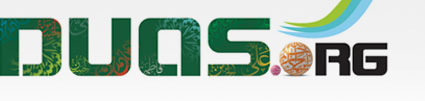 For any errors / comments please write to: duas.org@gmail.com 
Kindly recite Sūrat al-Fātiḥah for Marhumeen of all those who have worked towards making this small work possible.